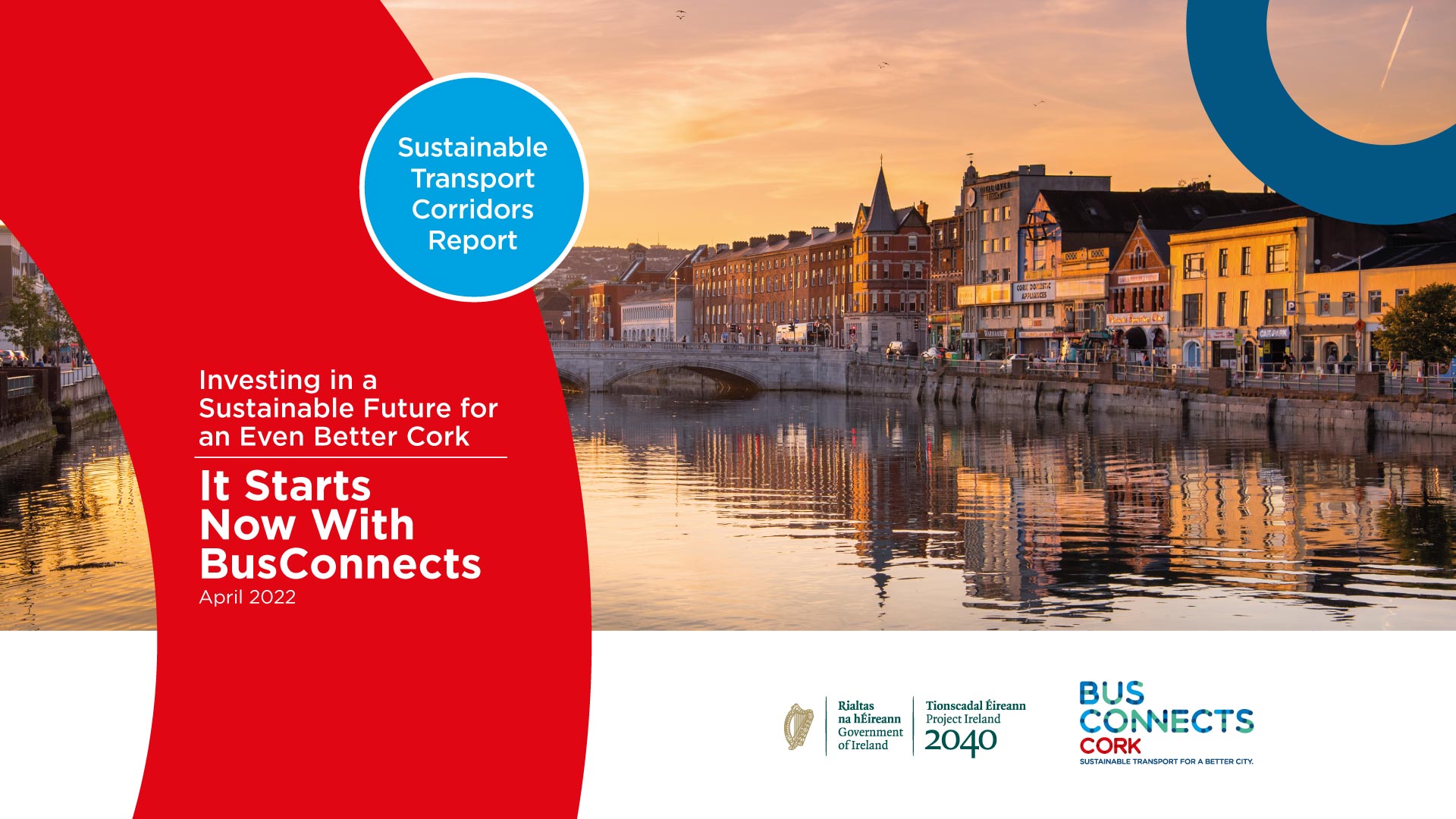 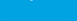 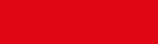 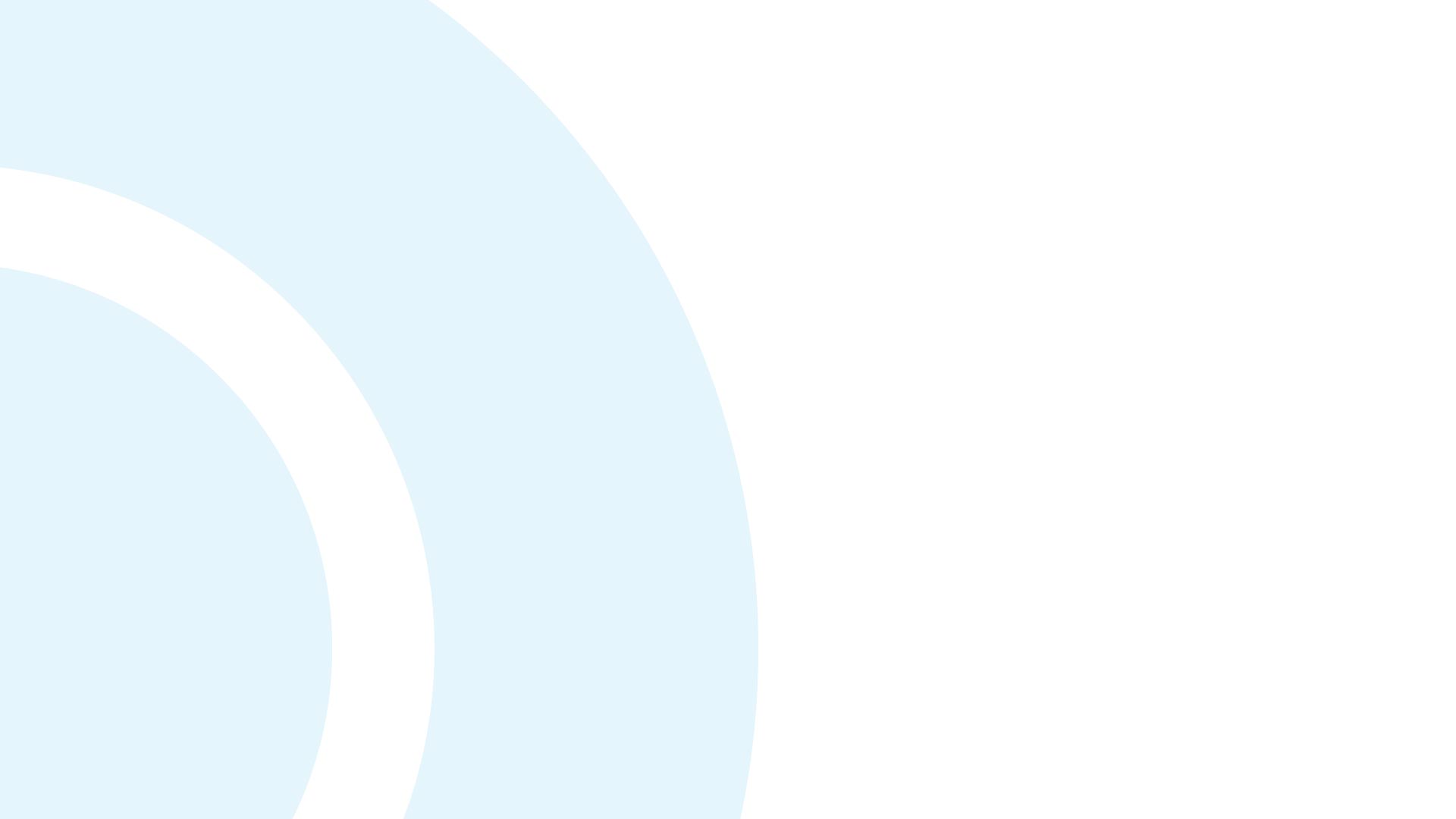 BusConnects Cork 
Sustainable Transport Corridors 
Second Public Consultation 

Community Forum – Wednesday 26th April 2023

Sustainable Transport Corridor I – Maryborough Hill to City
Sustainable Transport Corridor J – Mahon to City
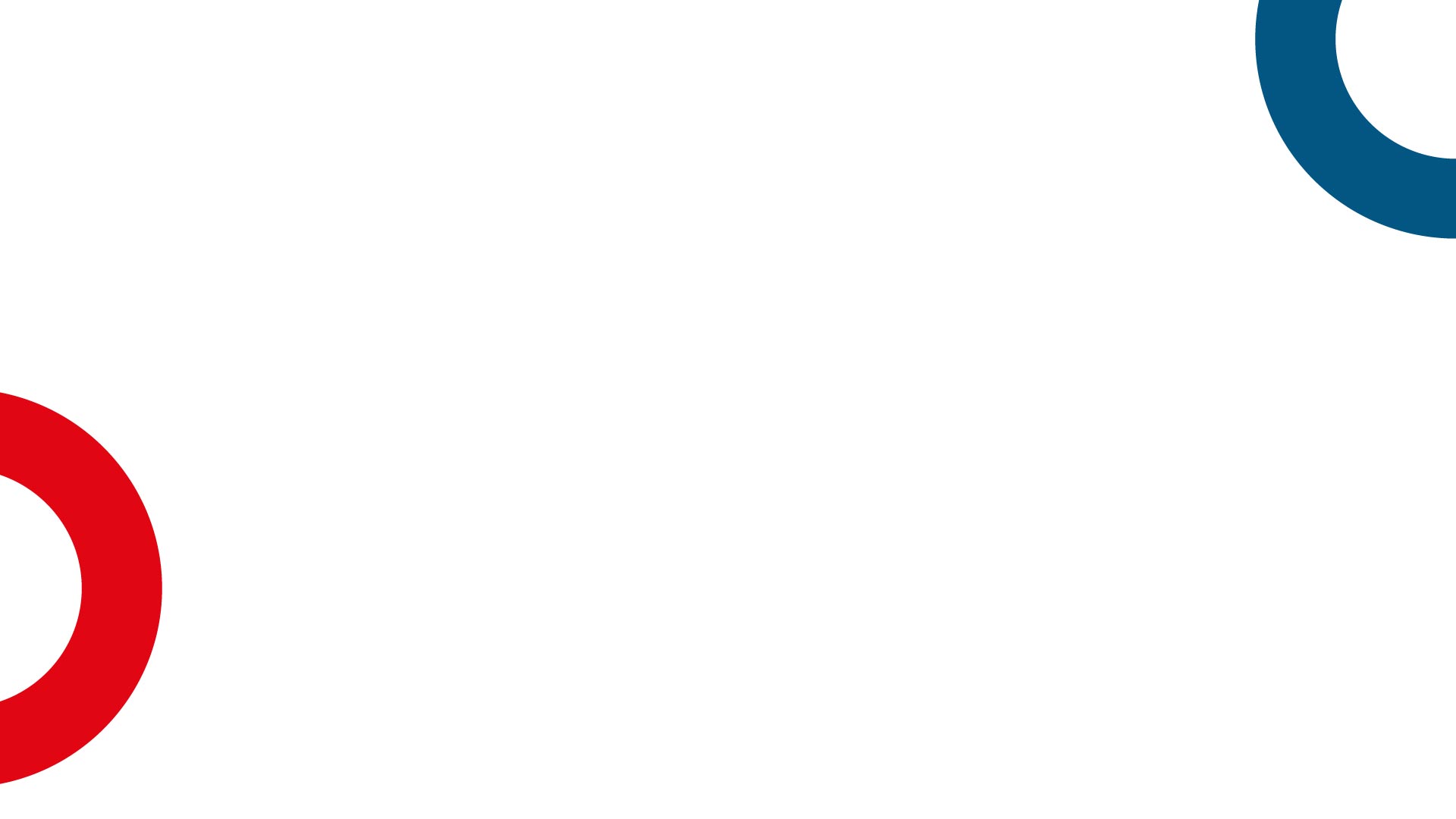 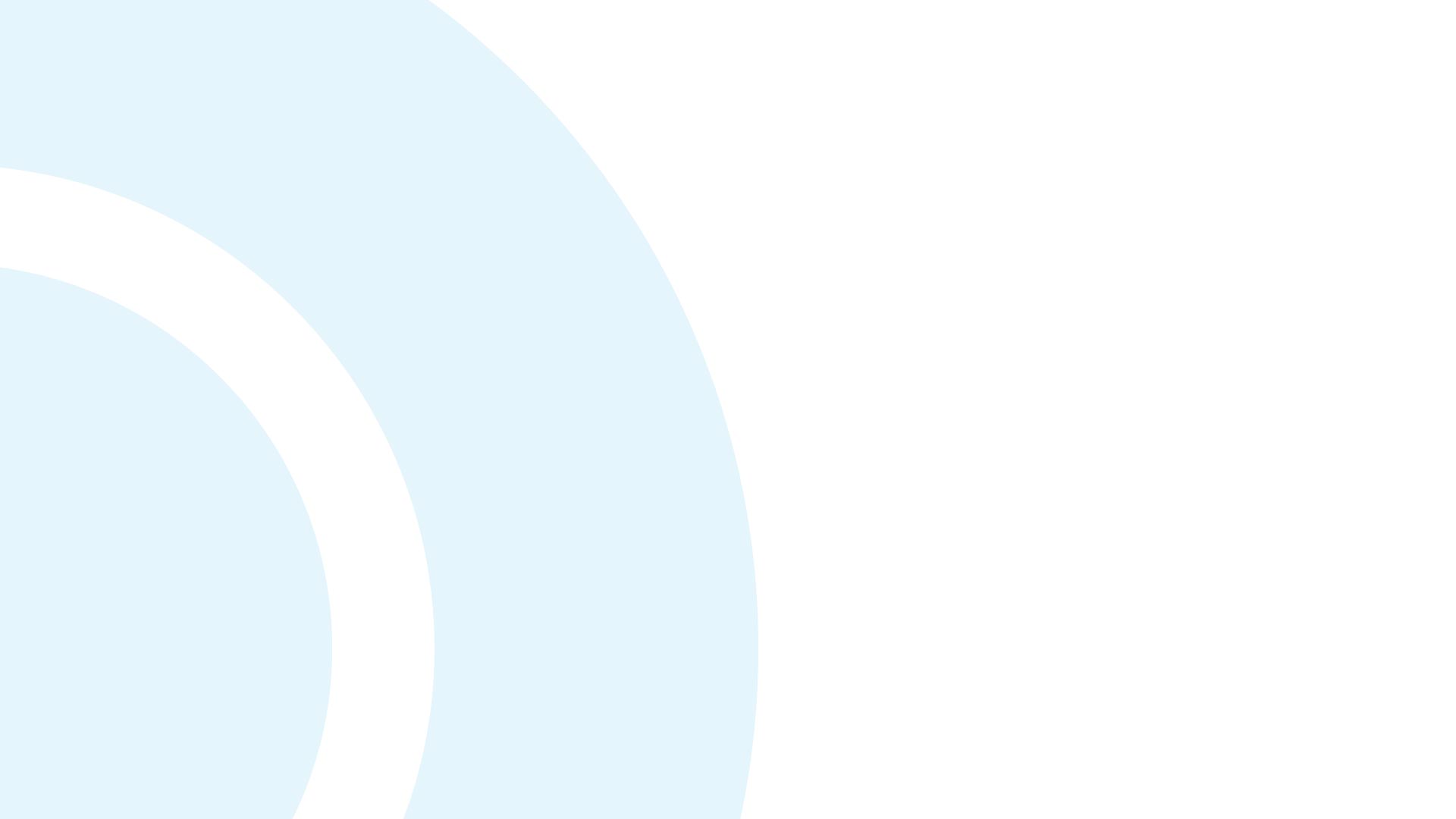 Introductions
Independent Chairperson	Simon Nugent 
NTA					Hugh Creegan, Deputy CEO
					Con Kehely, Head of 			                               BusConnects Regional Cities 
         				 	Terry Brennan, Senior    						Communications Manager
Aecom					Eoin O’Mahony, Regional 						Director
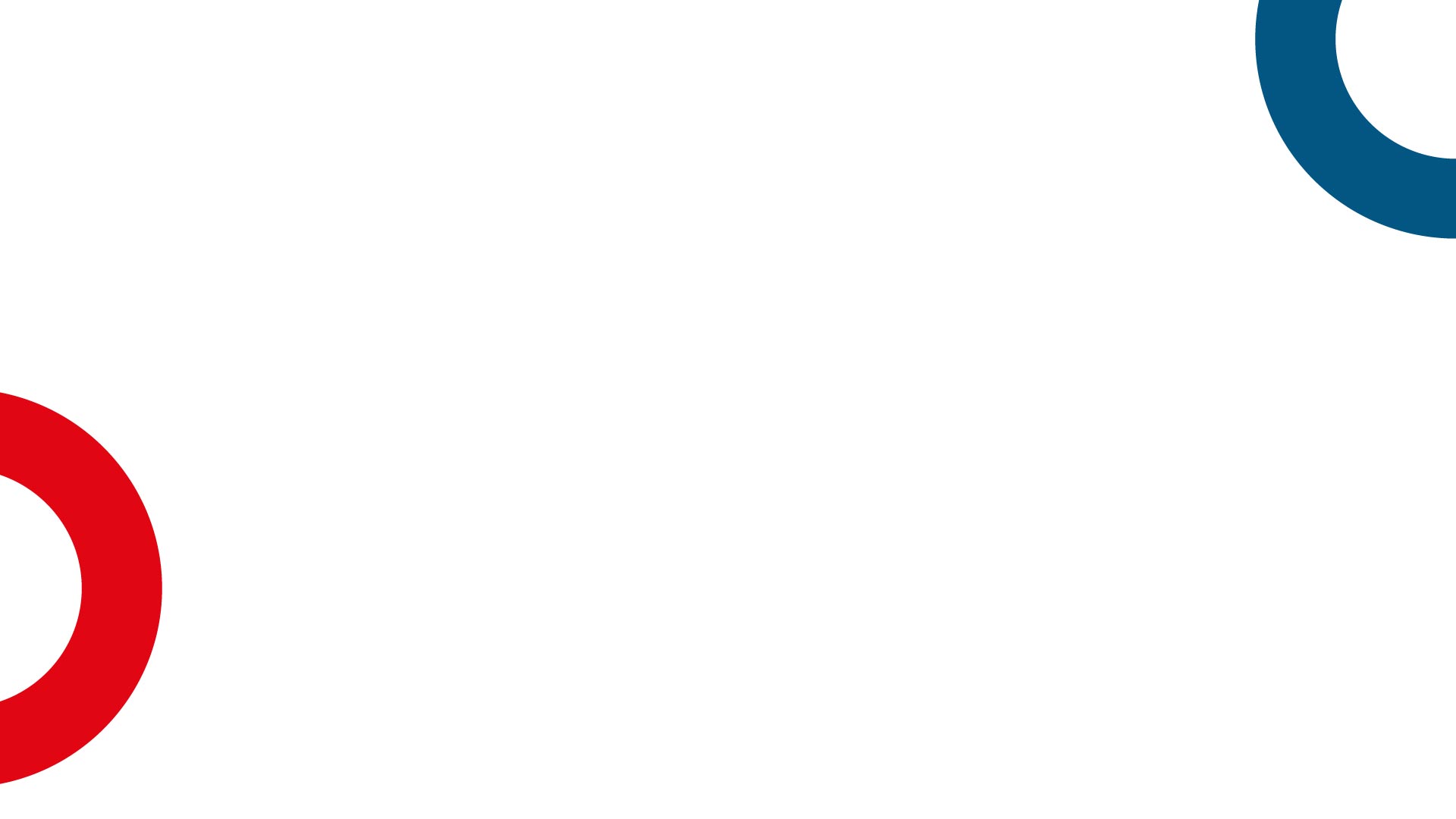 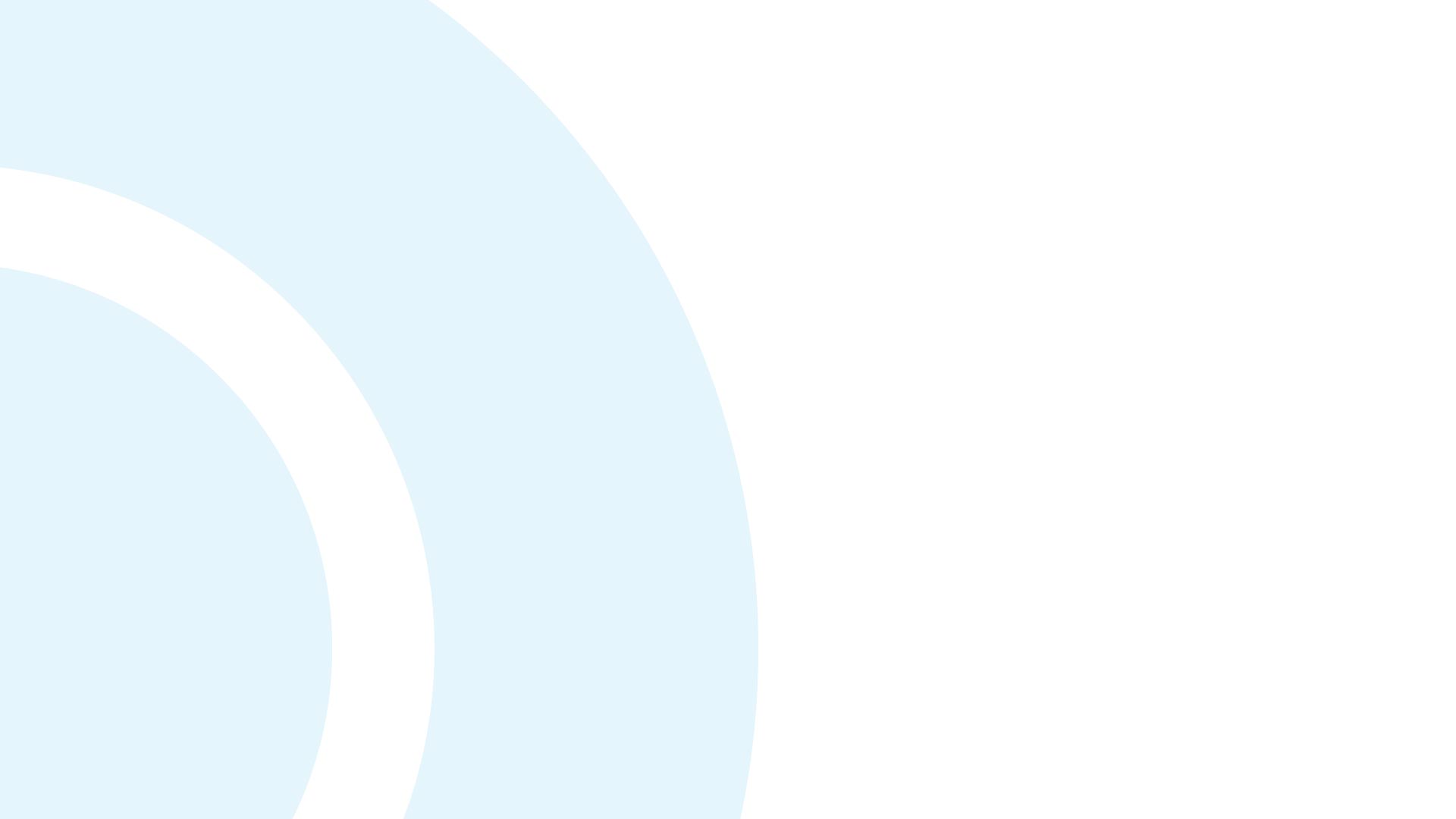 Agenda
Introductions (completed)
Running of meetings
Preferred Route Options for STC I & J
Questions – Comments - Discussion
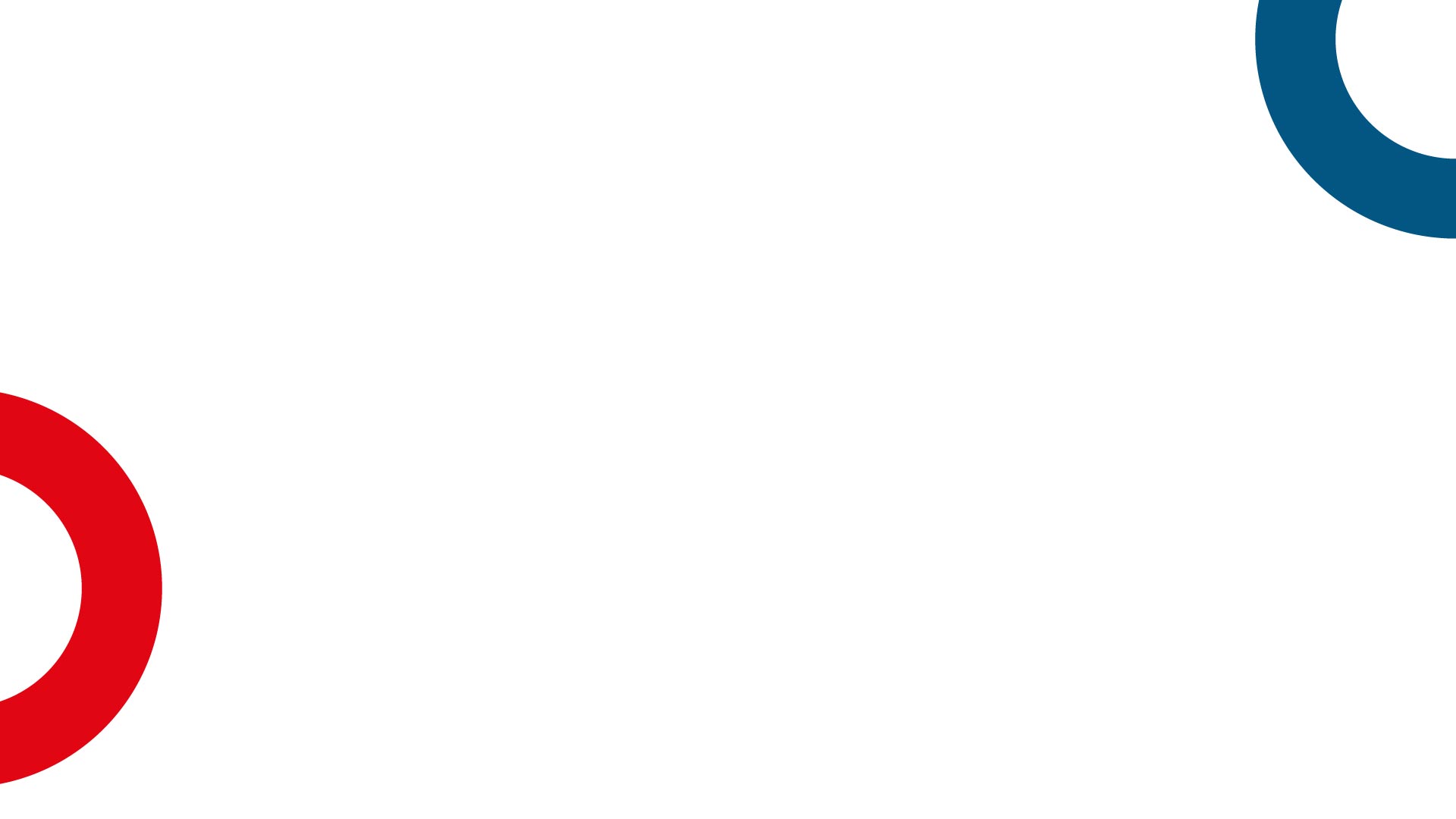 Forum Objectives & Terms of Reference
Two-way communication –Serve as a two-way communication channel between the NTA and local communities
Information Flow – Allow provision of information and updates throughout the duration of the project
Answer questions - Provide answers to concerns and issues raised  
Listen – Listen to suggestions on how to improve the proposals, hear constructive ideas and viable alternatives 
Resolve – Enable and support the resolution of local issues in a timely manner
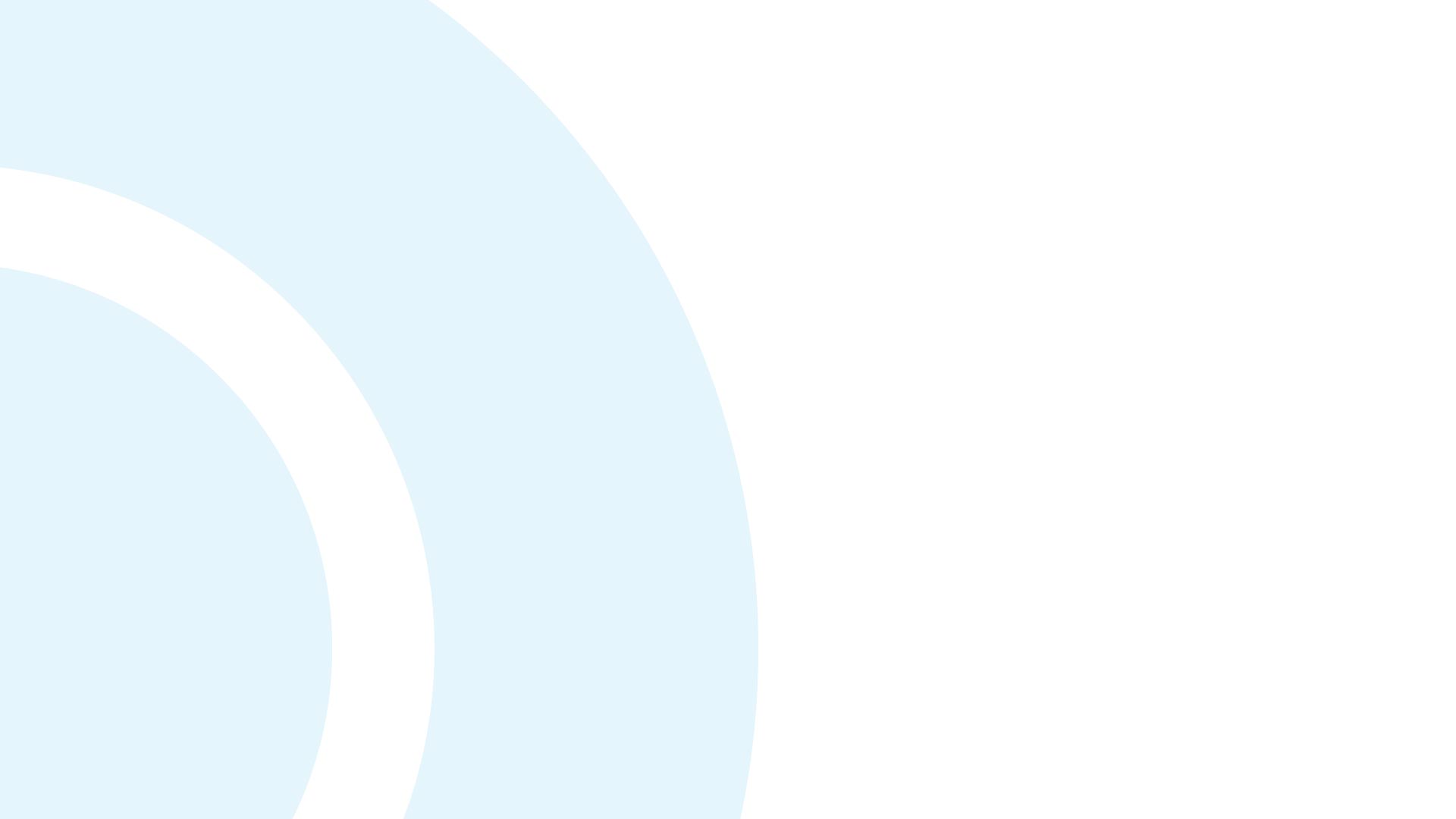 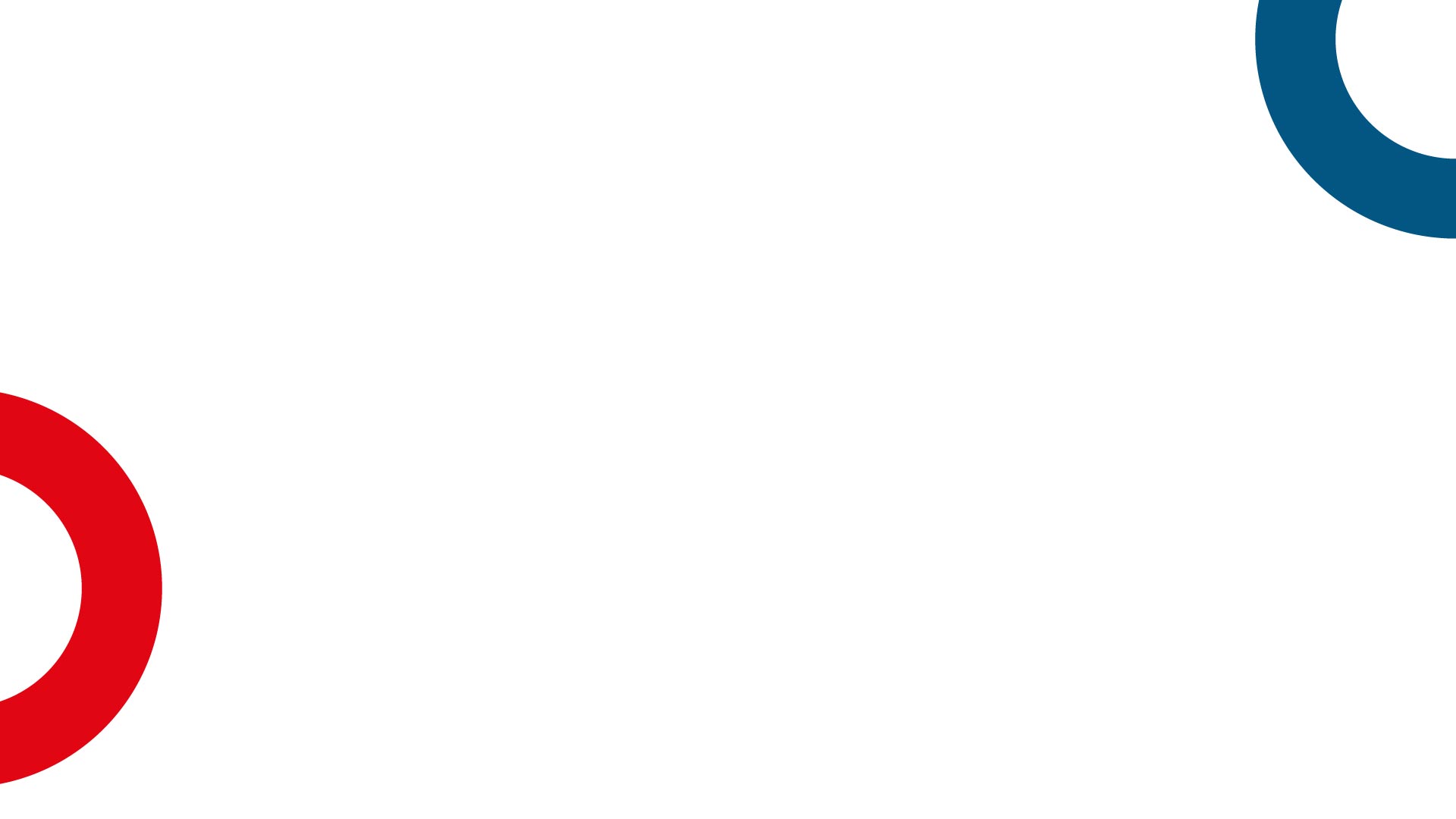 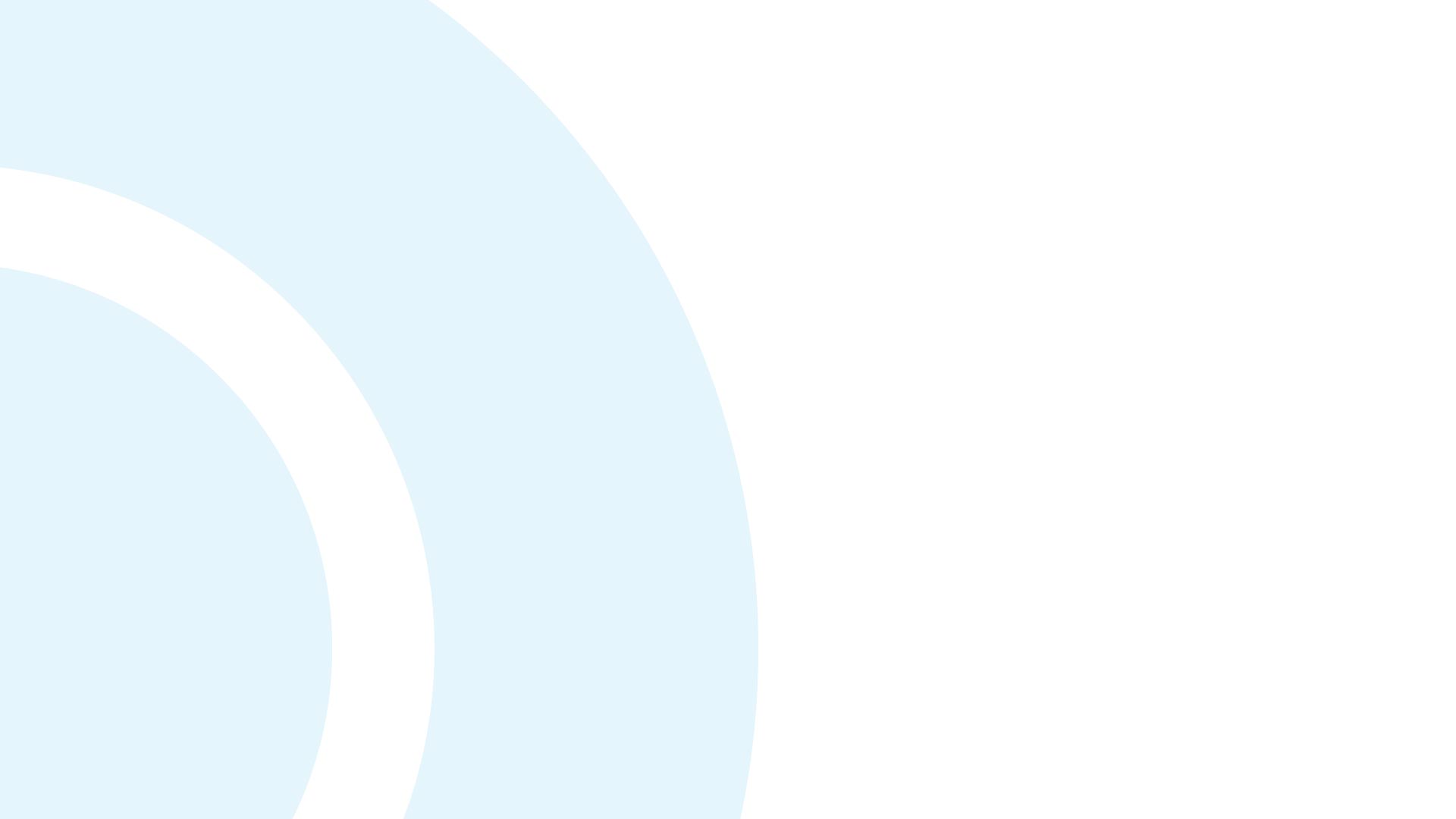 Running of Meeting
We will endeavor to finish the meeting on time
Please turn mobile phones to silent or off
Chairperson will call on contributors in turn 
State your name and the name of the group you represent
To allow maximum participation, please keep contributions short
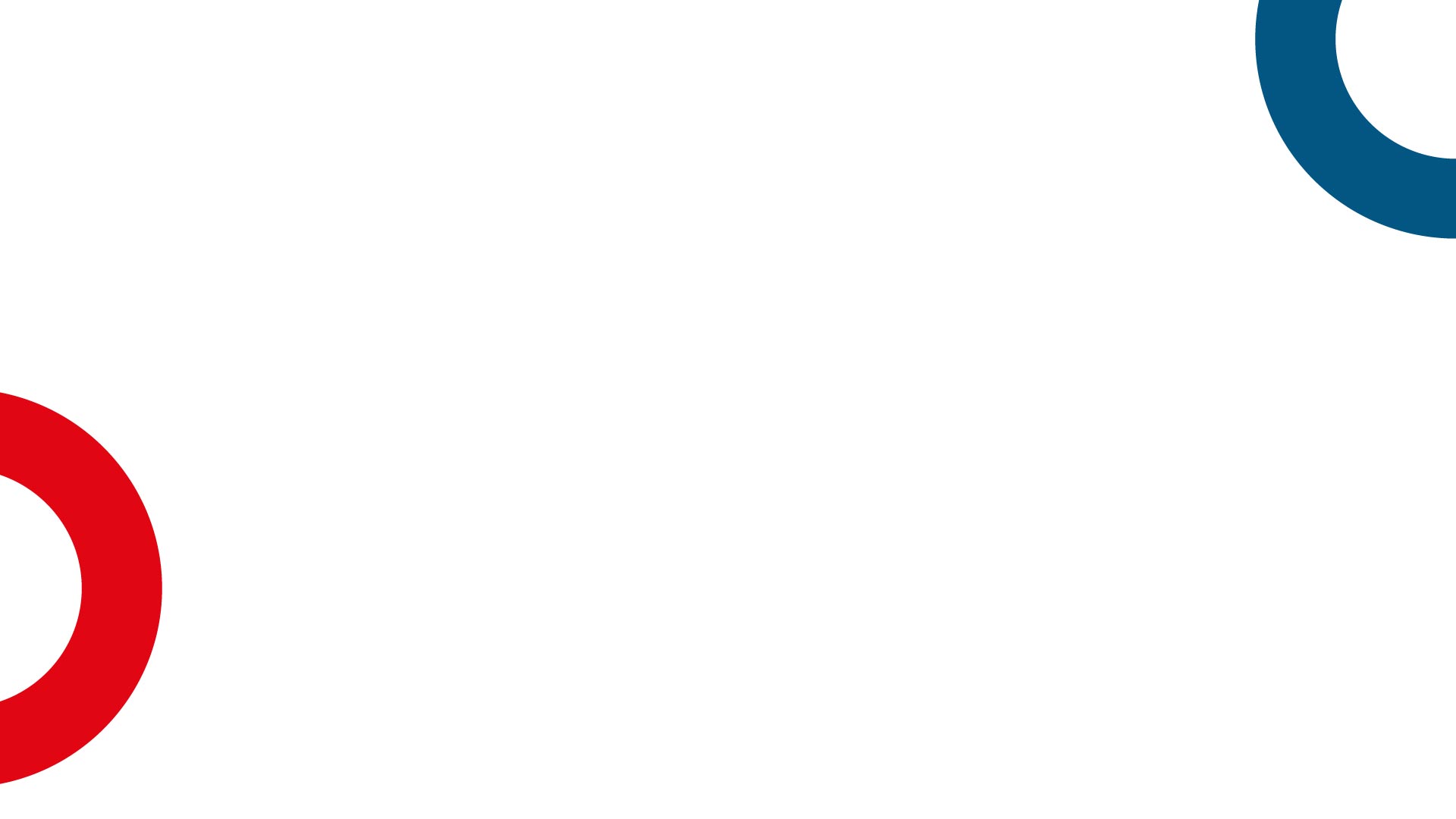 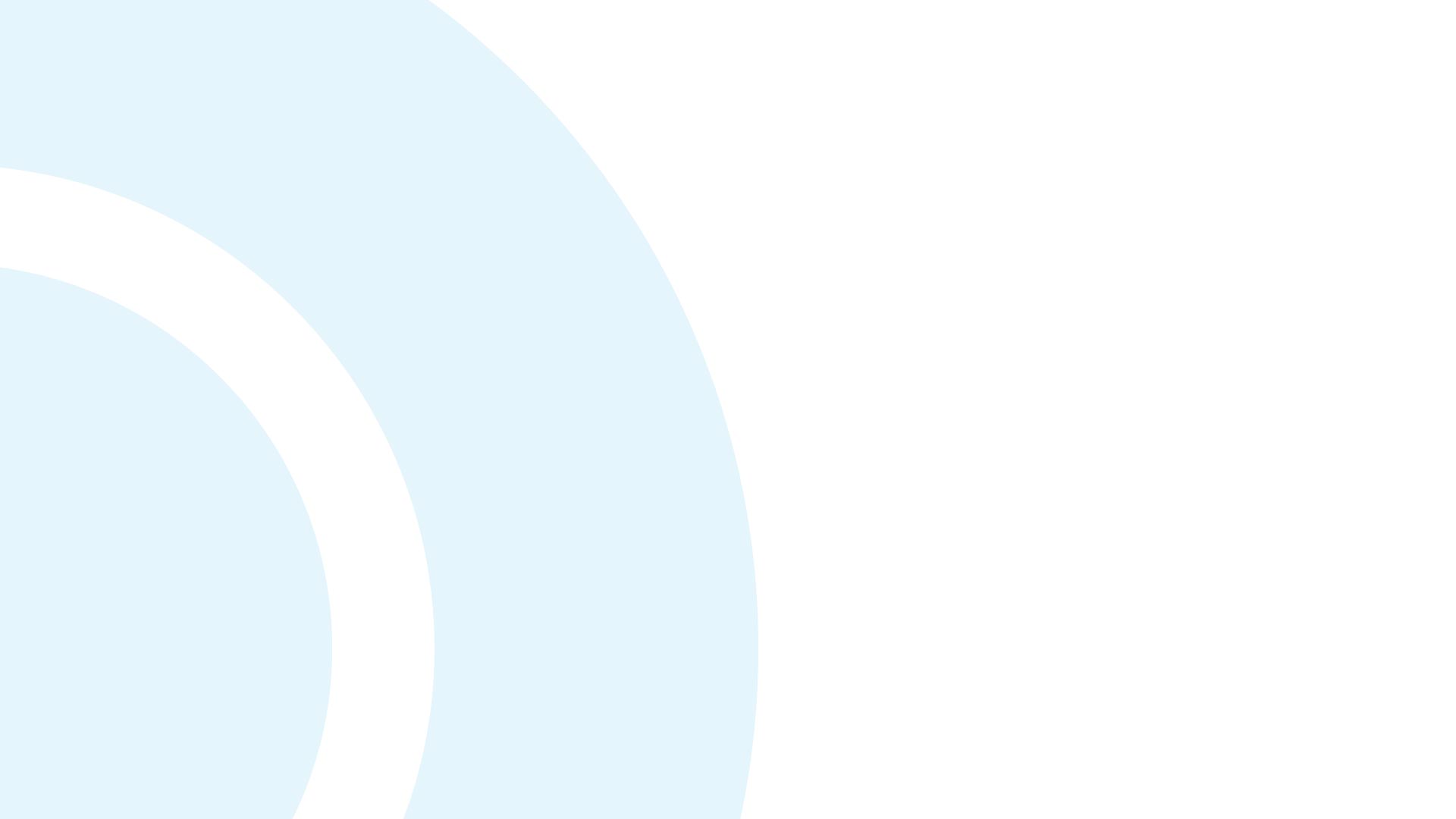 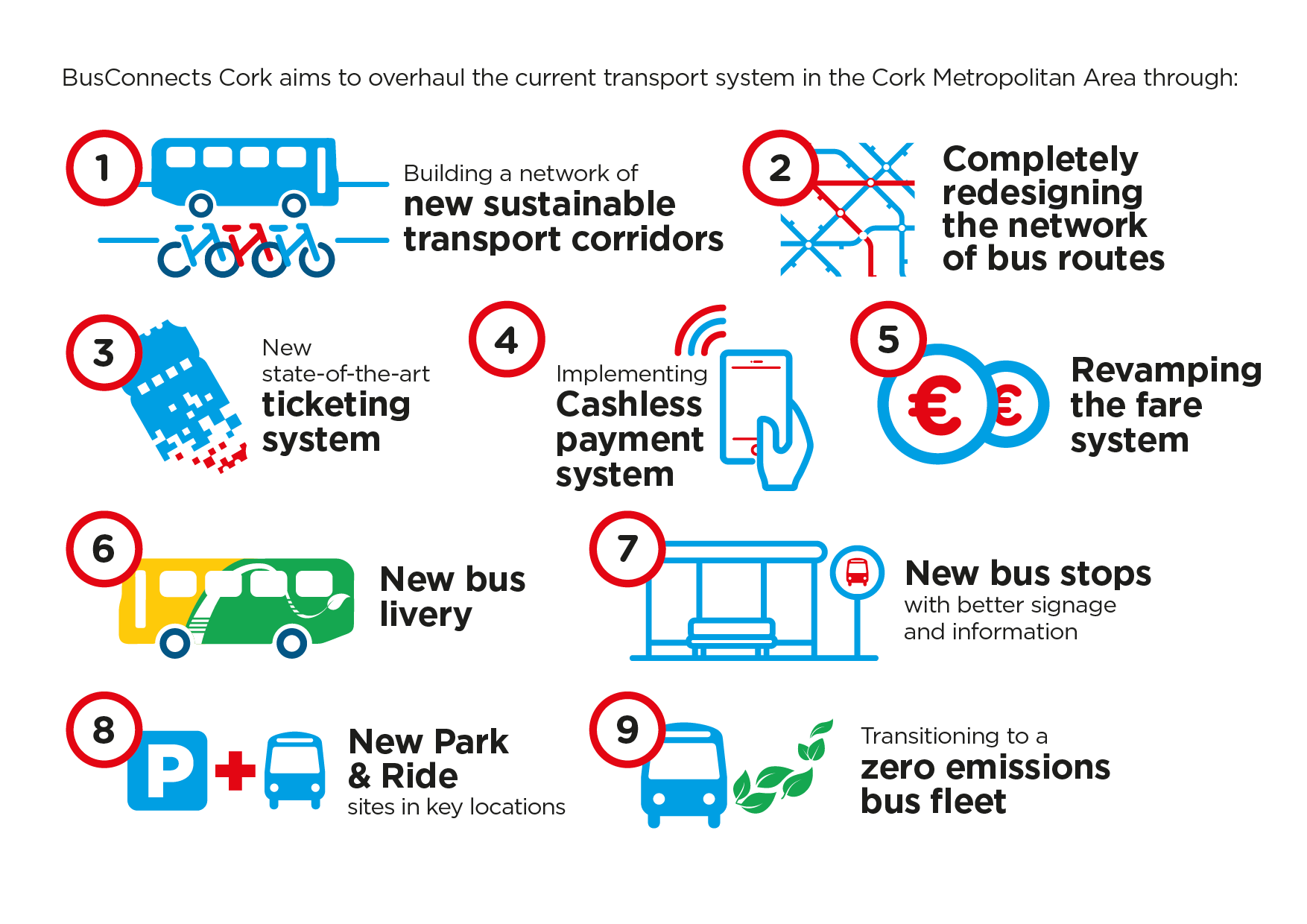 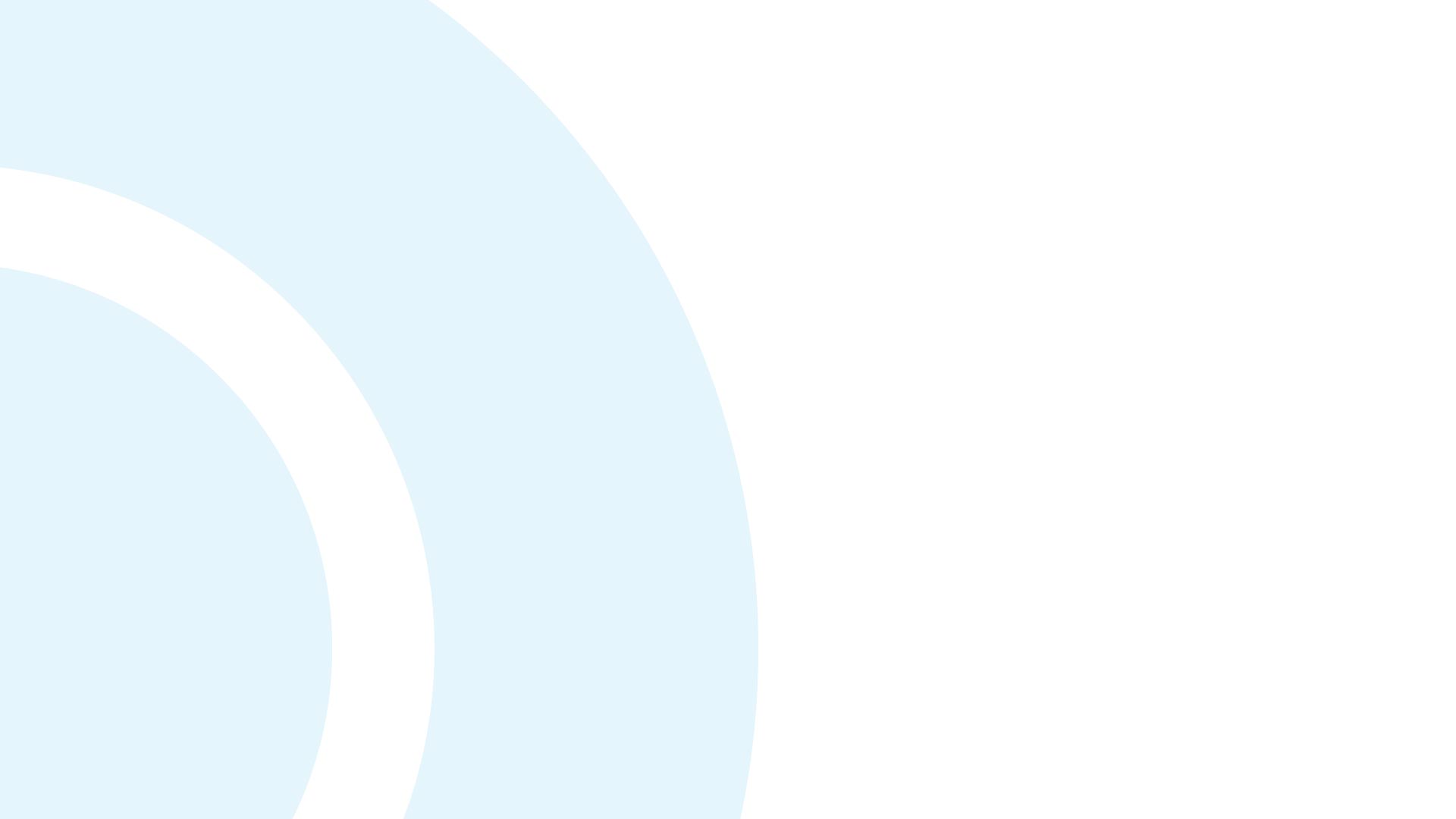 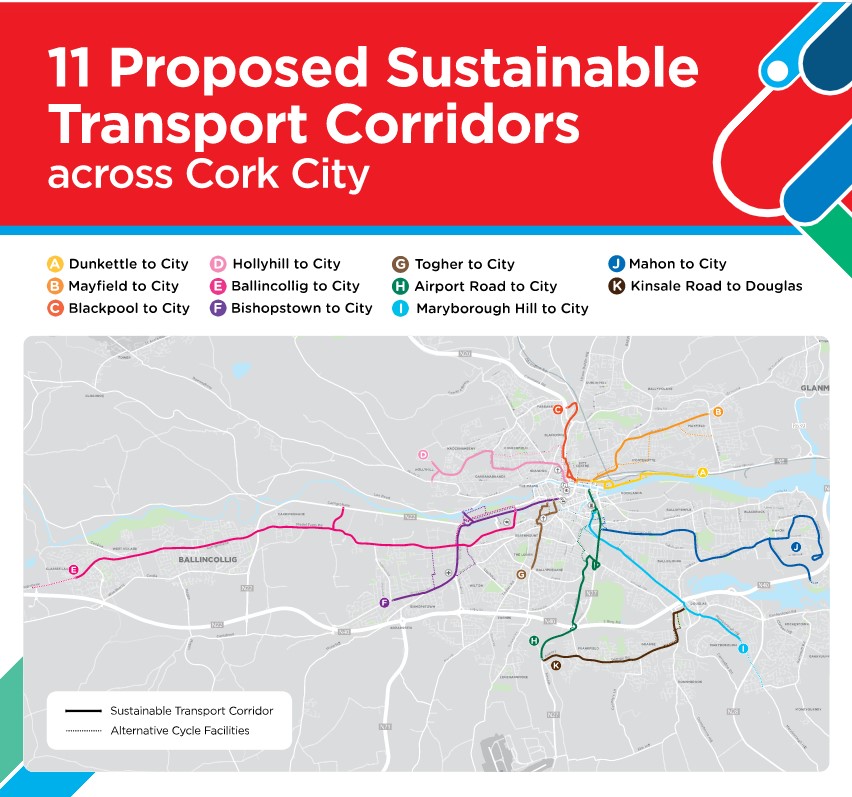 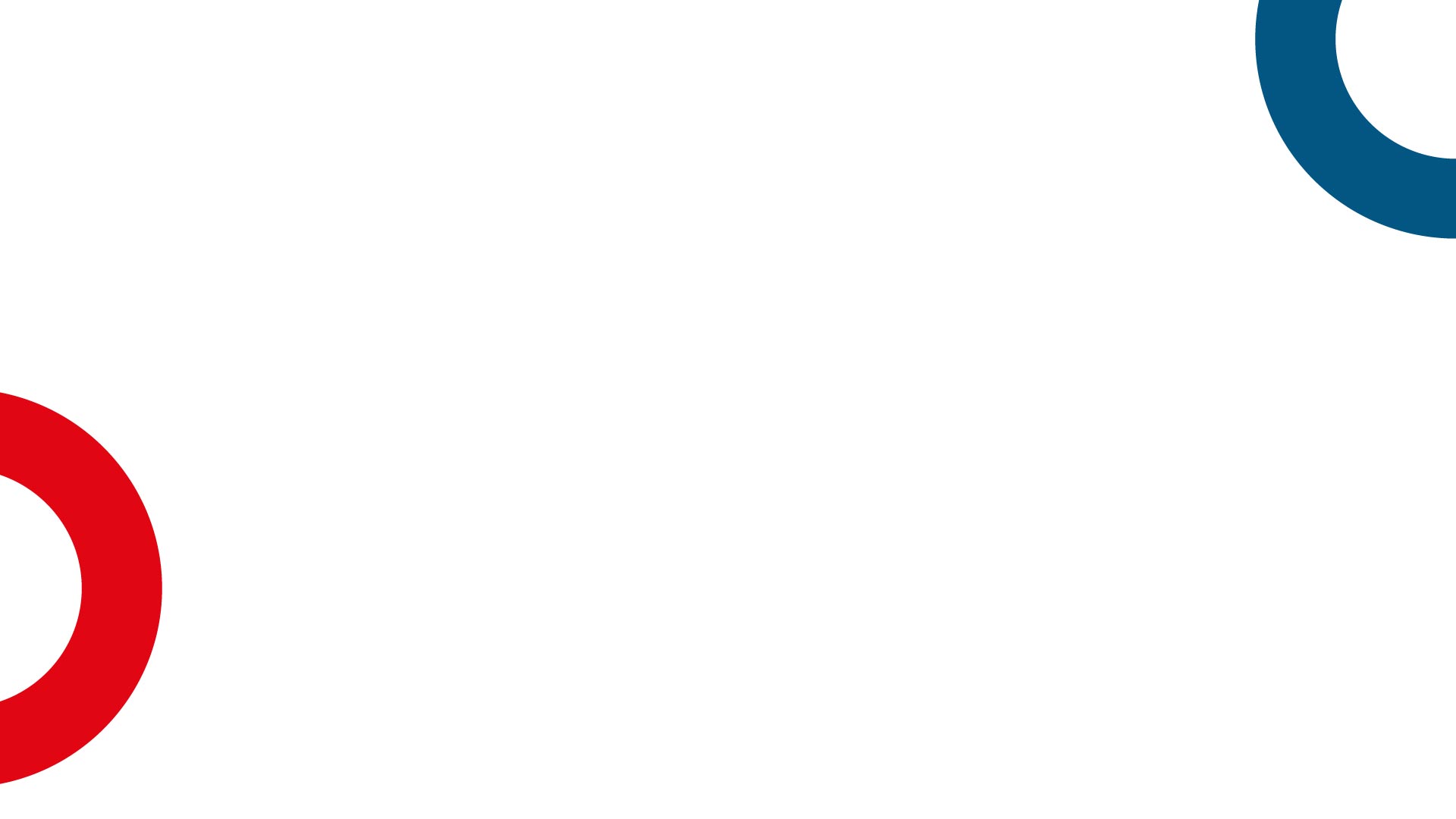 First Public Consultation
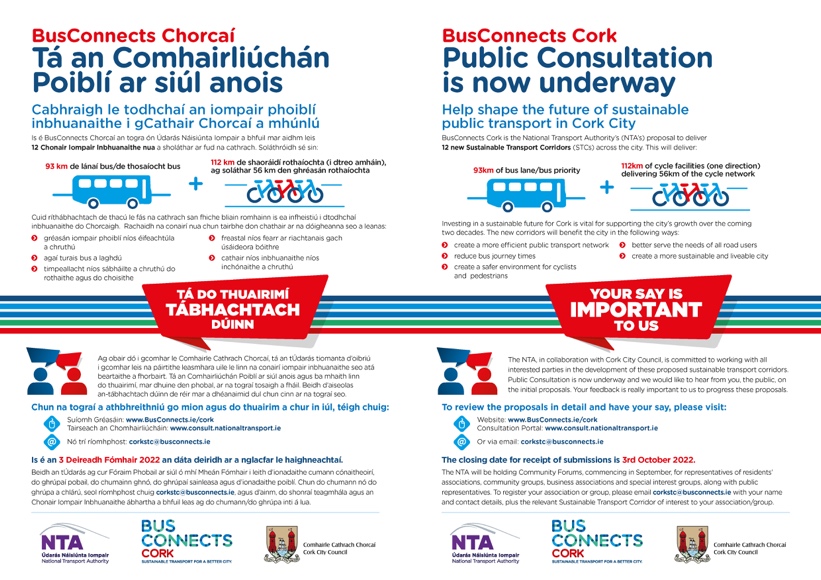 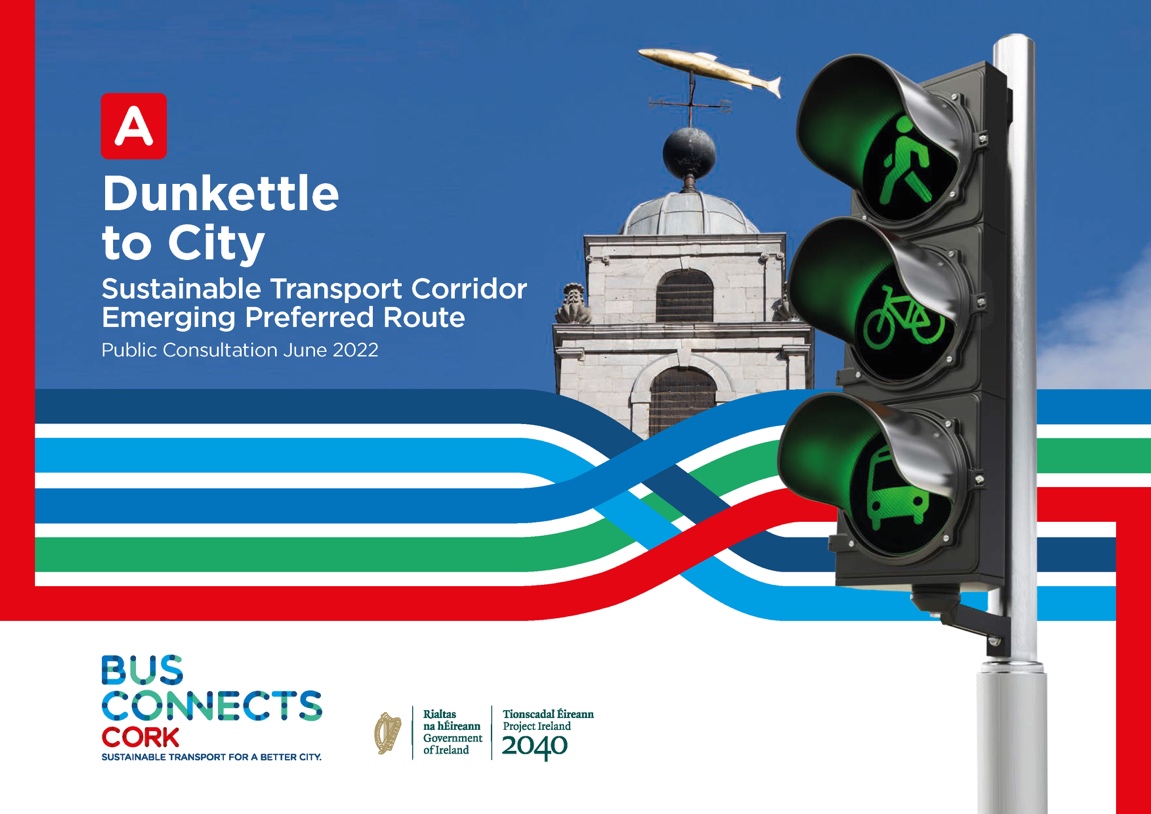 June 30th – Oct 3rd ‘22
6 x Public Info Events
5 x Community Forums
Approx. 3,000 submissions (2,284 online + 694 email/hardcopy)  
35 x Local Groups 
Approx. 130 Landowner mtgs
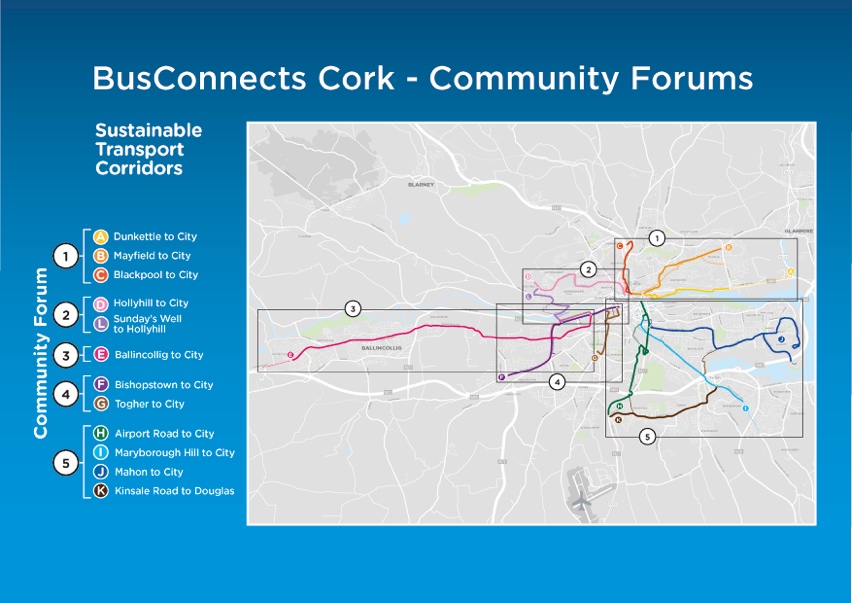 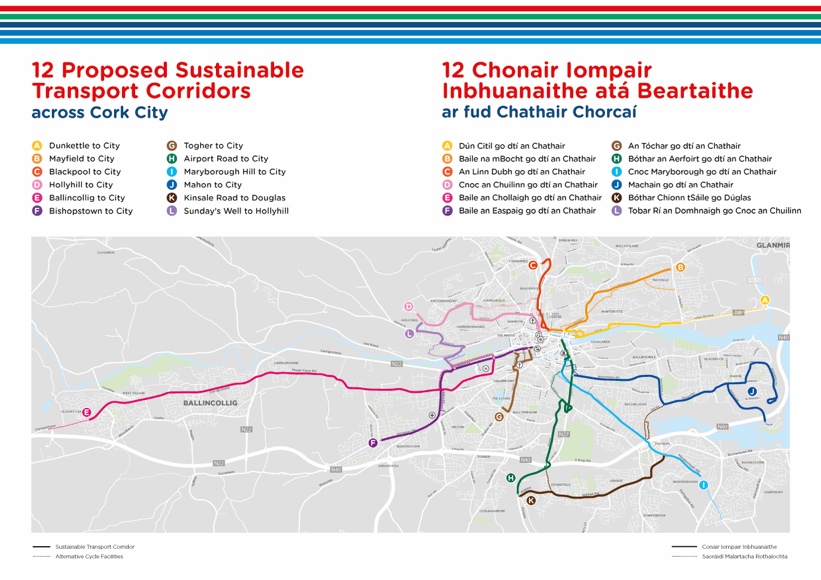 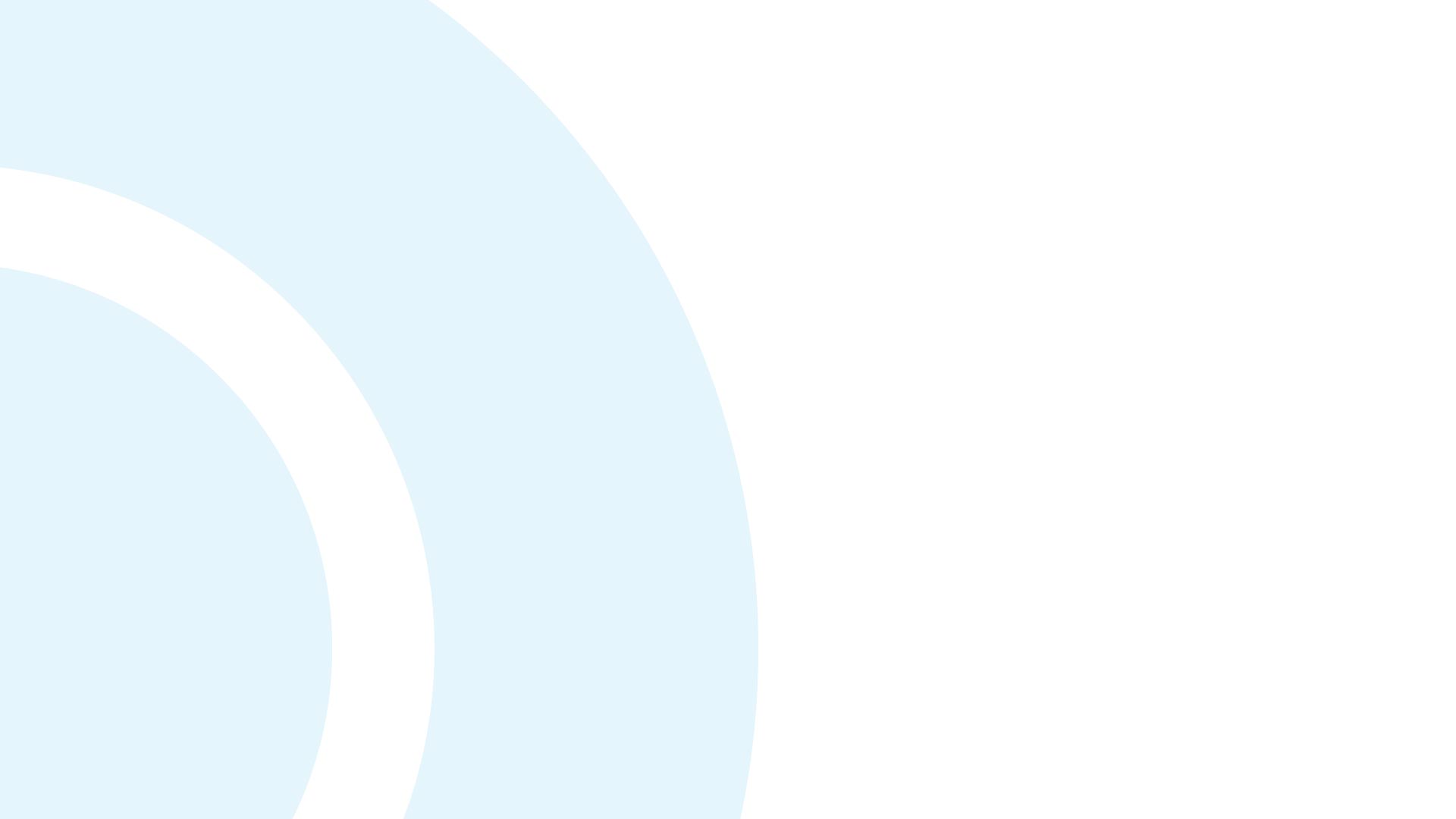 First Public Consultation
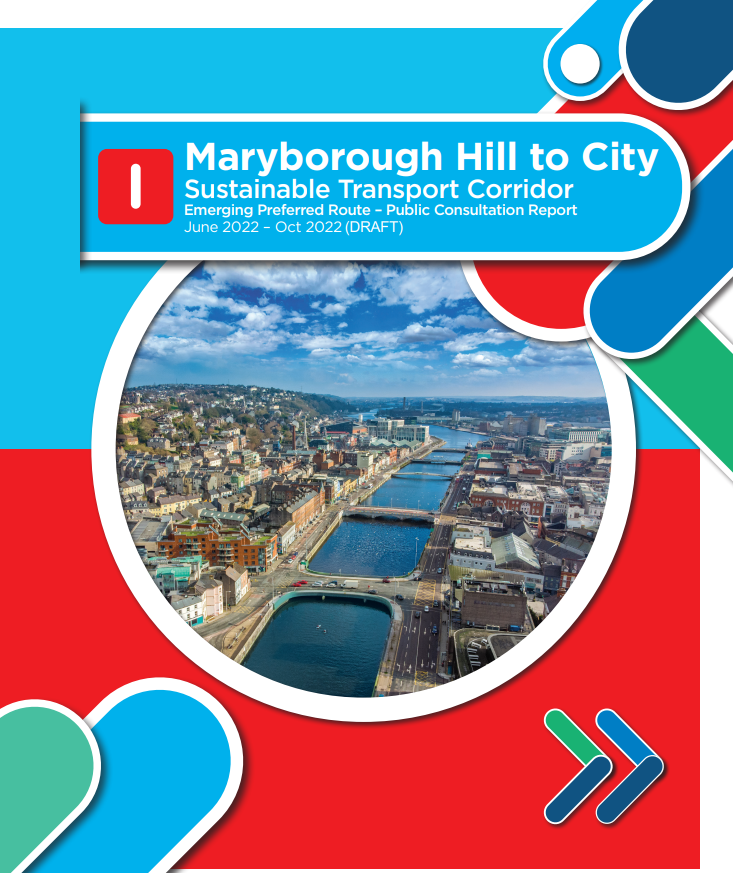 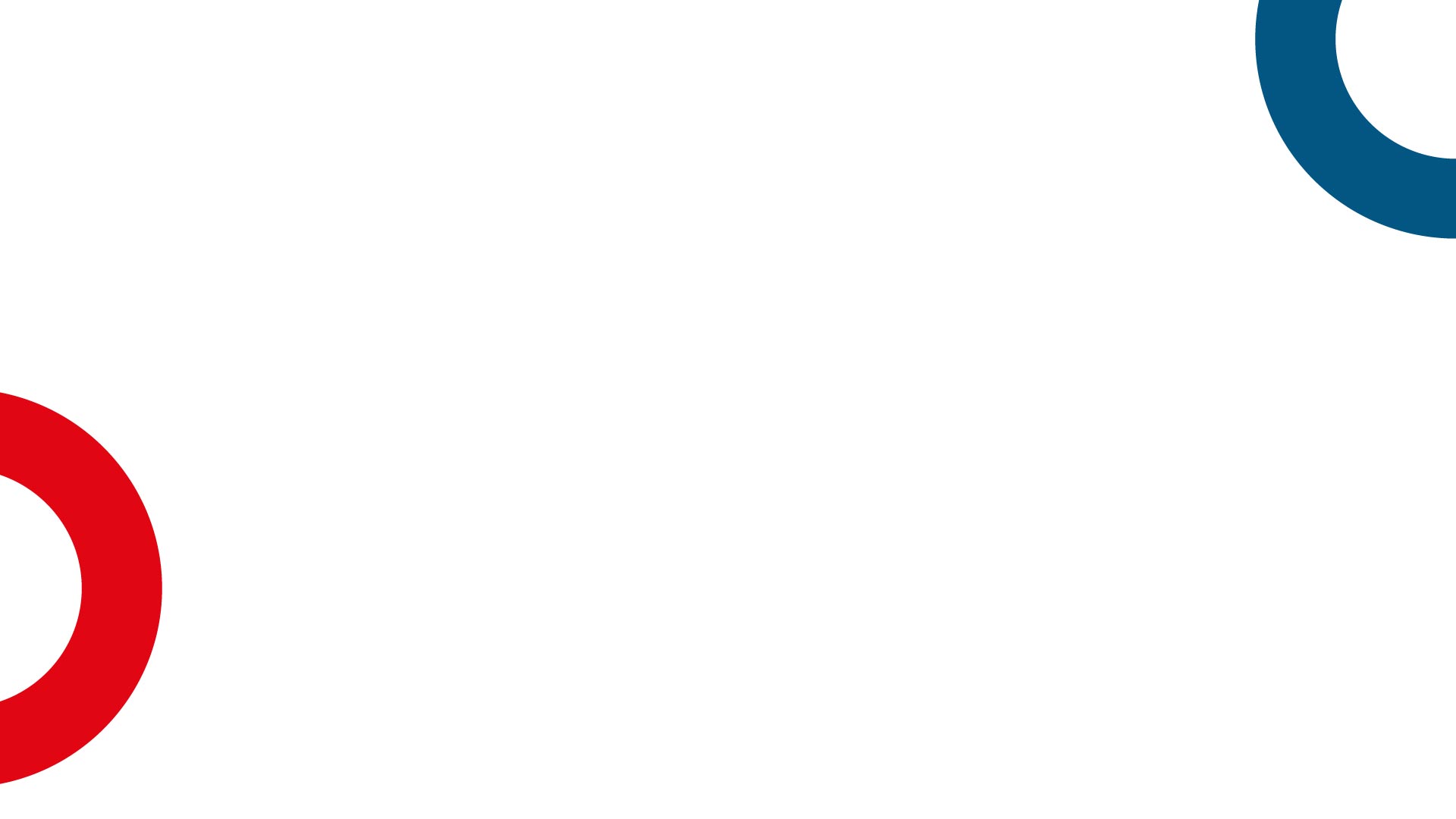 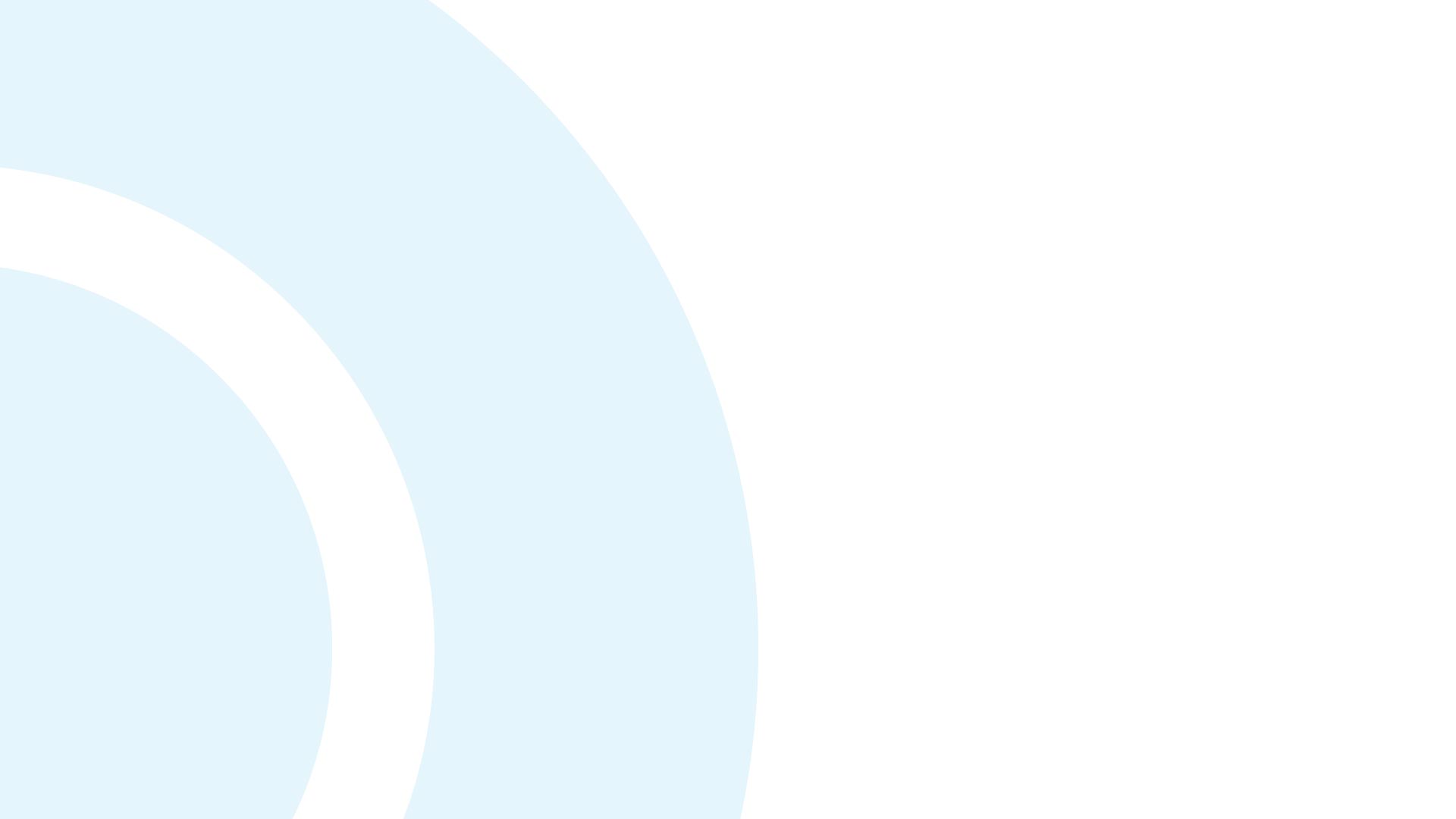 First Public Consultation
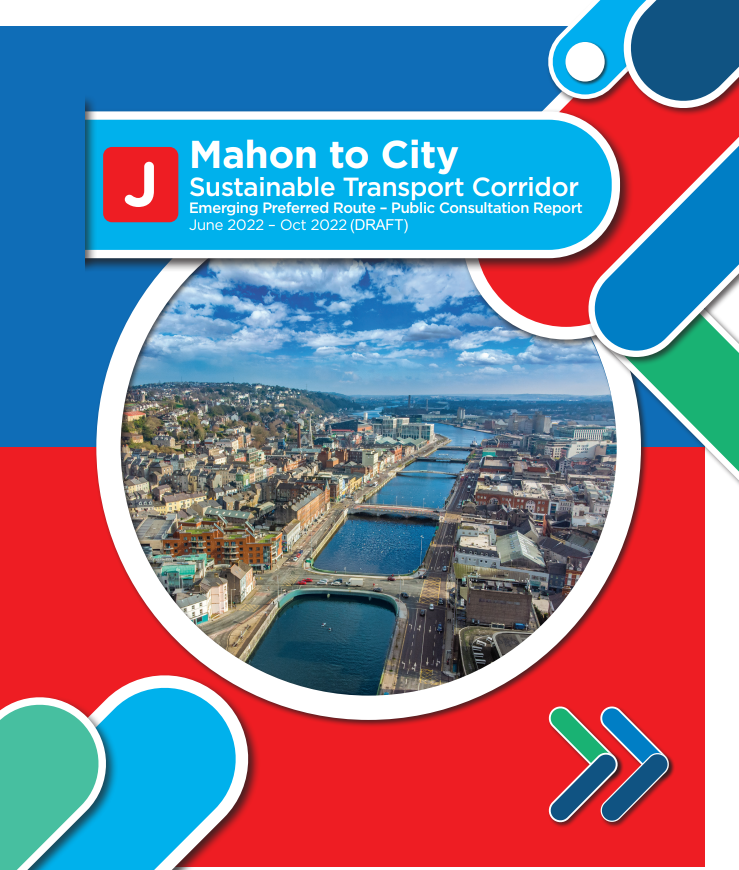 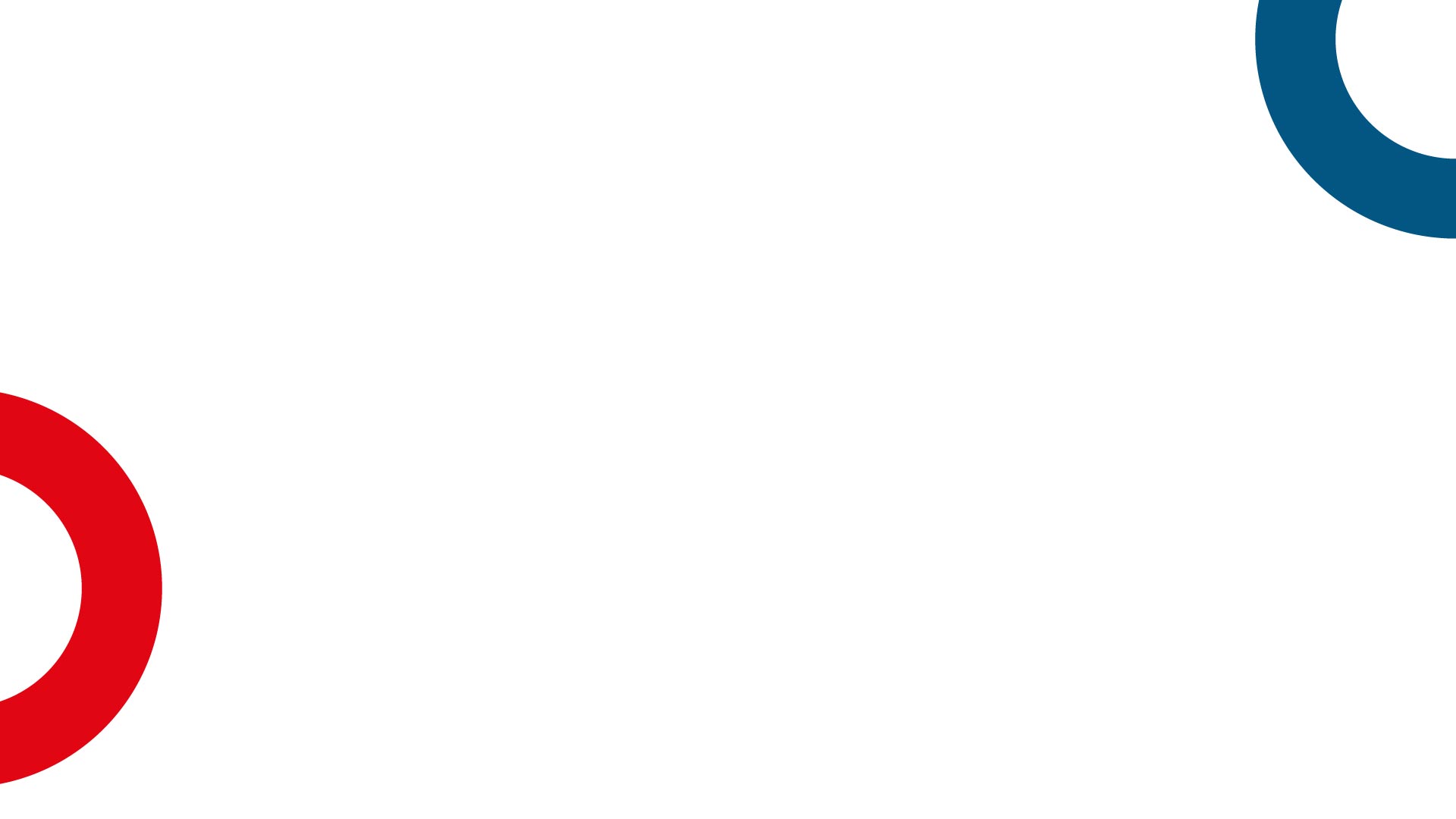 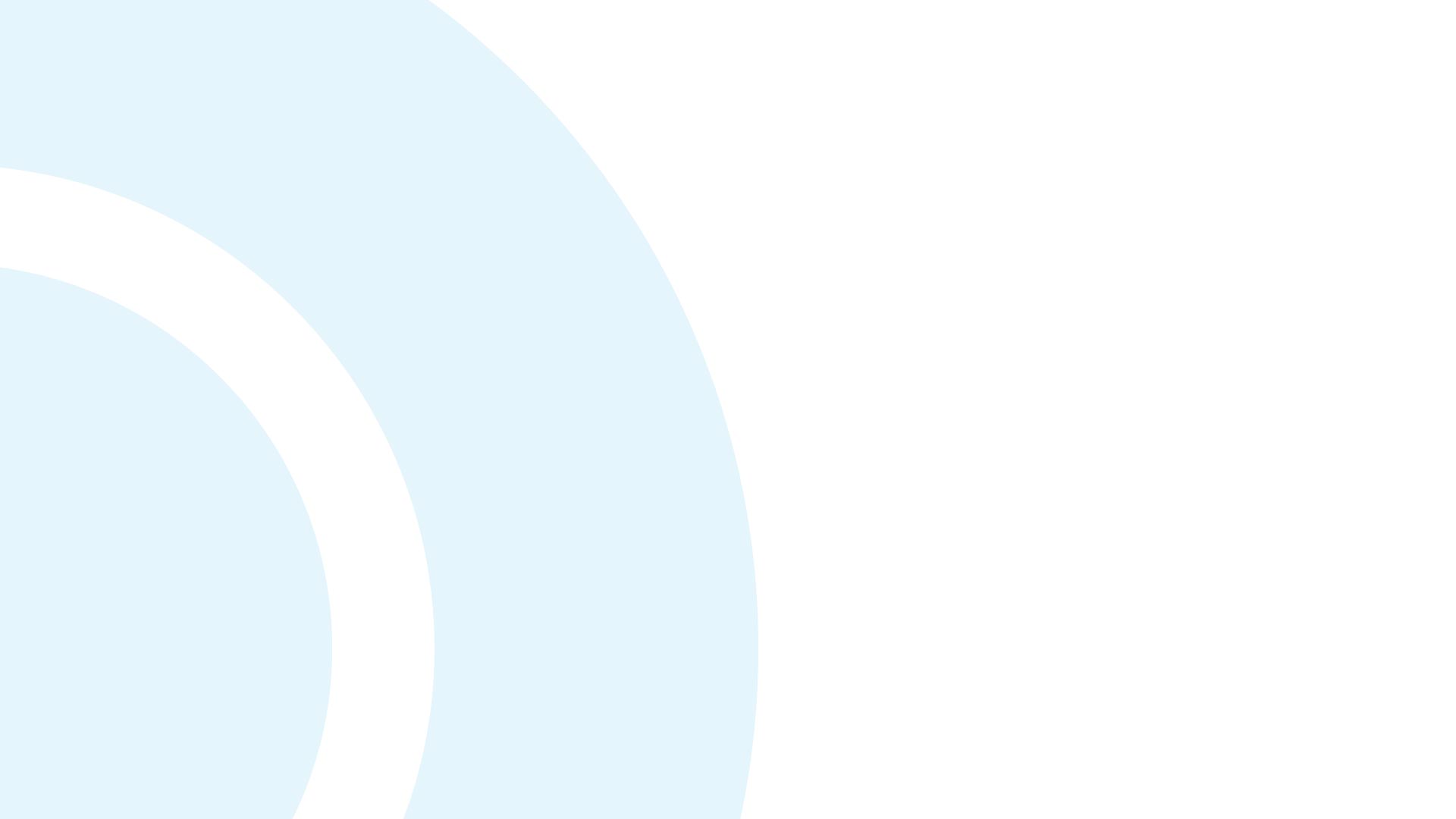 Overview 
of 
Sustainable Transport Corridor I:
Maryborough Hill to City Preferred Route Option
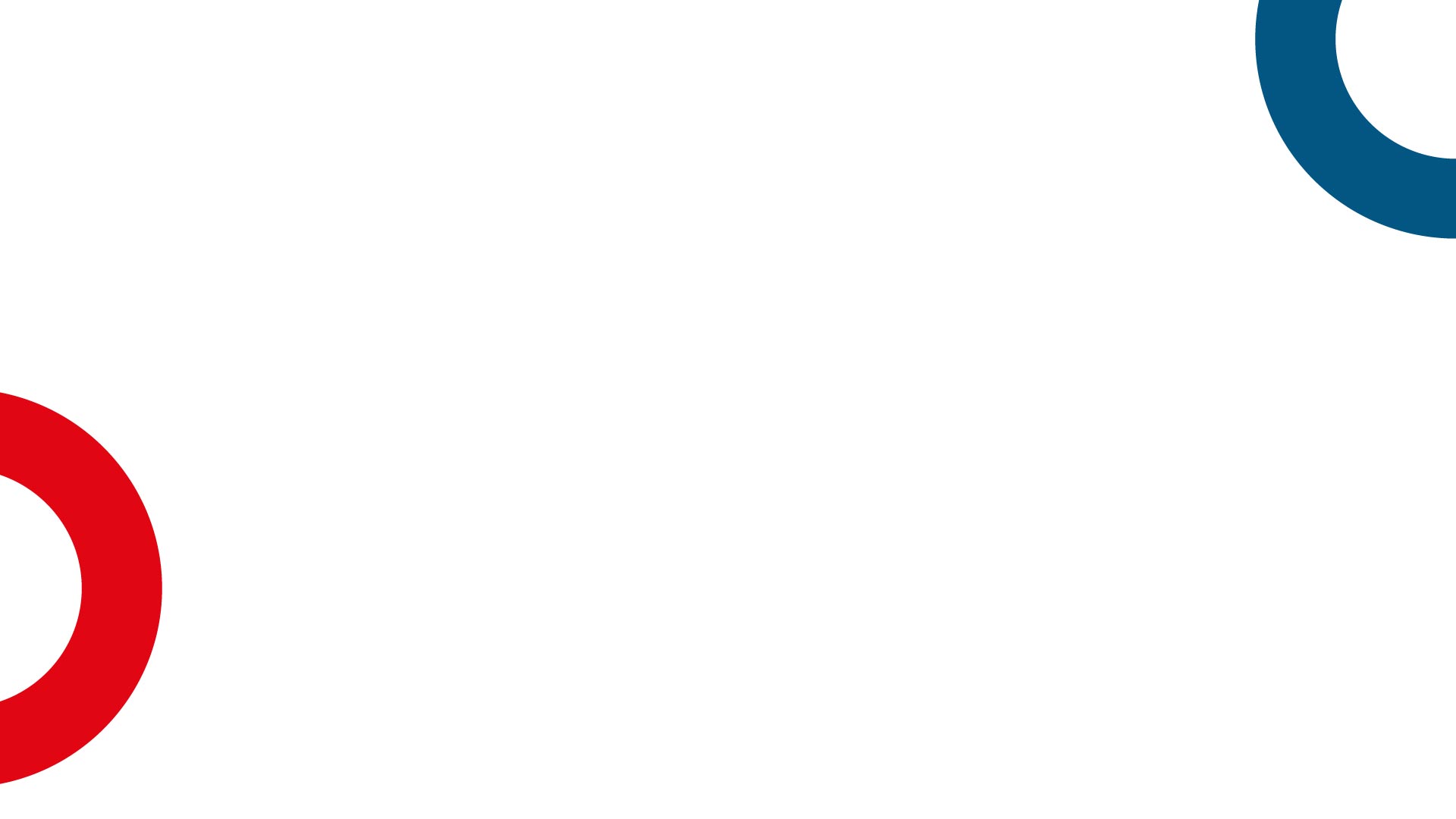 STCI – Maryborough Hill to City Key Changes
On Douglas Road: 
The  outbound bus lane is no longer proposed reducing the impact on properties. The bus gate at Belair Estate has been removed. To provide bus priority, a  bus gate for outbound traffic is proposed just east of the entrance to St Finbarr’s Hospital. 

Nine on-street parking spaces have been retained near the junction with Belair Estate.

Two-way traffic to be maintained between Belair Estate and the bridge over the N27 South Link Road.

The bus gates proposed on Douglas Road are to be operational during morning and evening peak hours only.
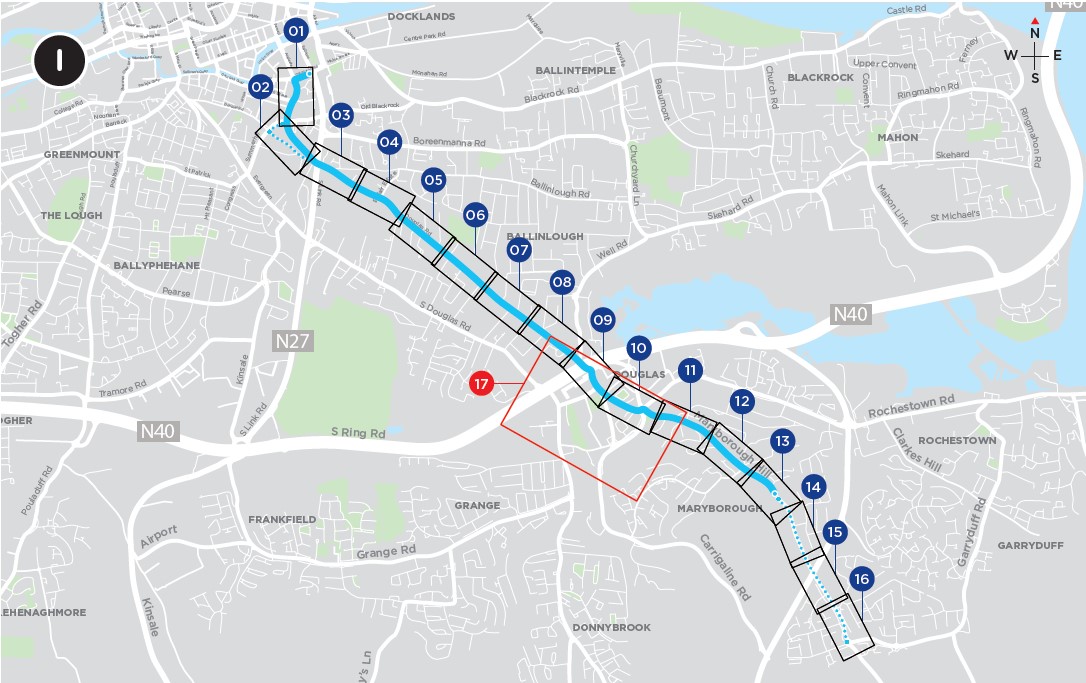 STCI – Maryborough Hill to City Key Changes
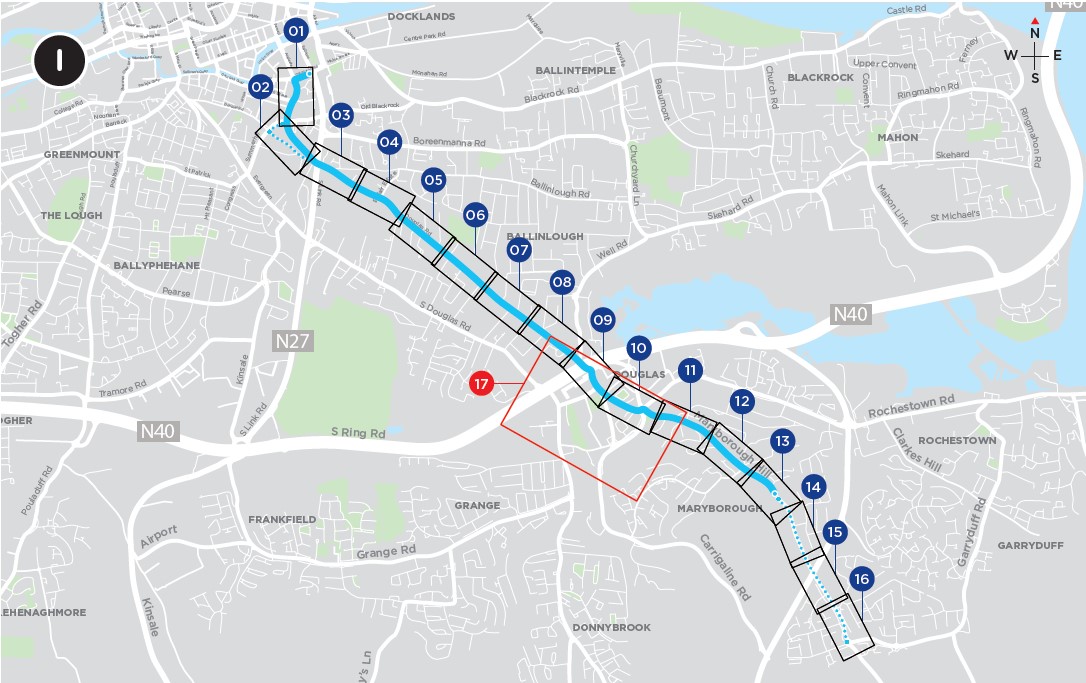 On Maryborough Hill an inbound bus lane is no longer proposed between Greendale Road and The Paddocks; bus priority would instead be provided using traffic signals. 

Two-way traffic to be maintained on Southern Road, and a bus lane removed from this road.
The southbound cycle lane has been reintroduced on Southern Road.
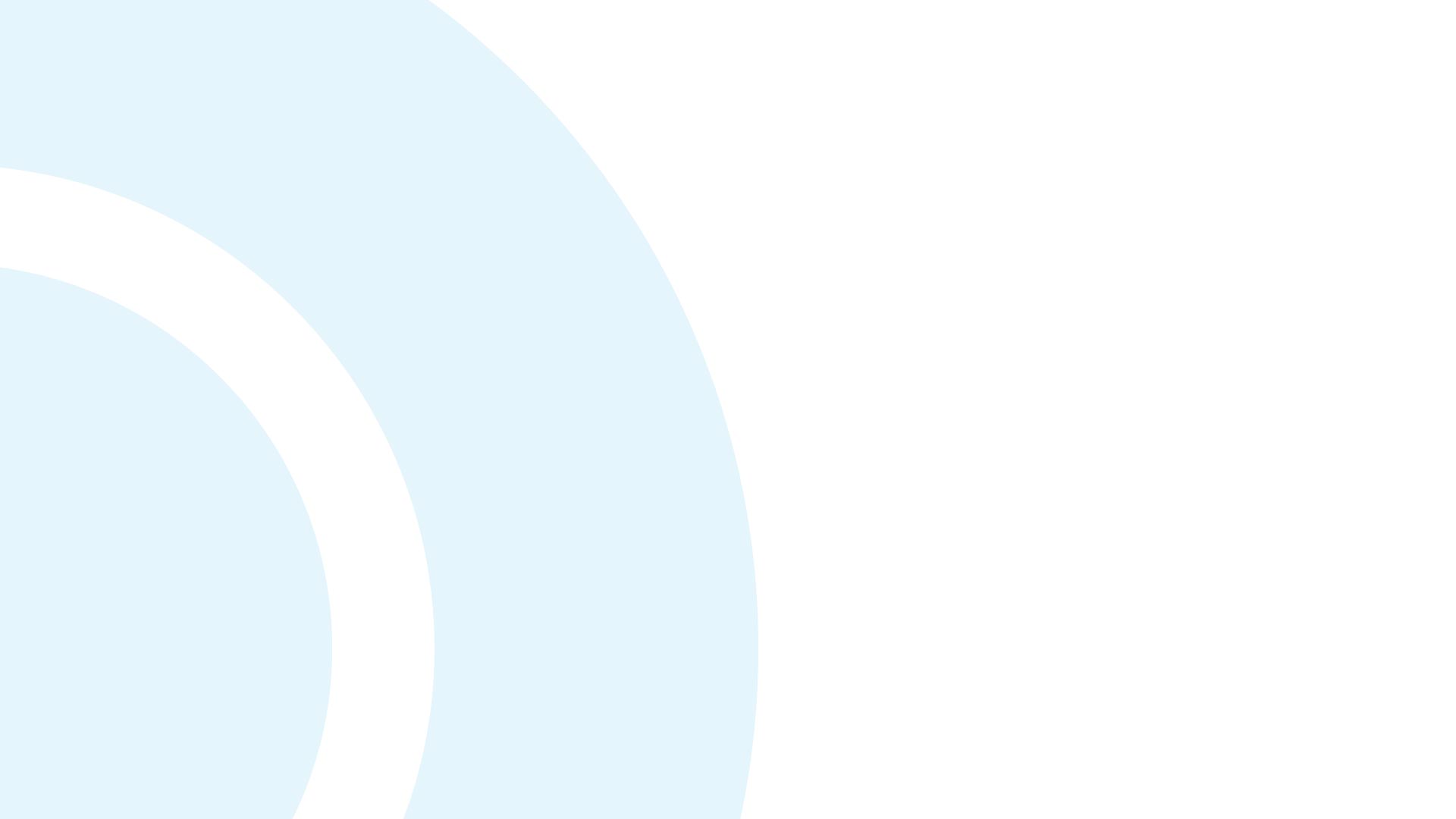 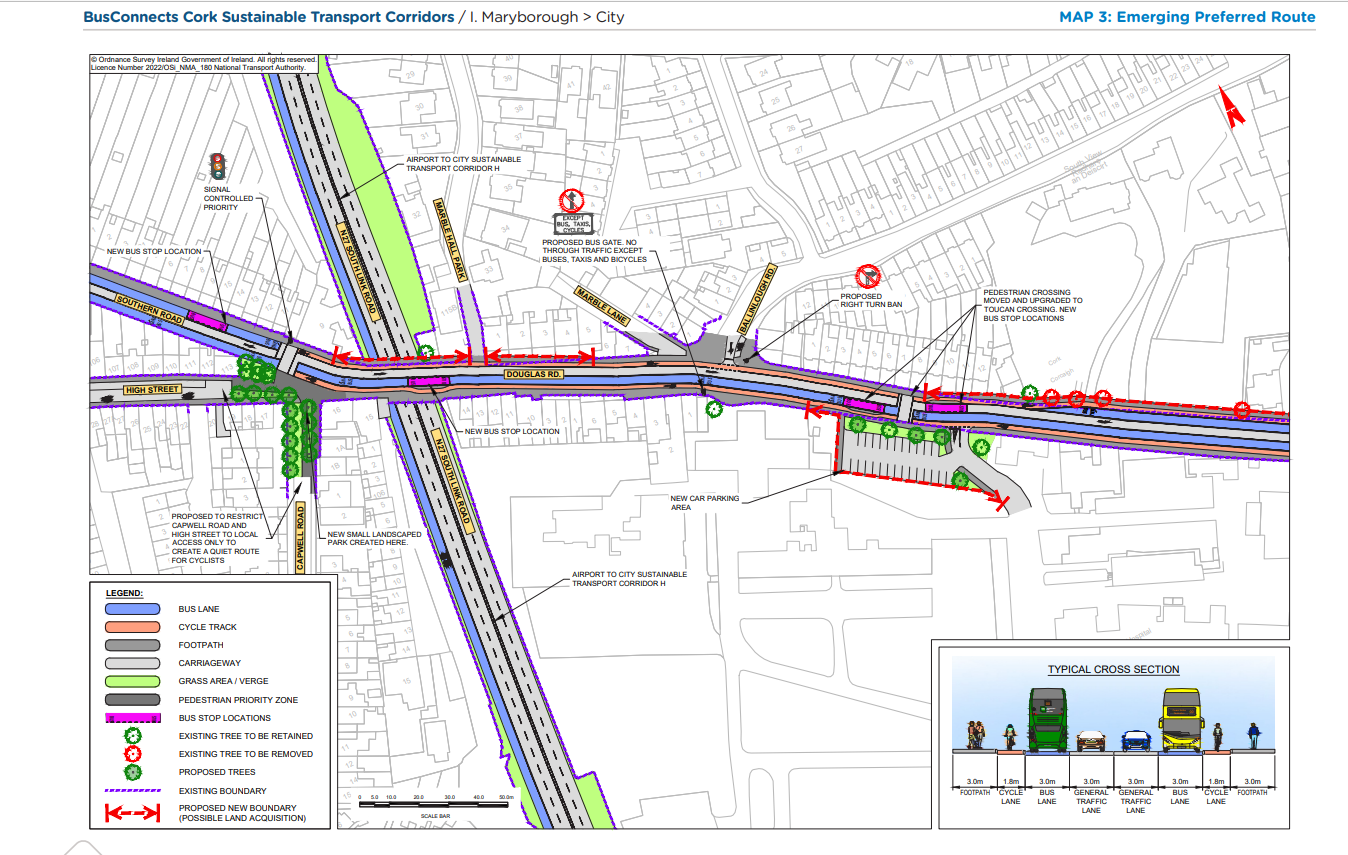 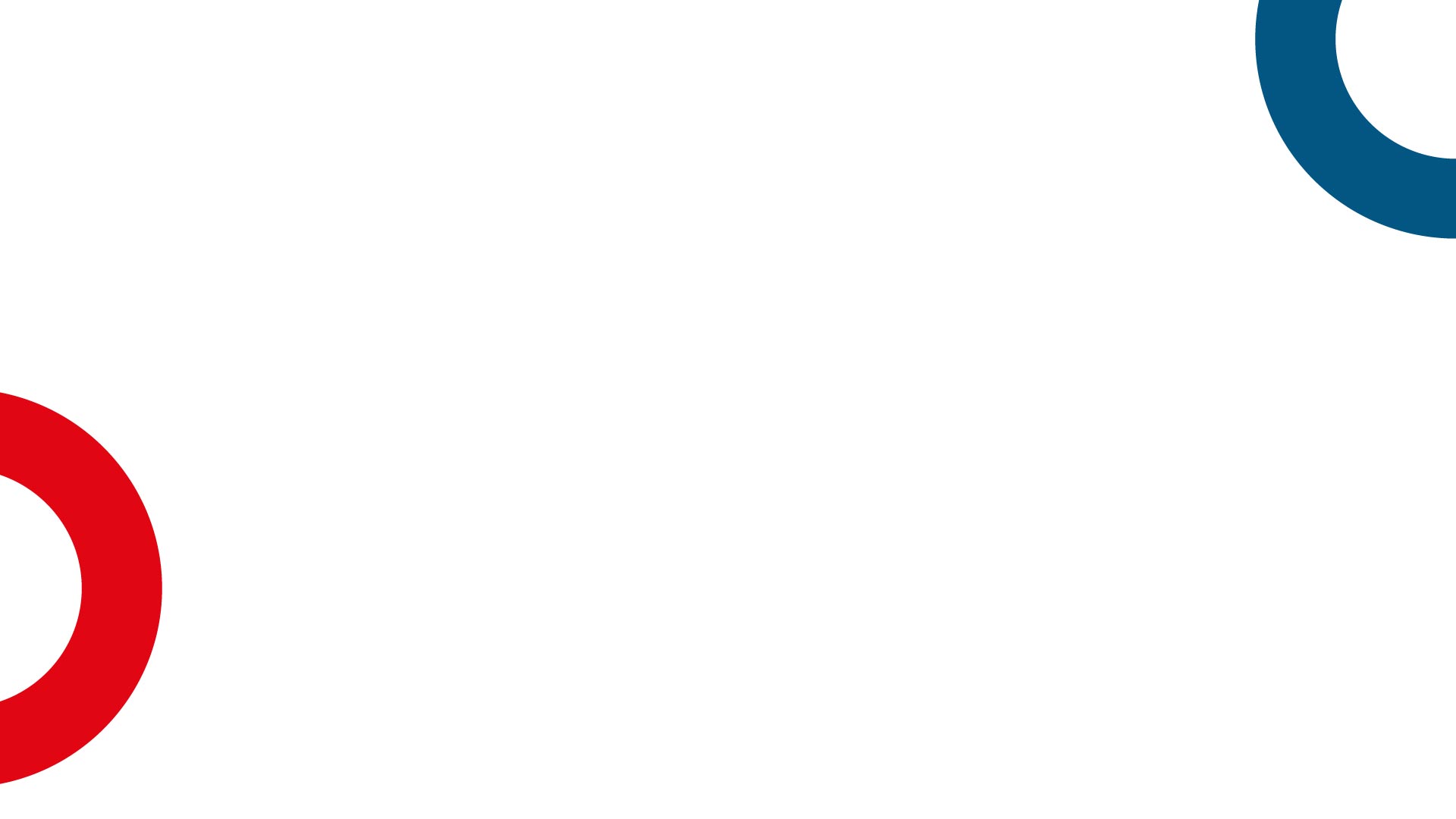 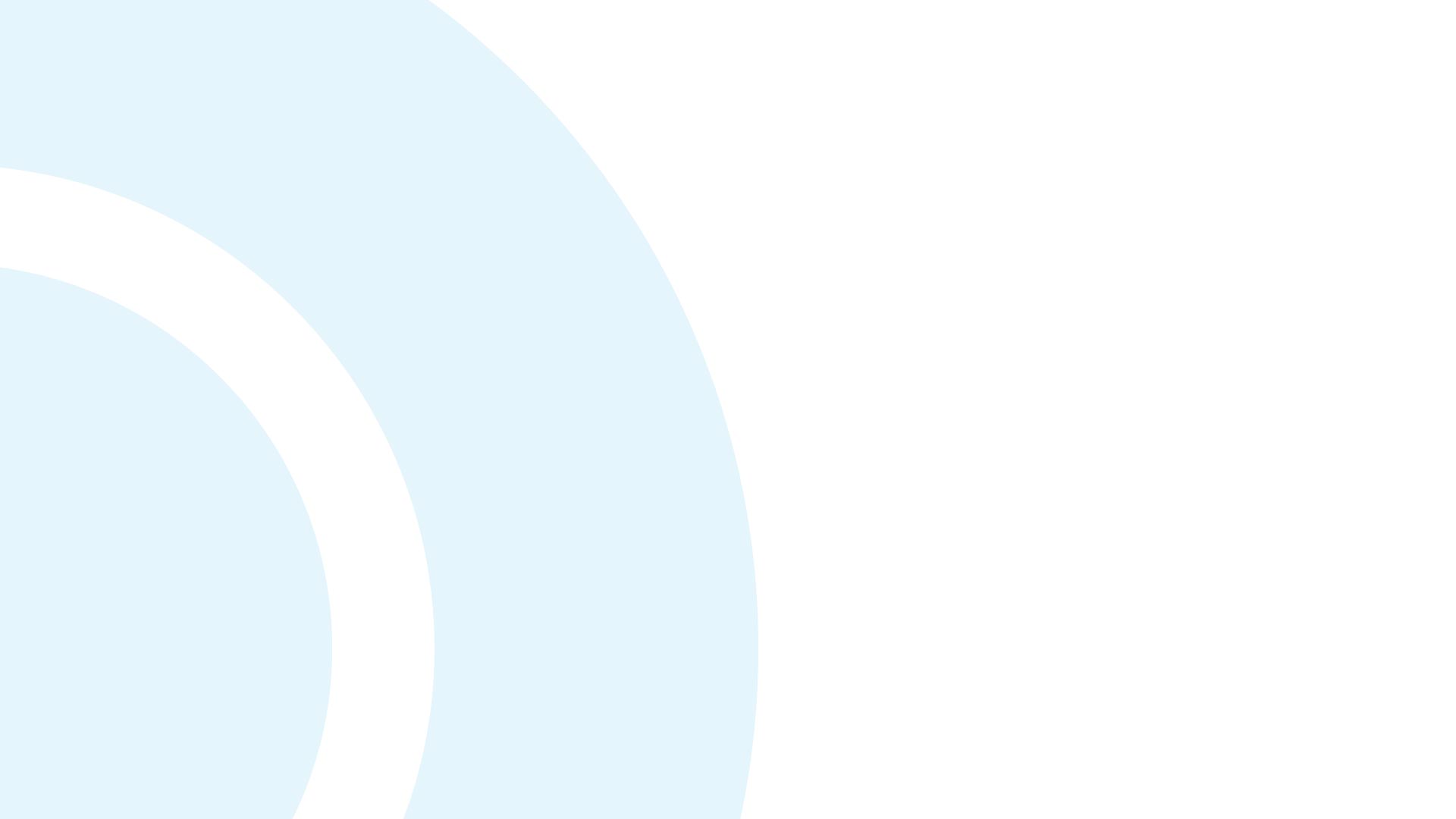 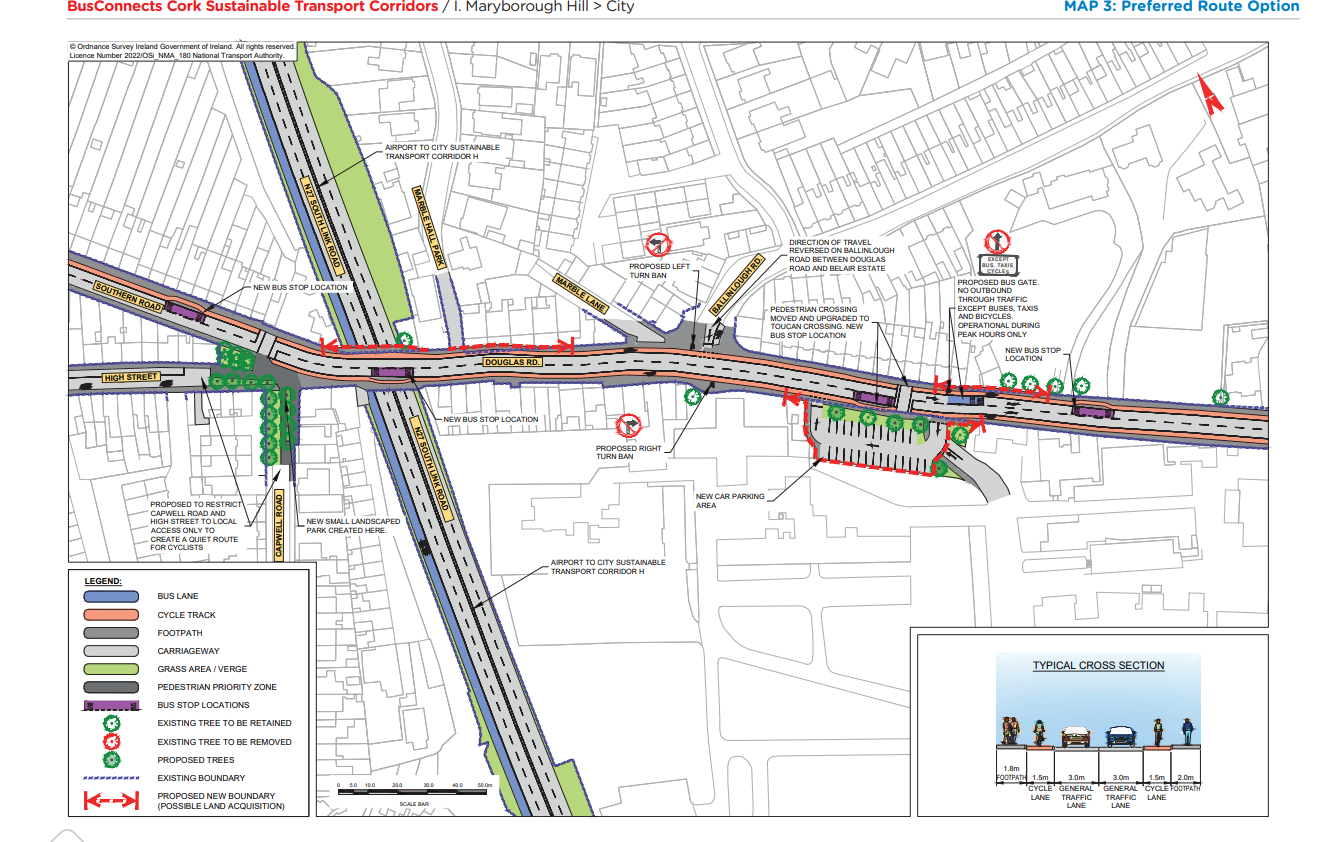 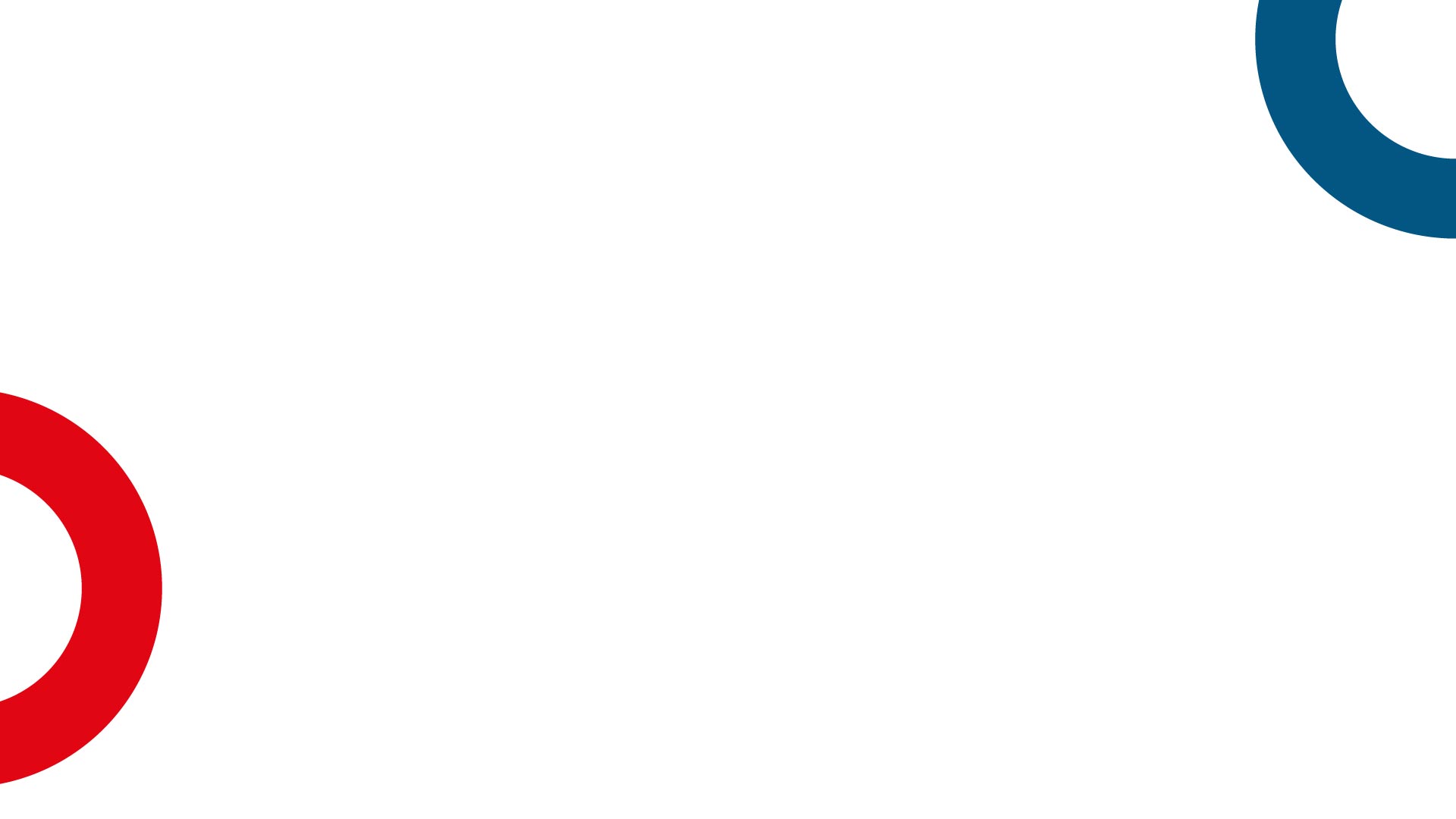 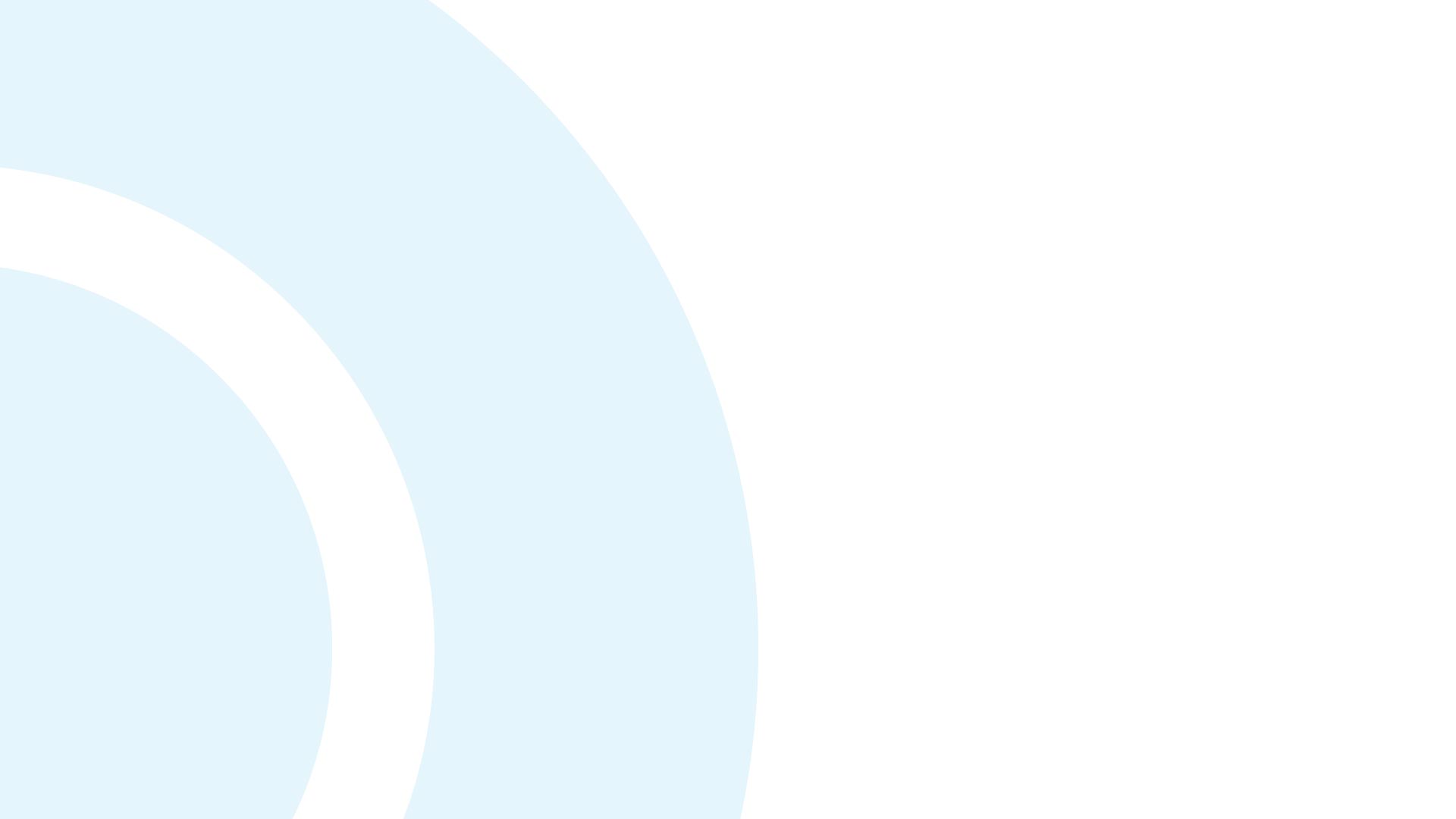 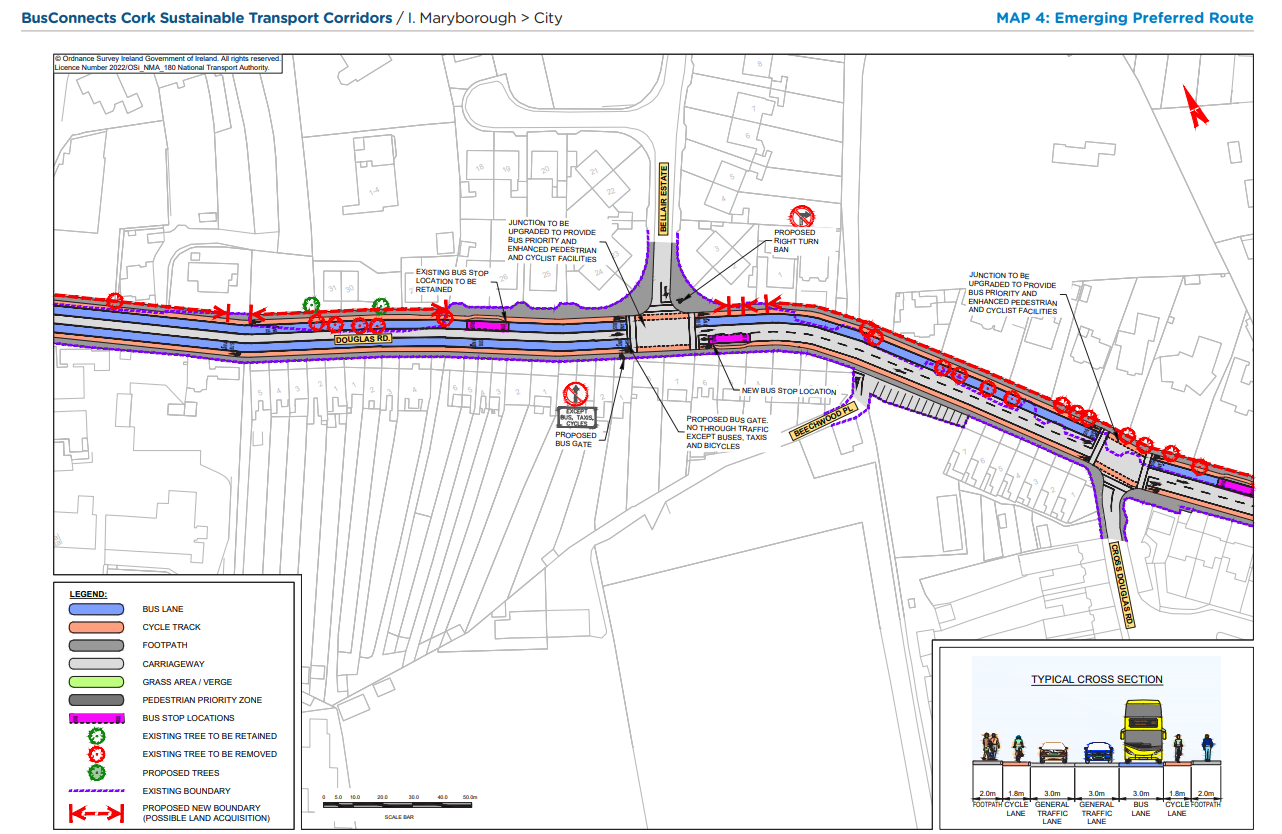 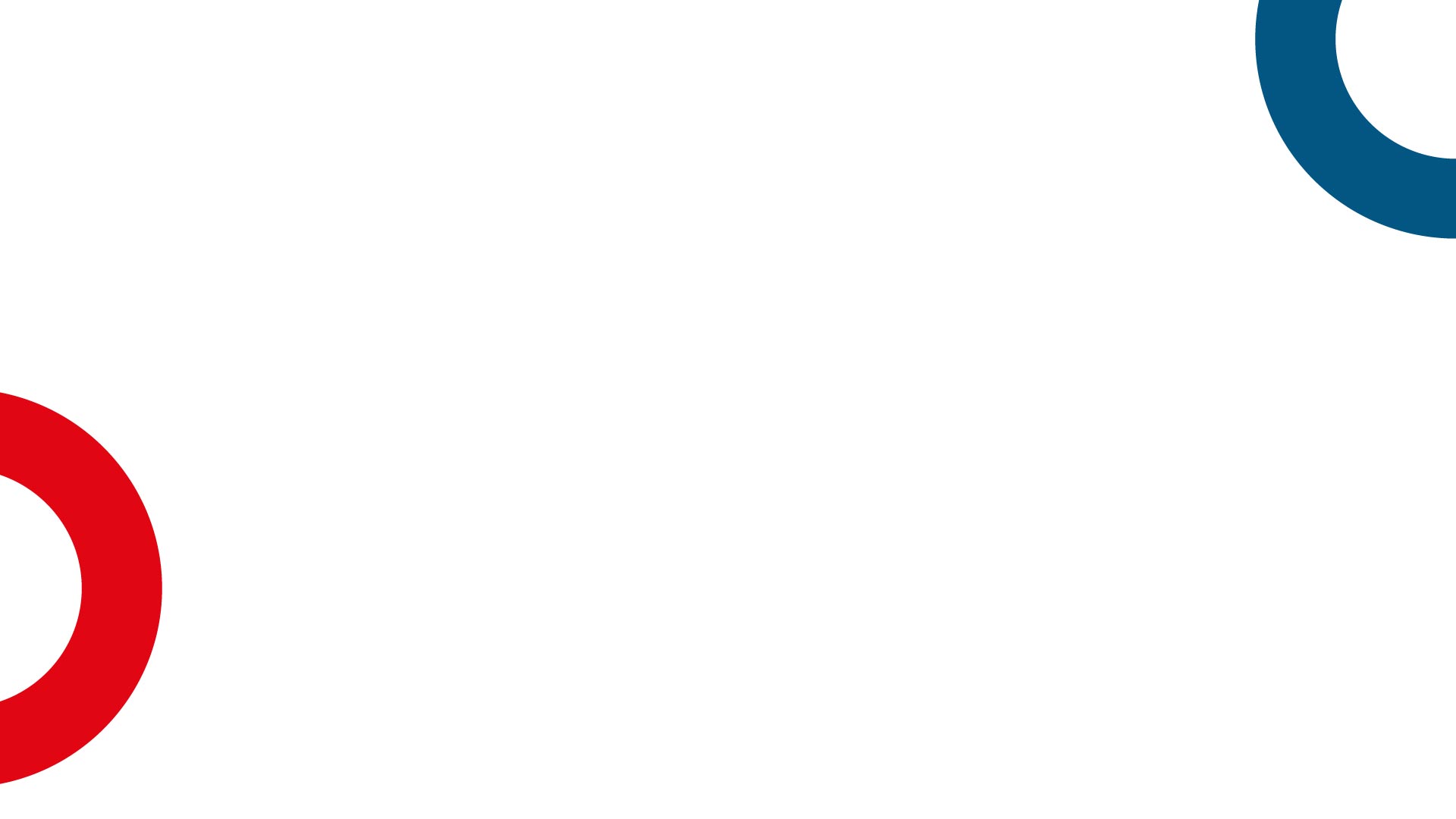 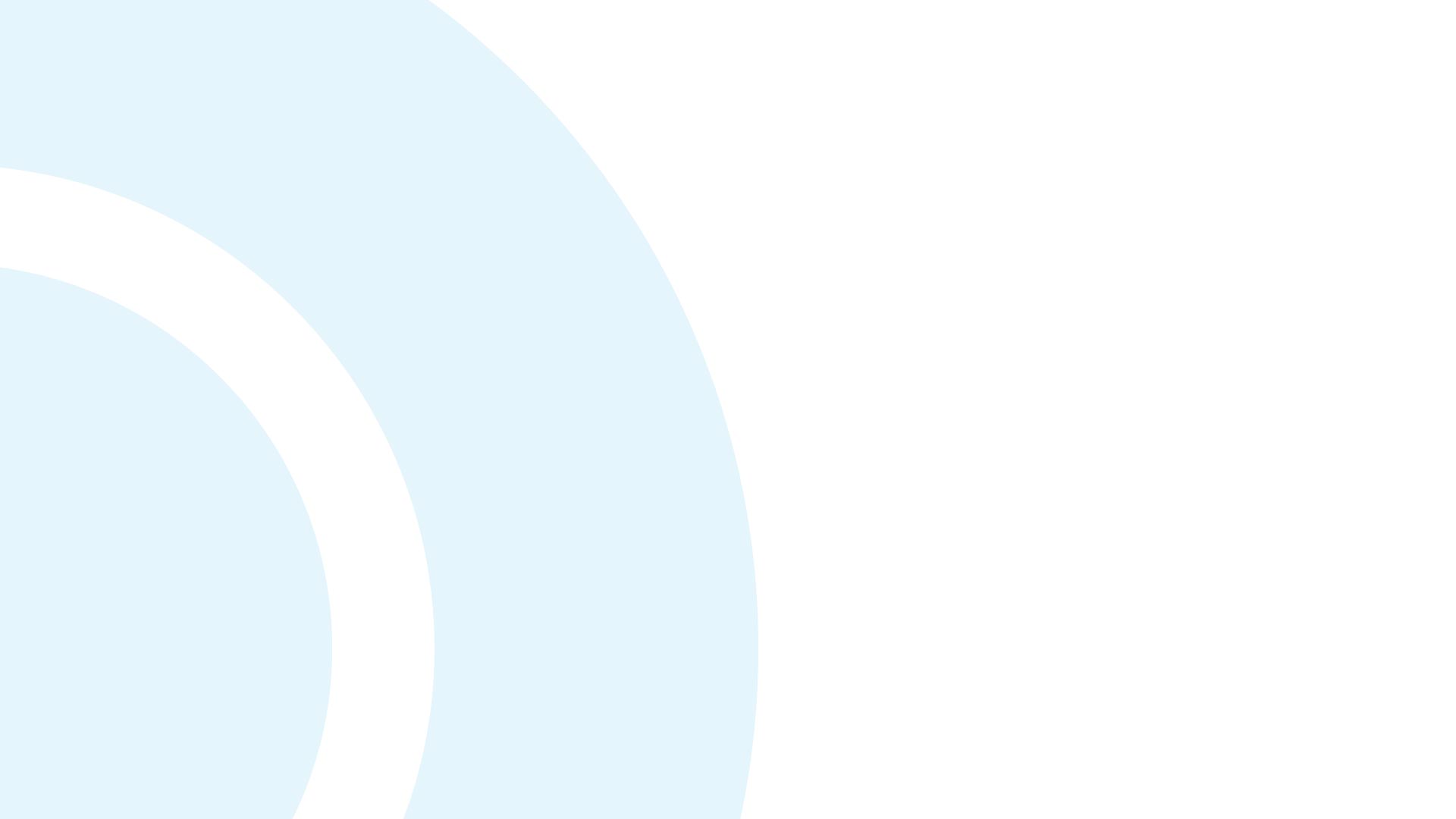 Preferred Route Option (PRO) Key Change
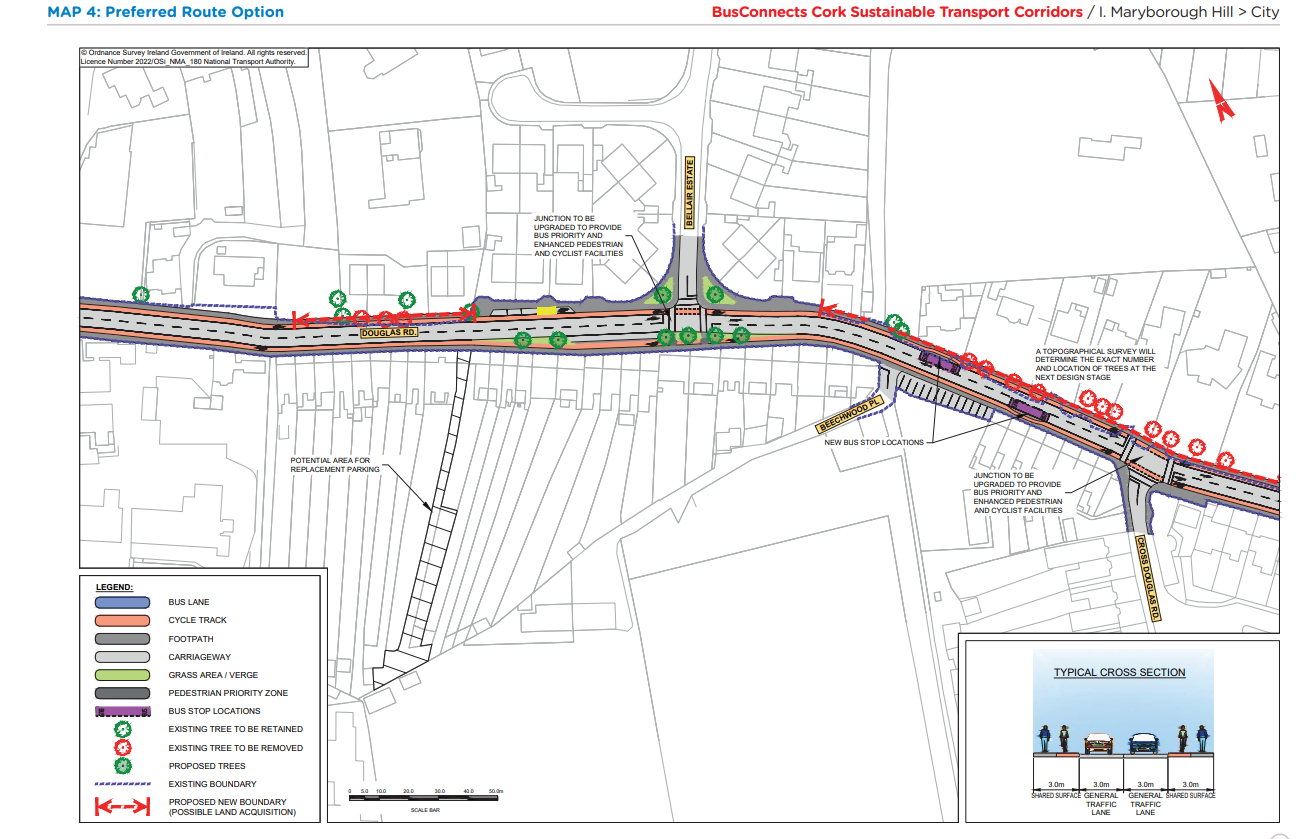 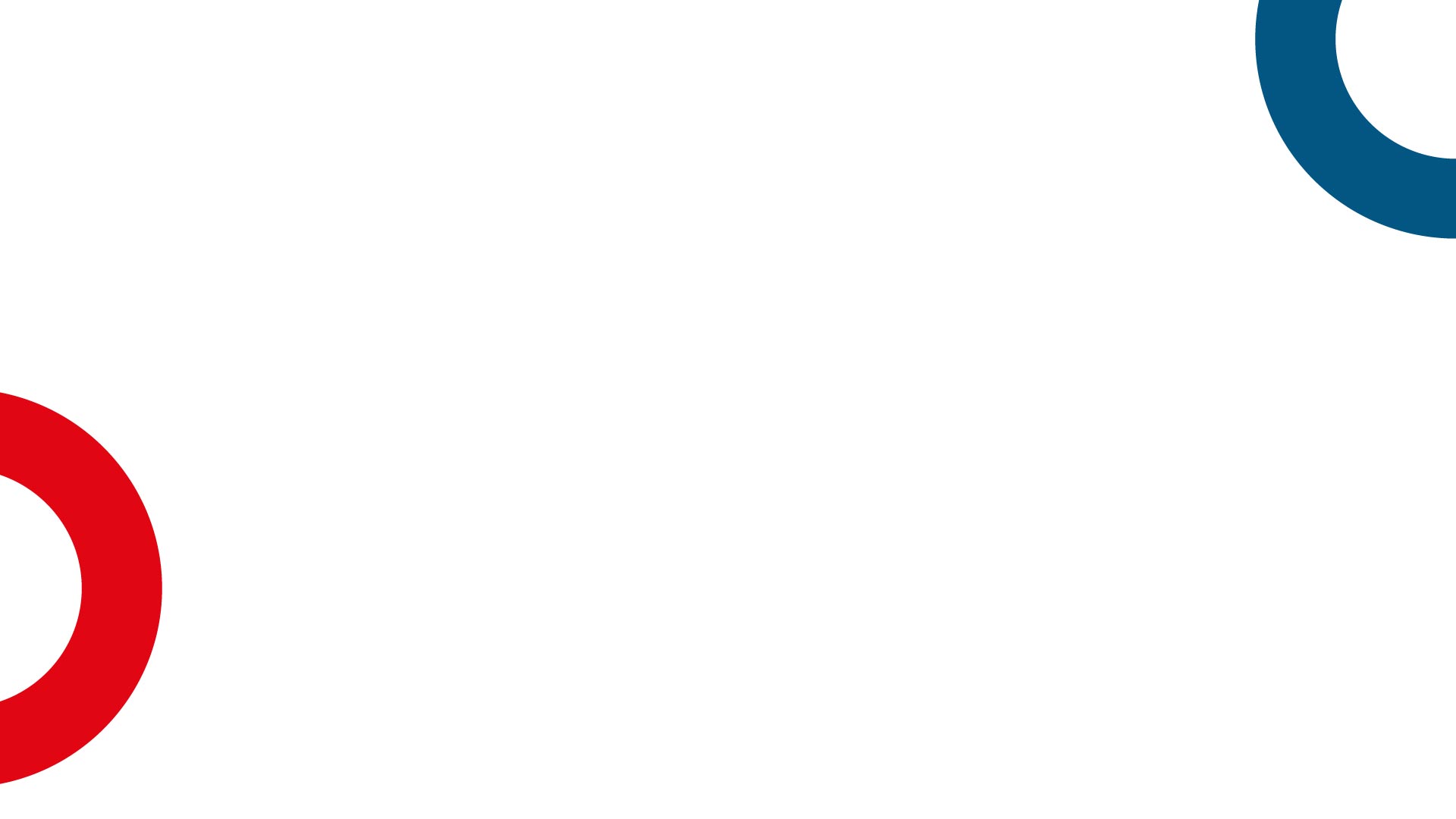 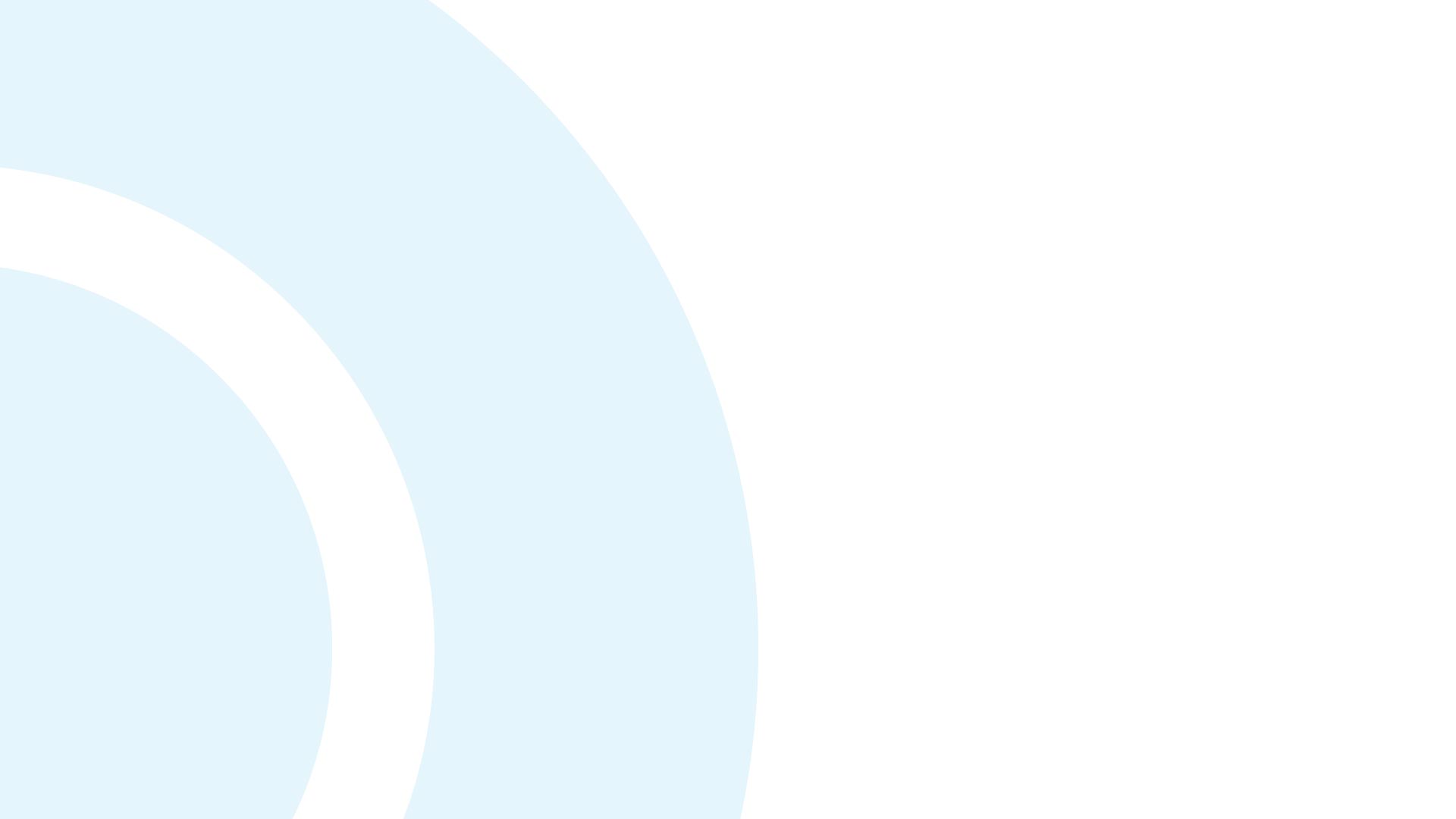 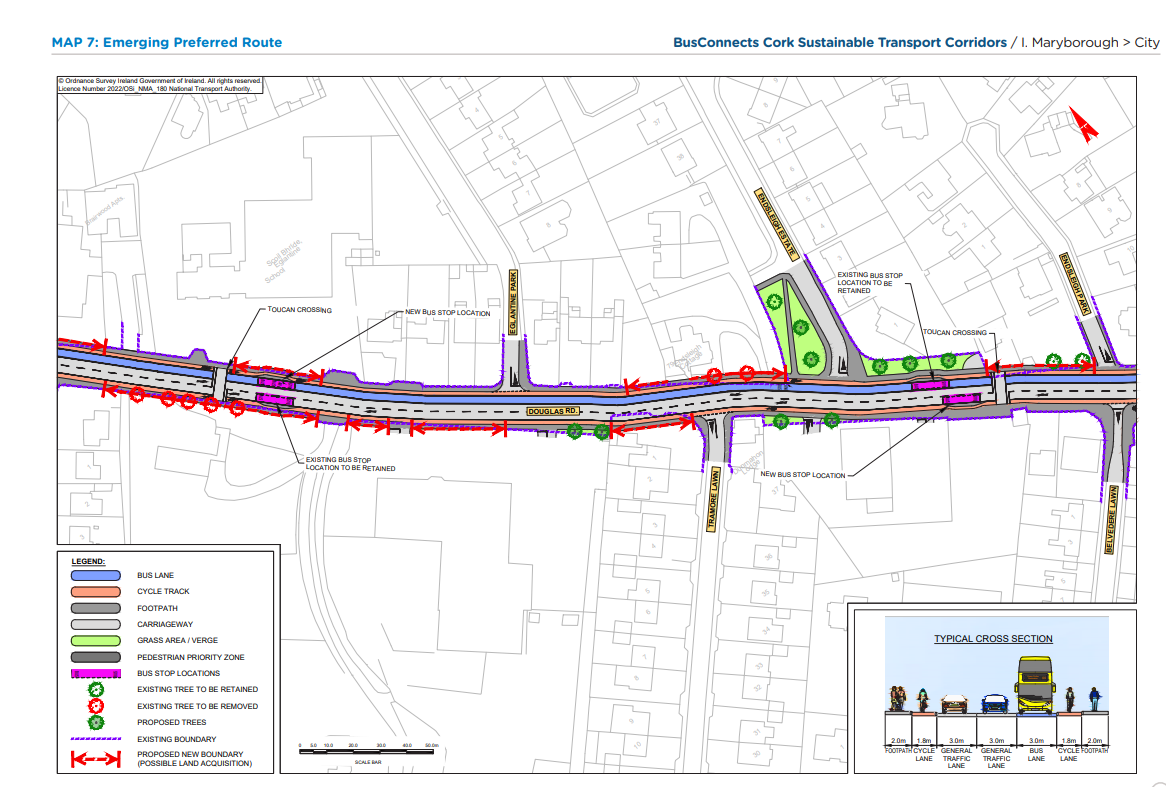 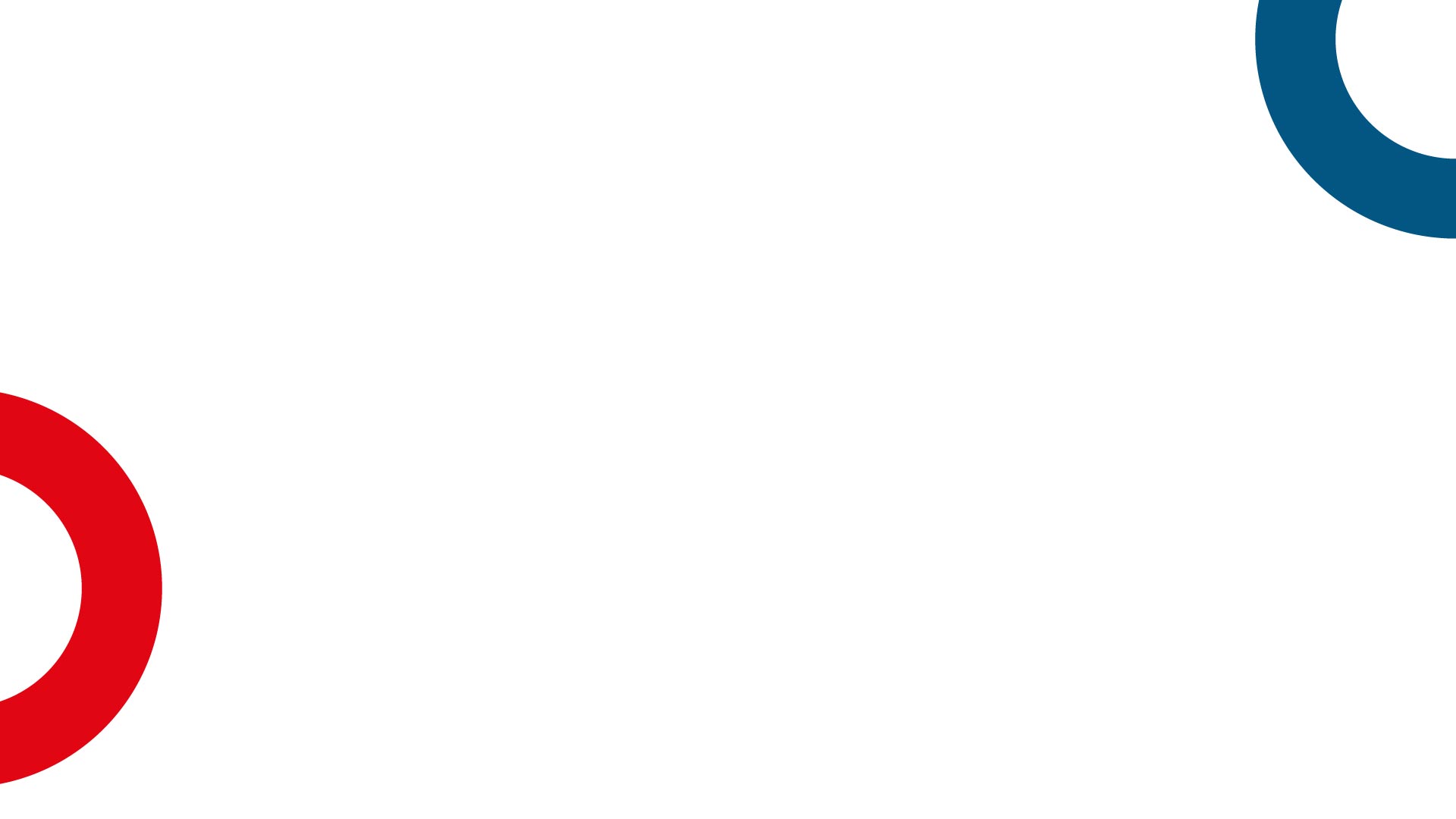 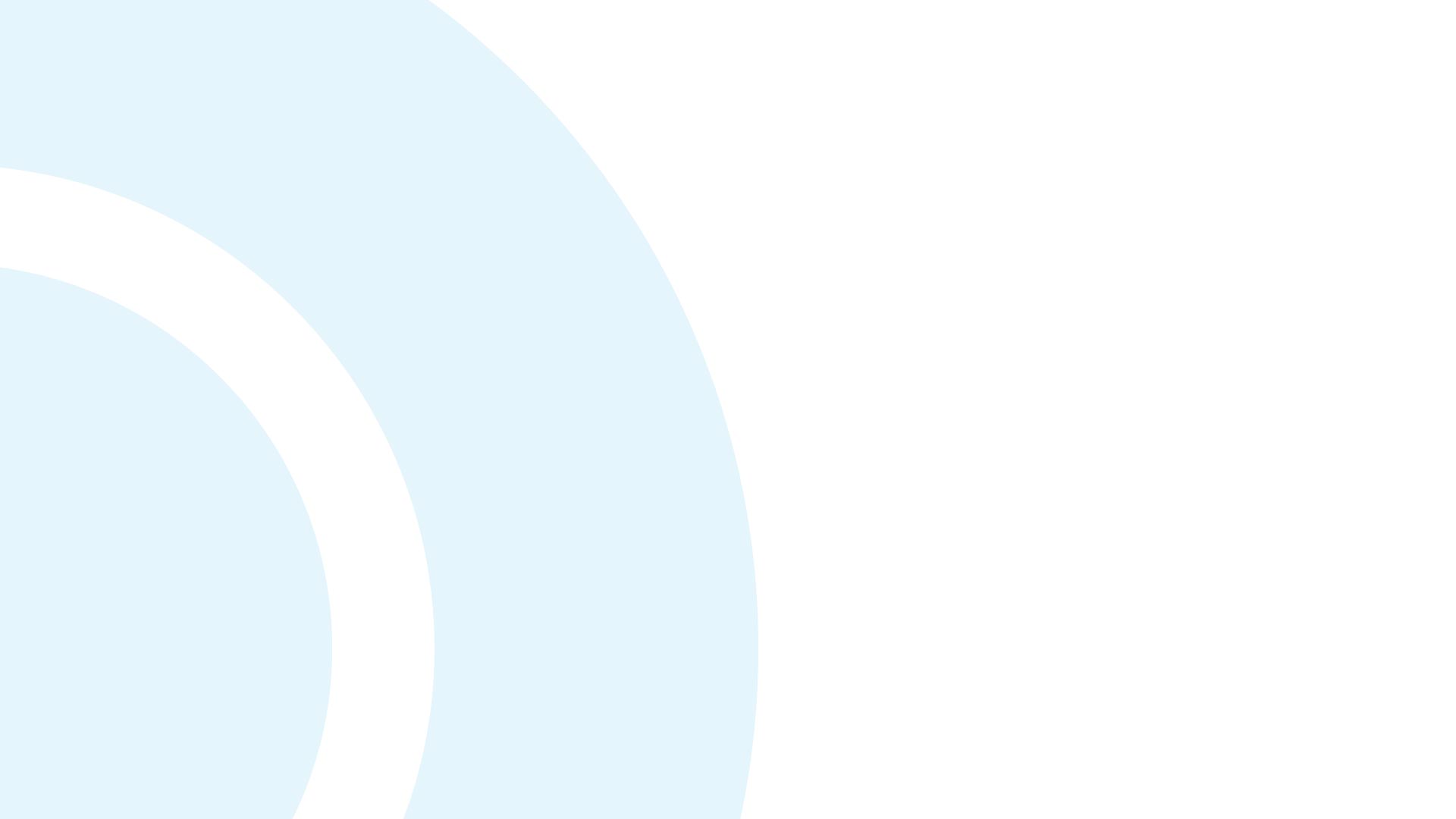 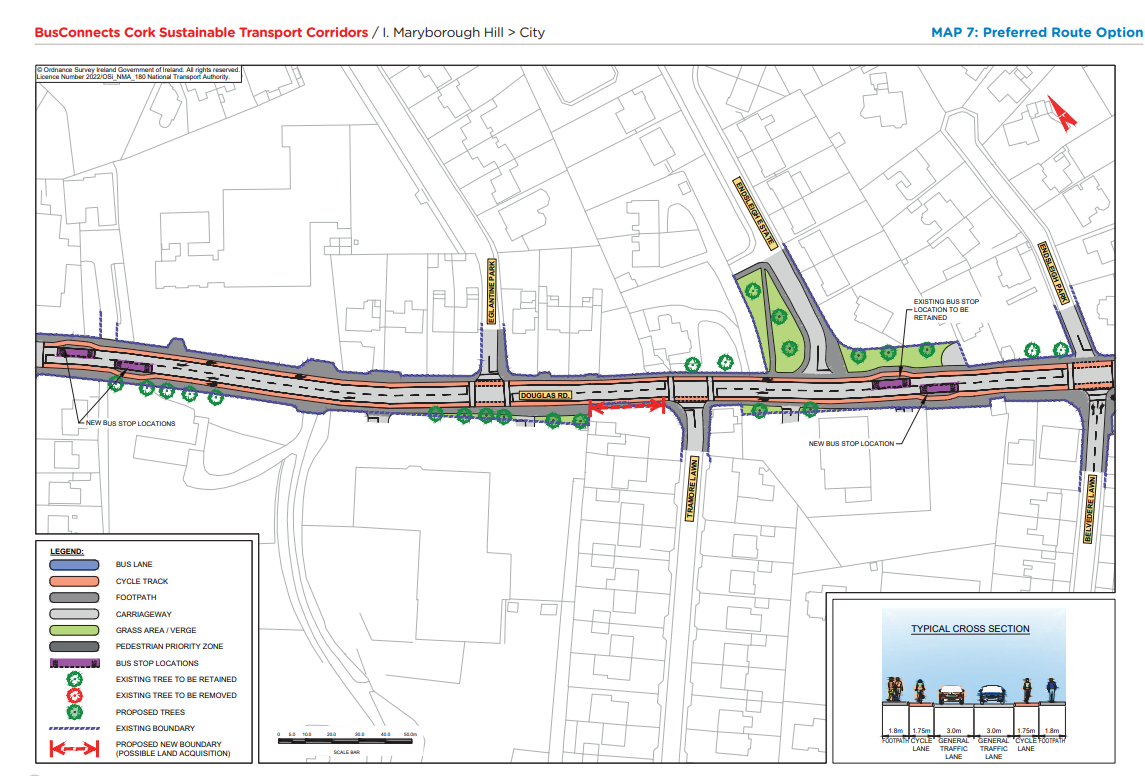 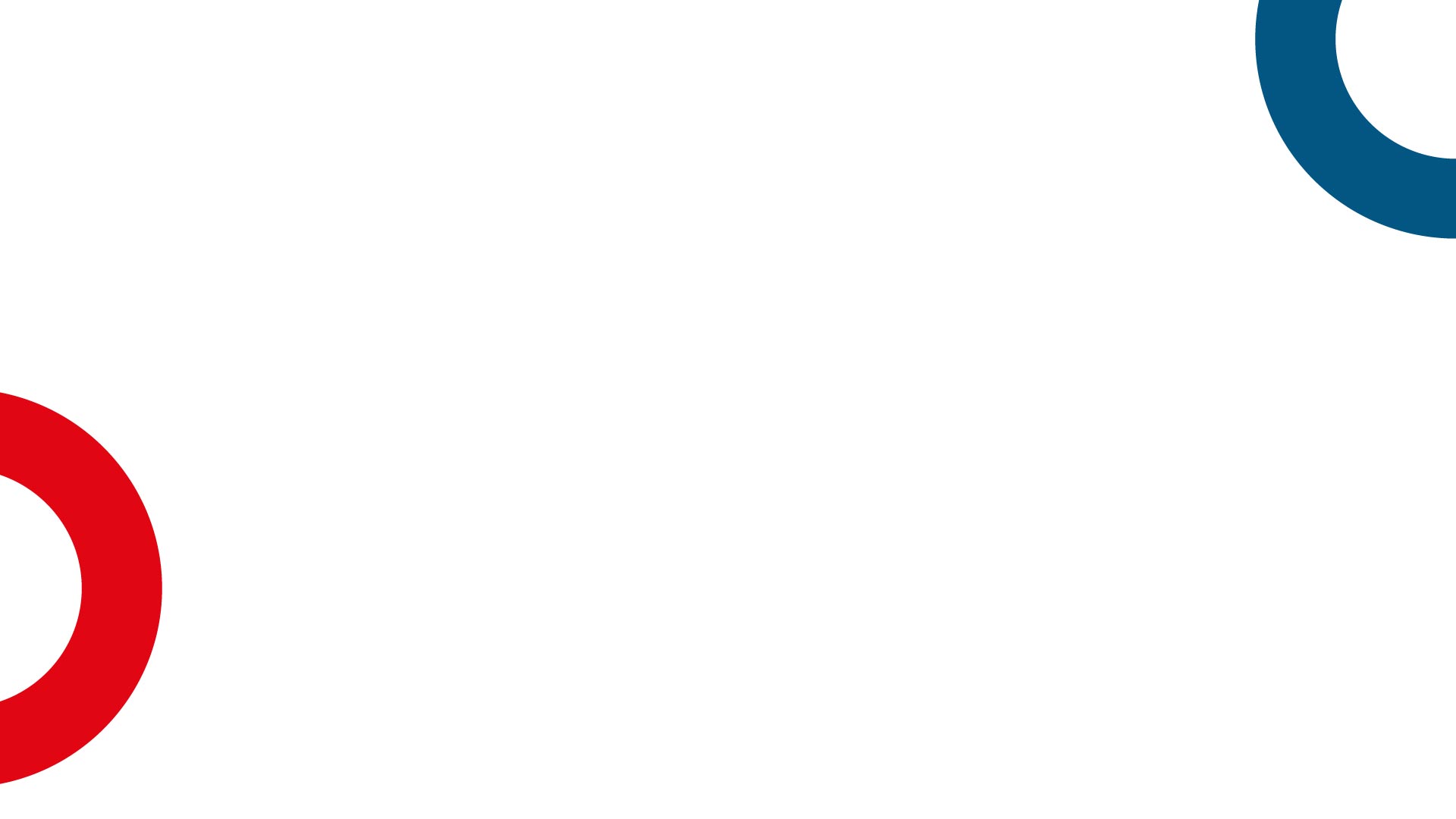 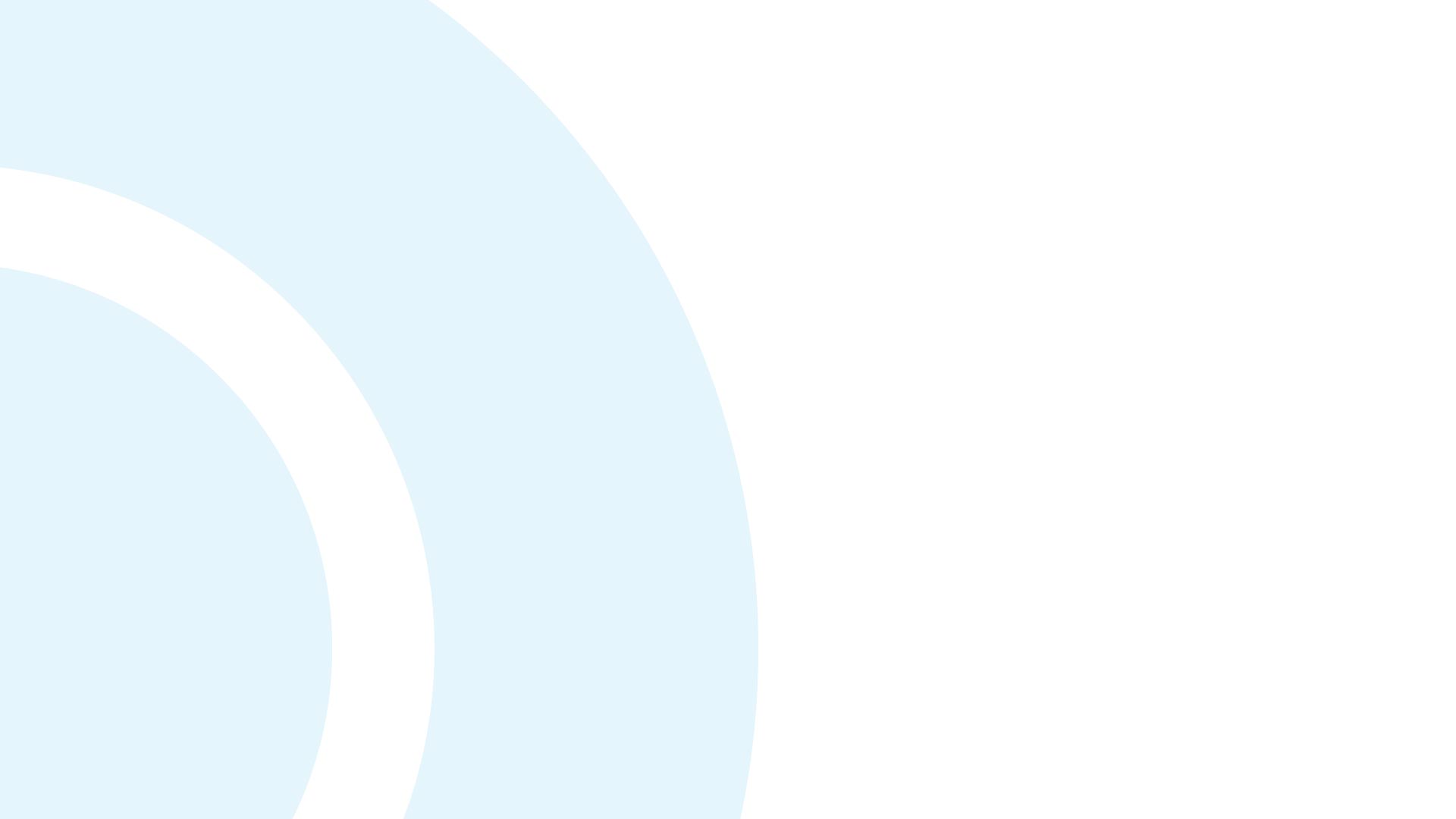 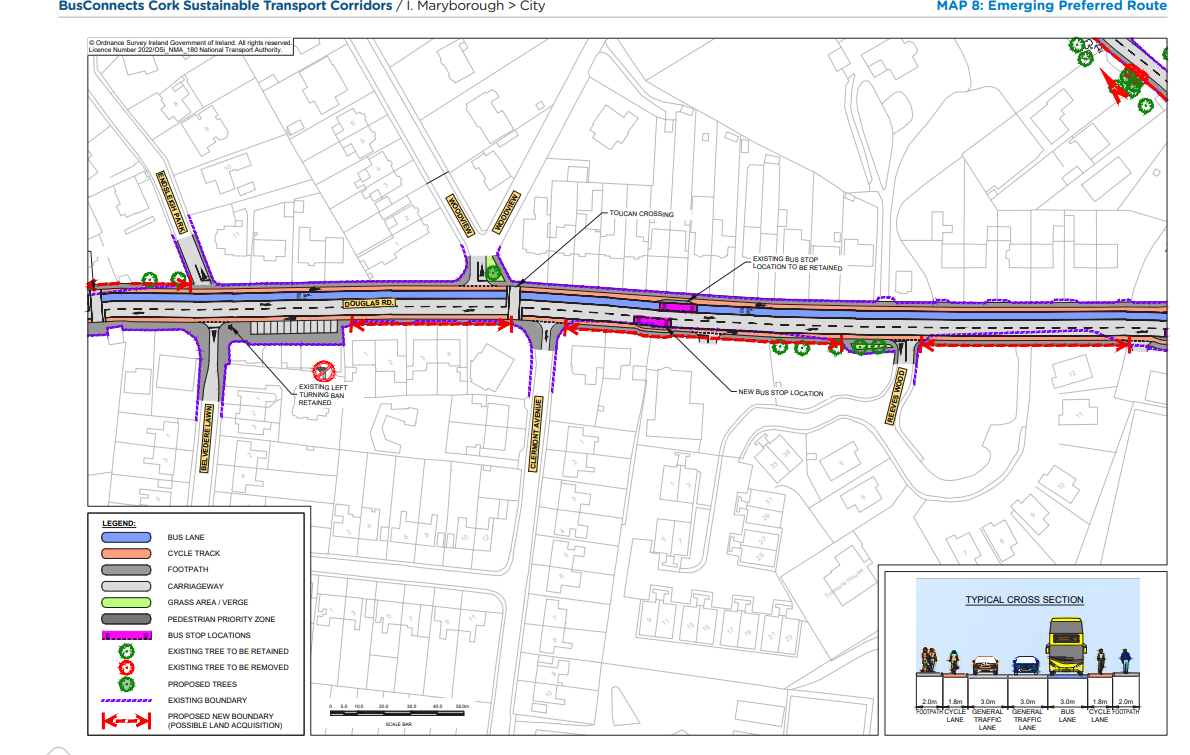 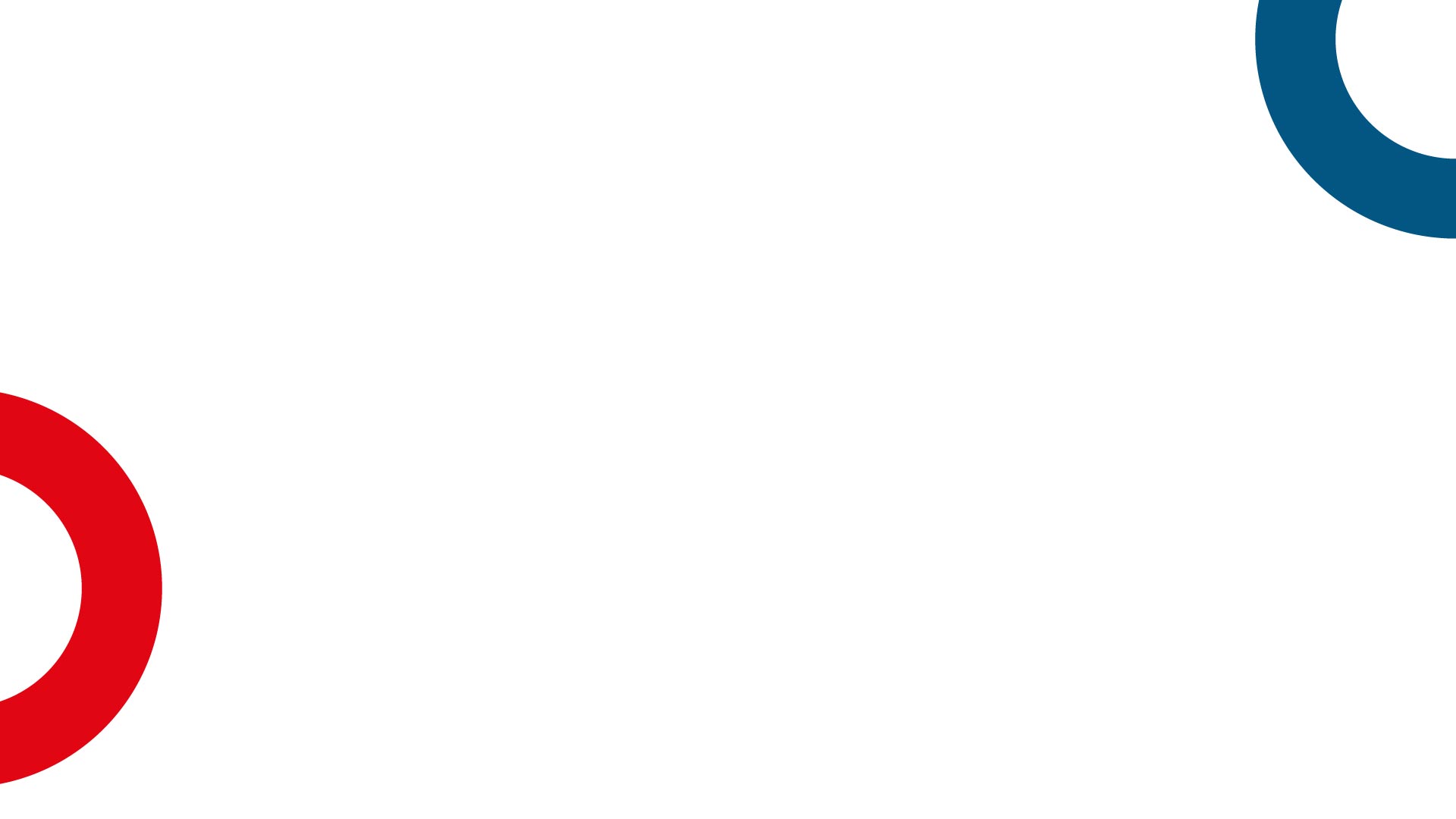 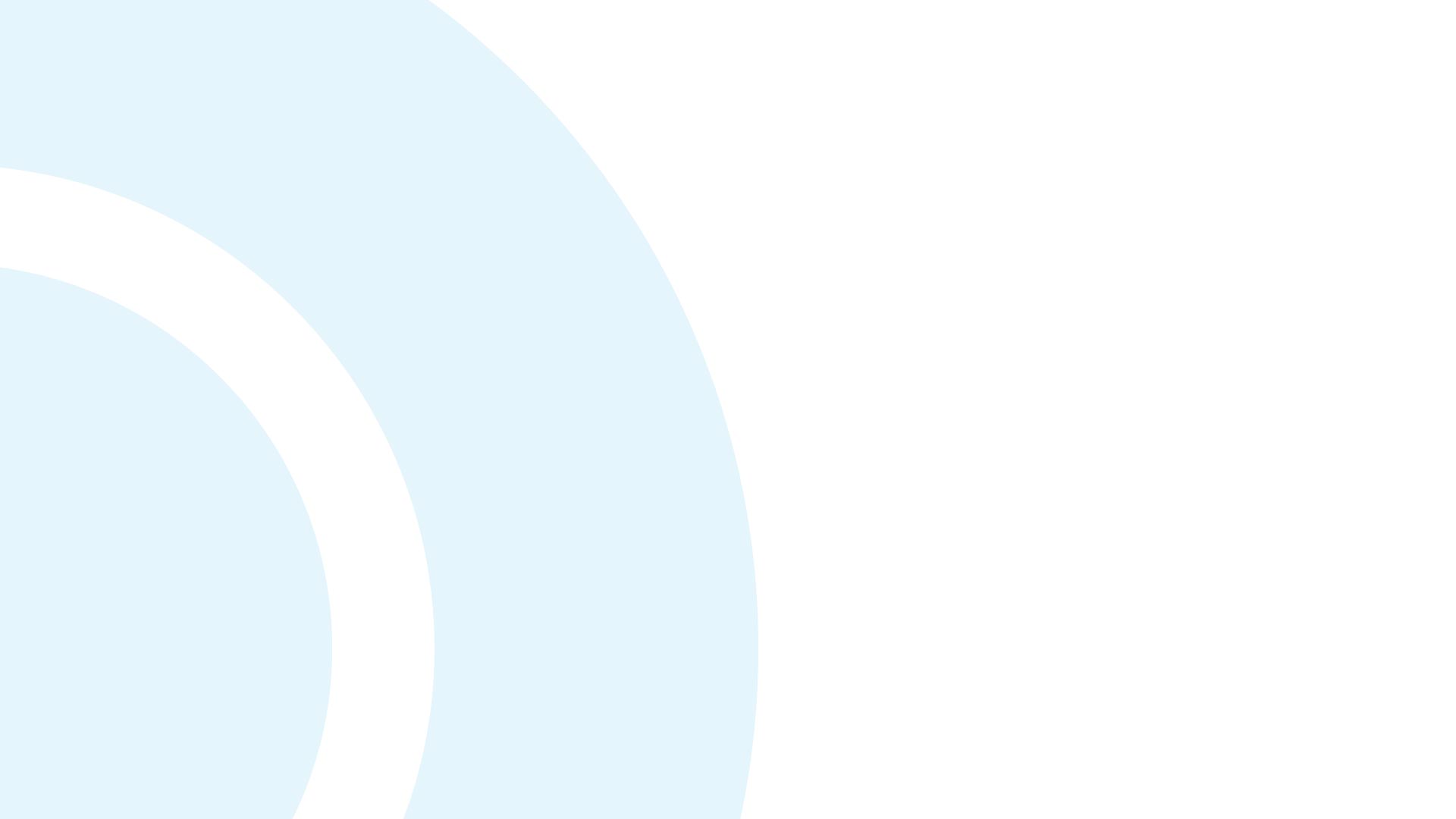 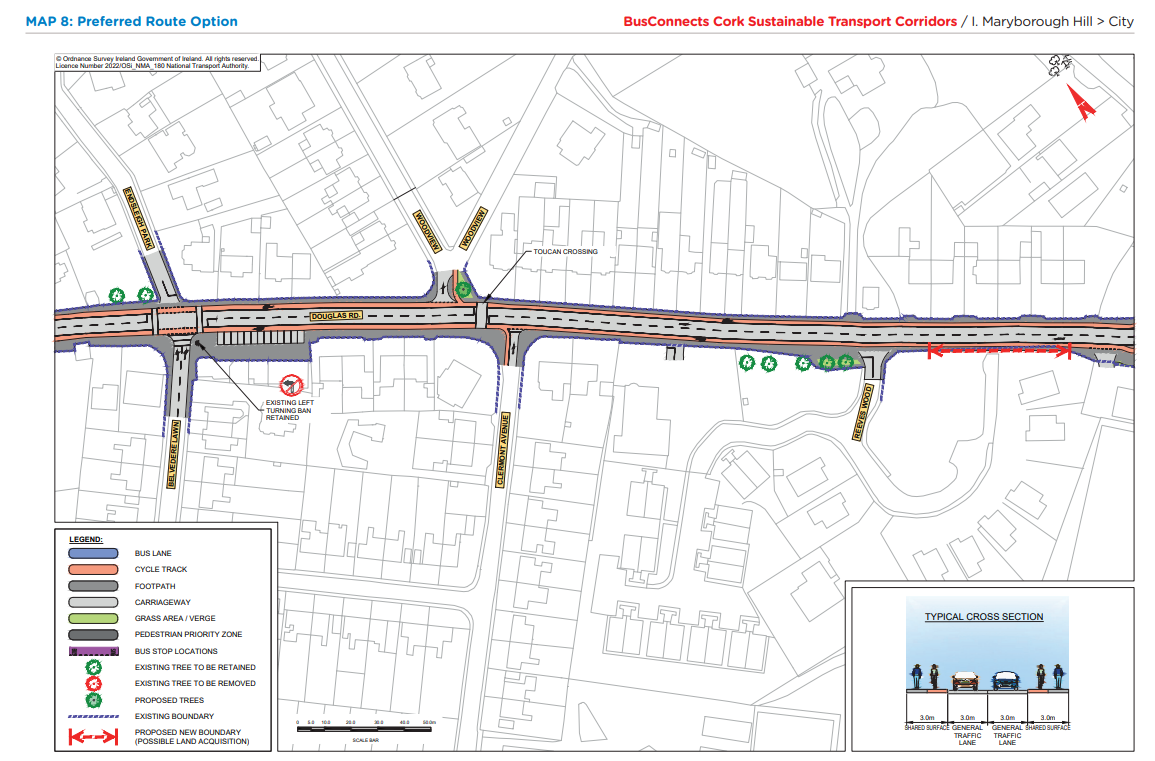 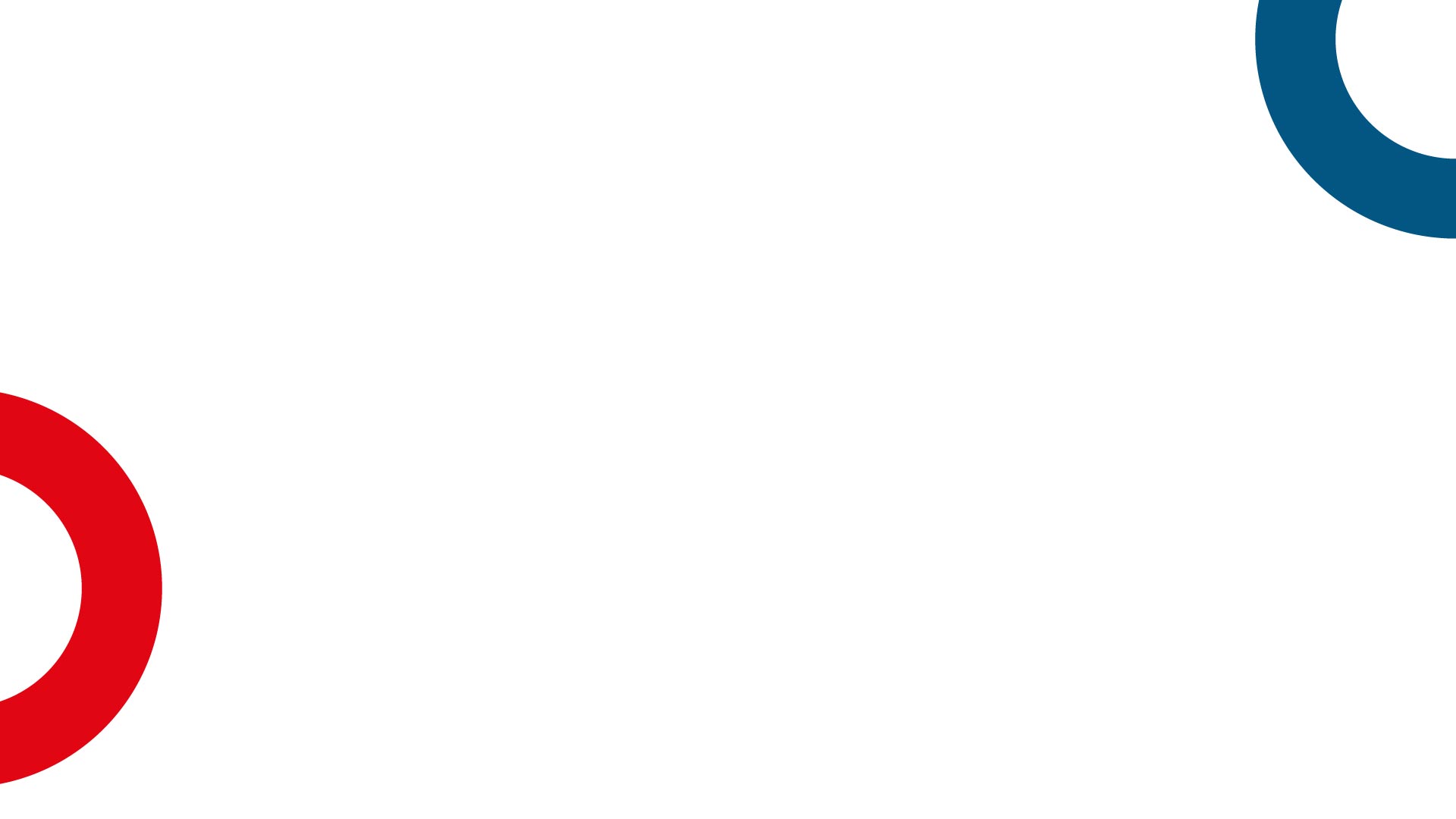 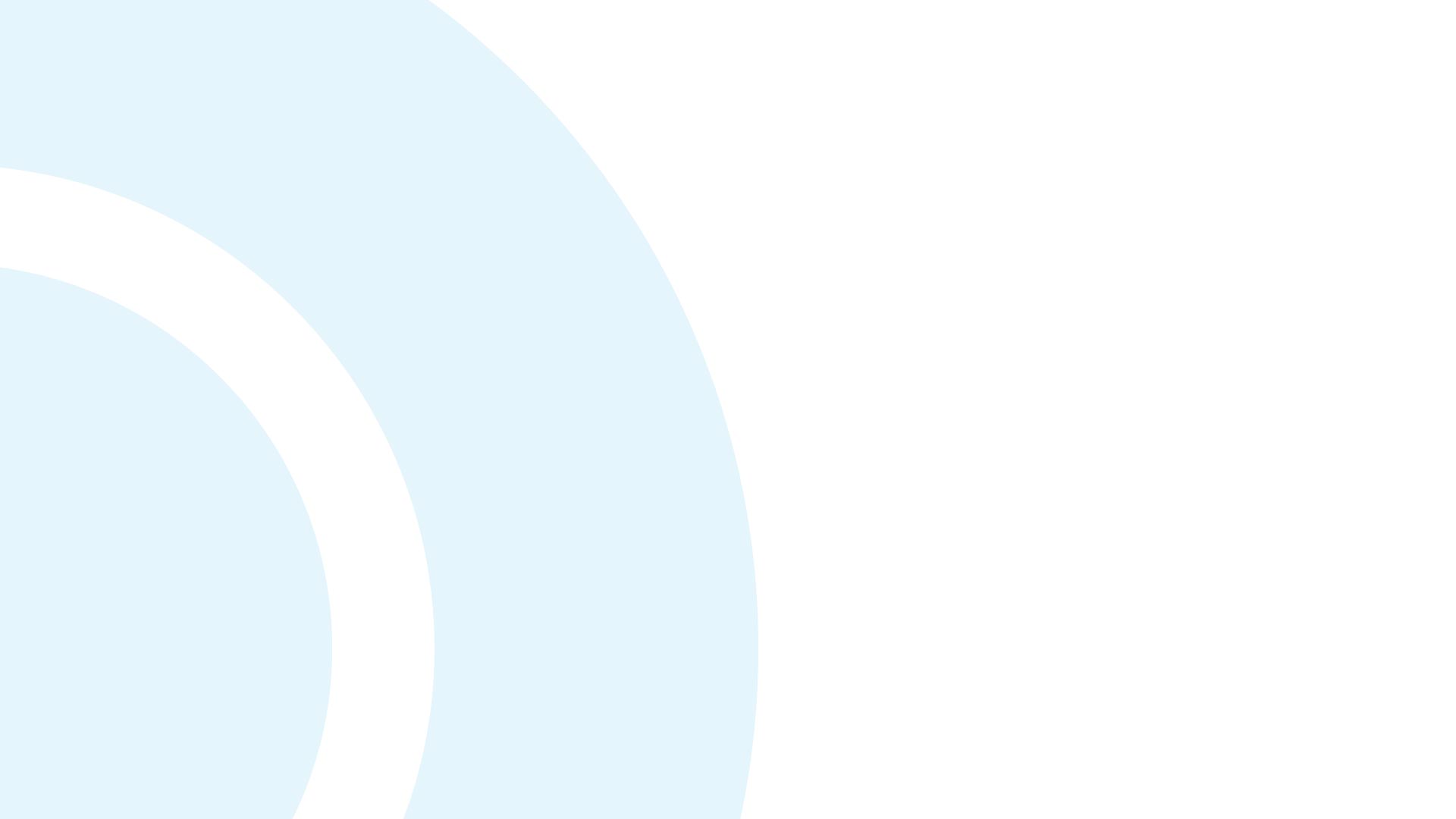 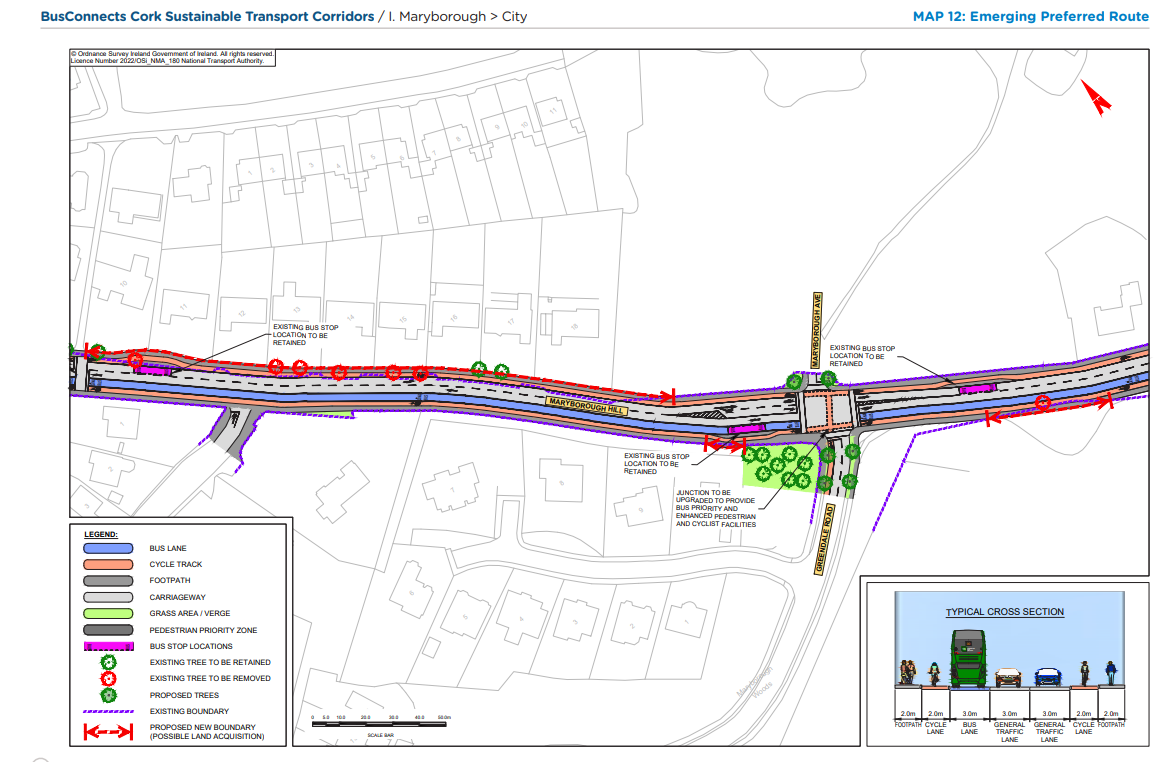 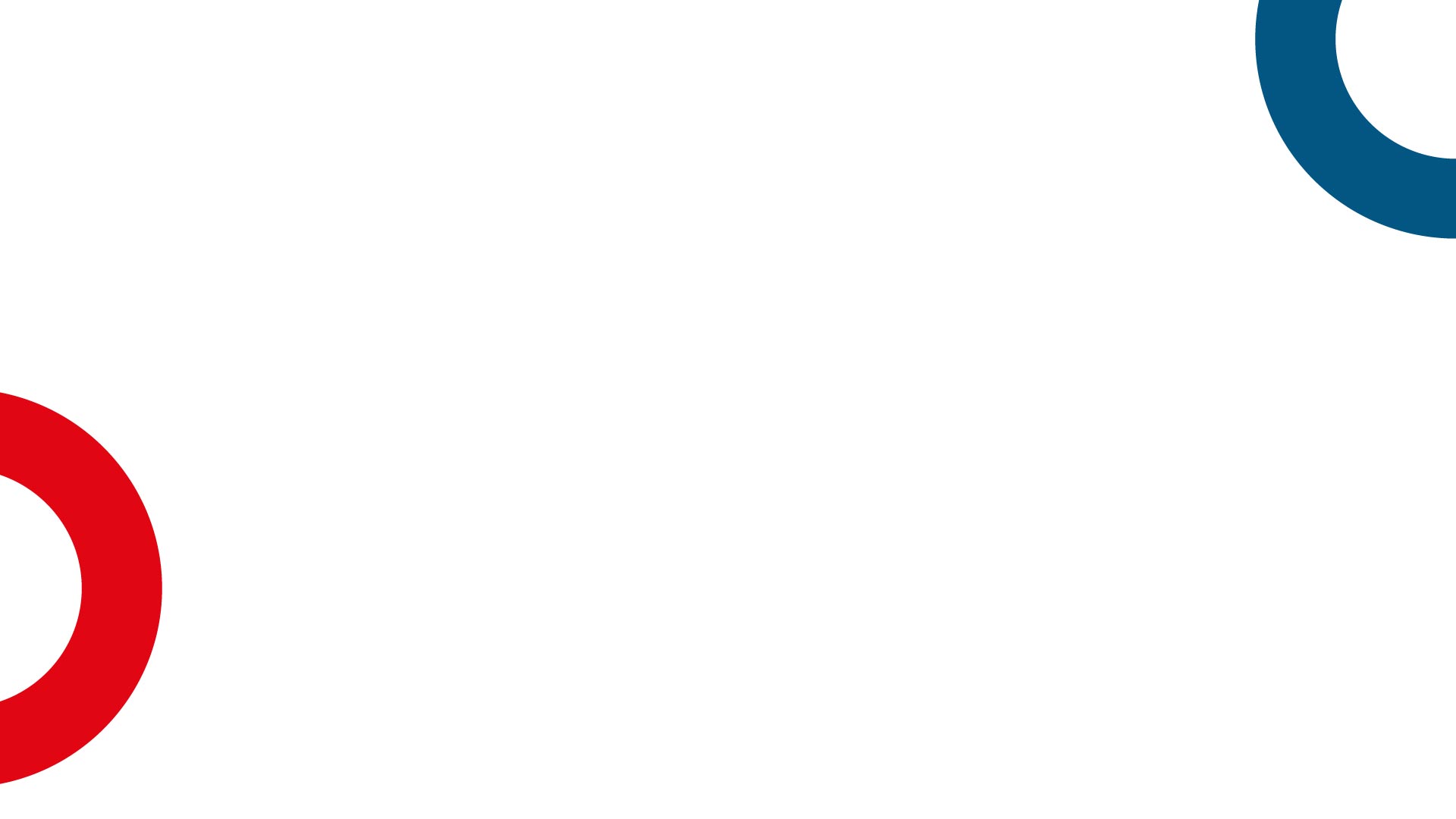 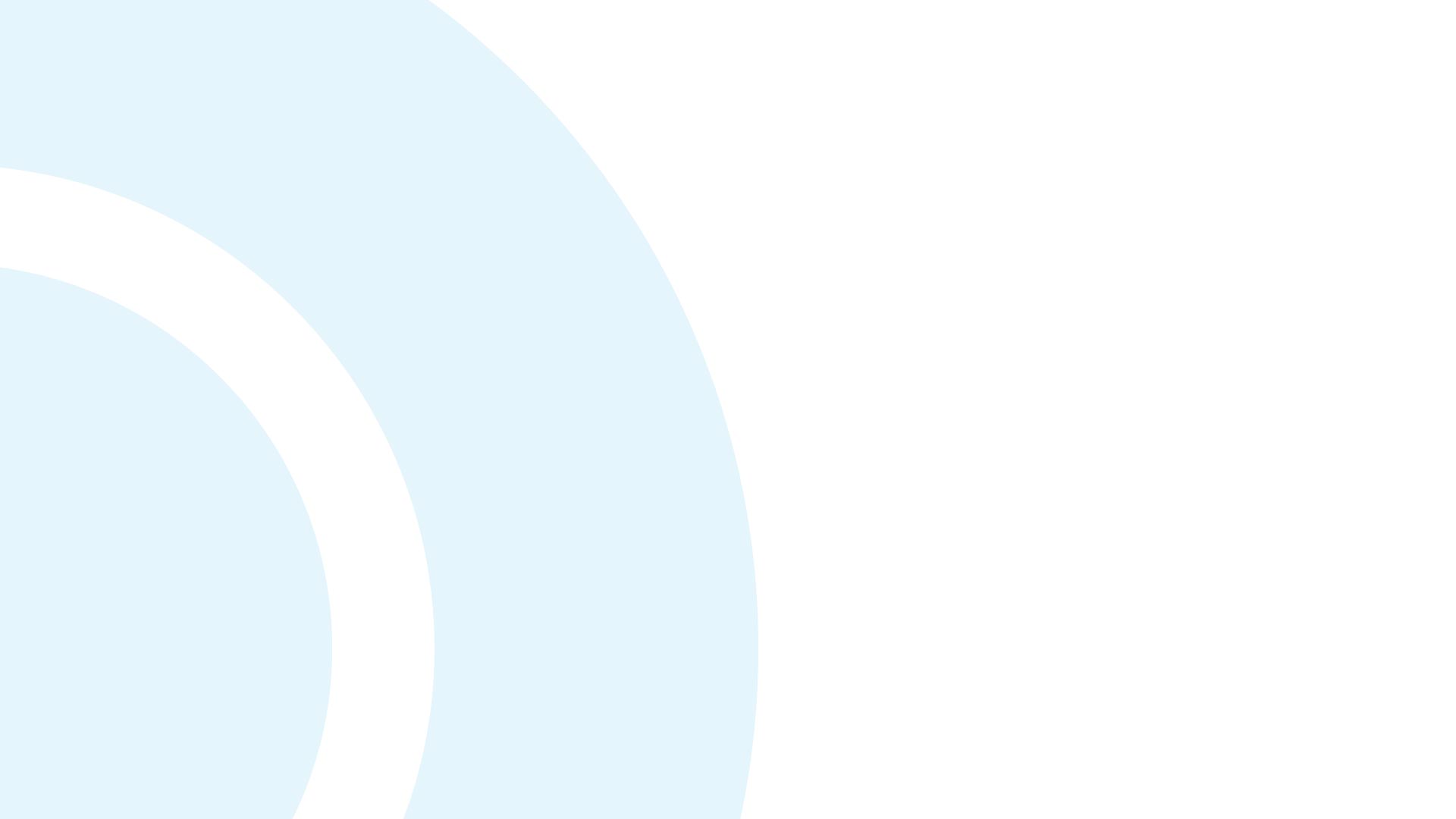 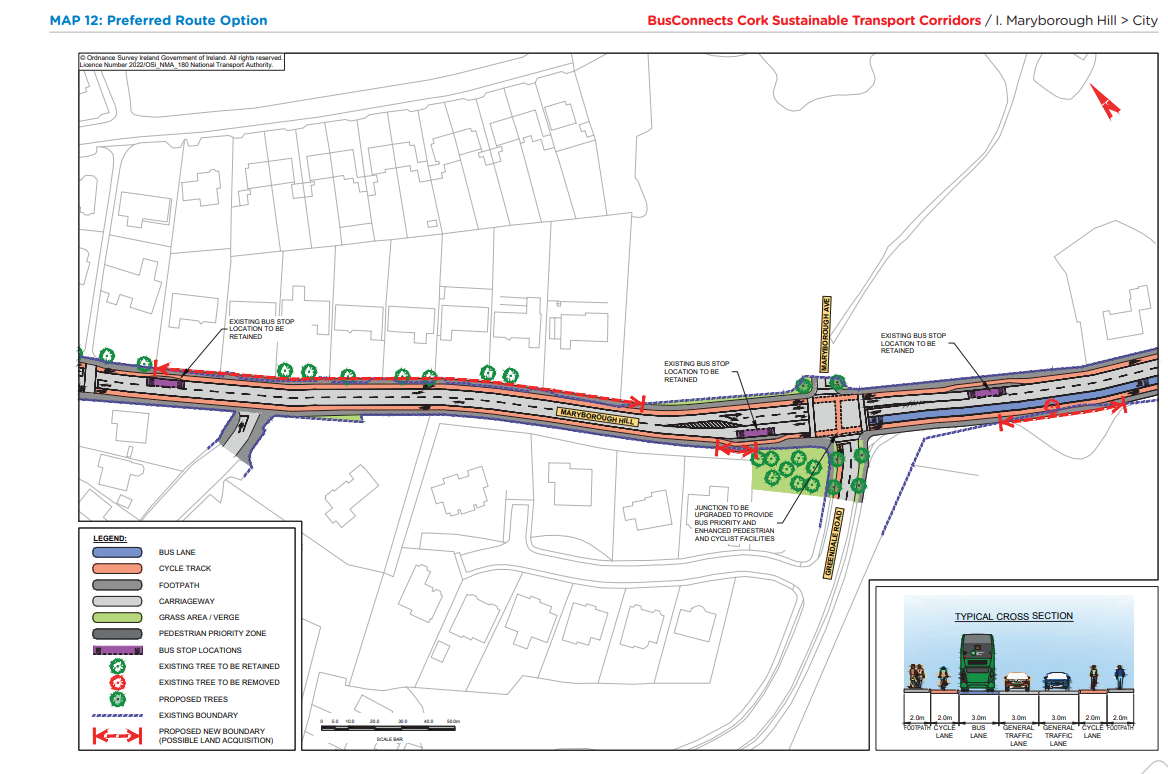 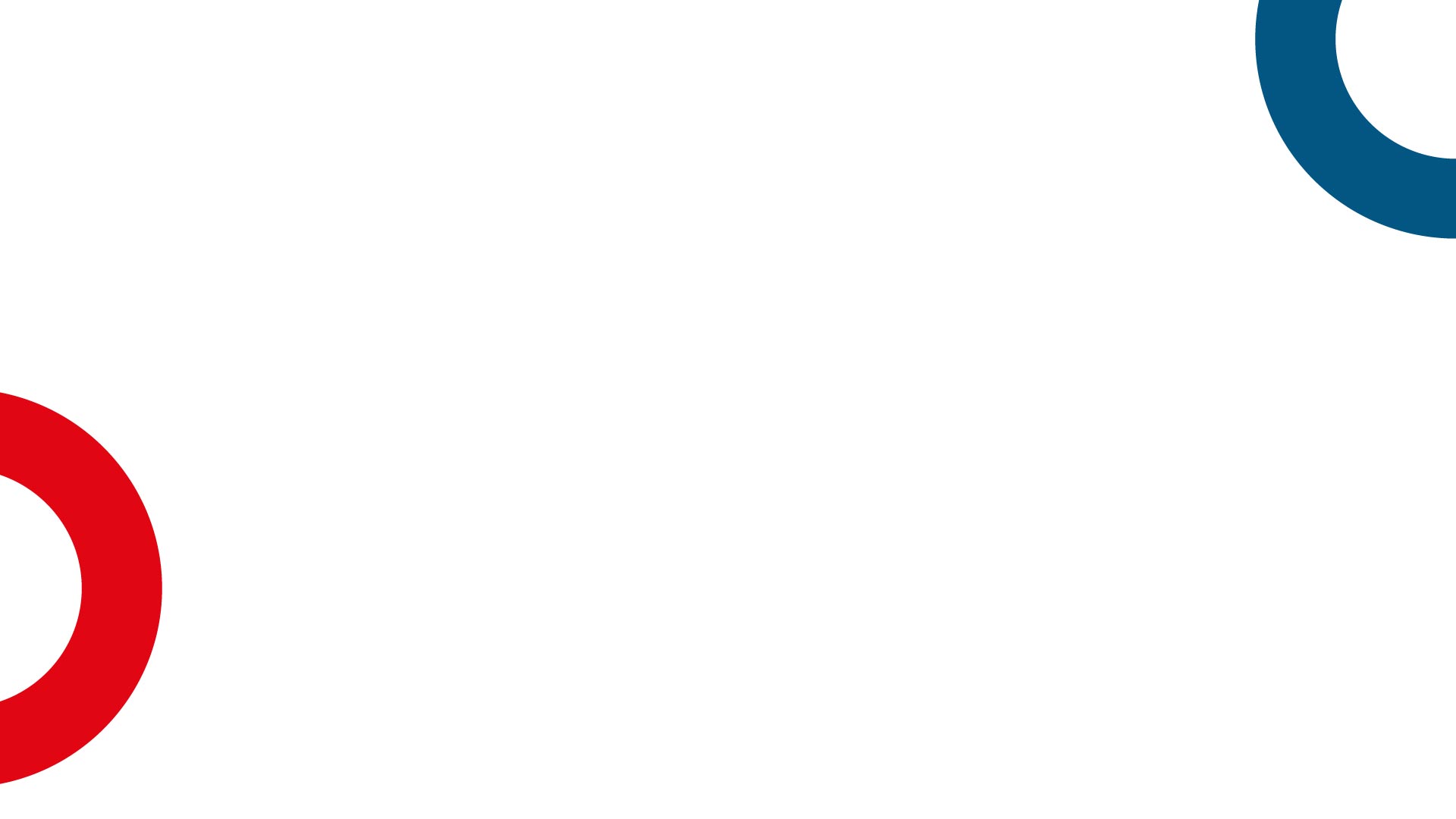 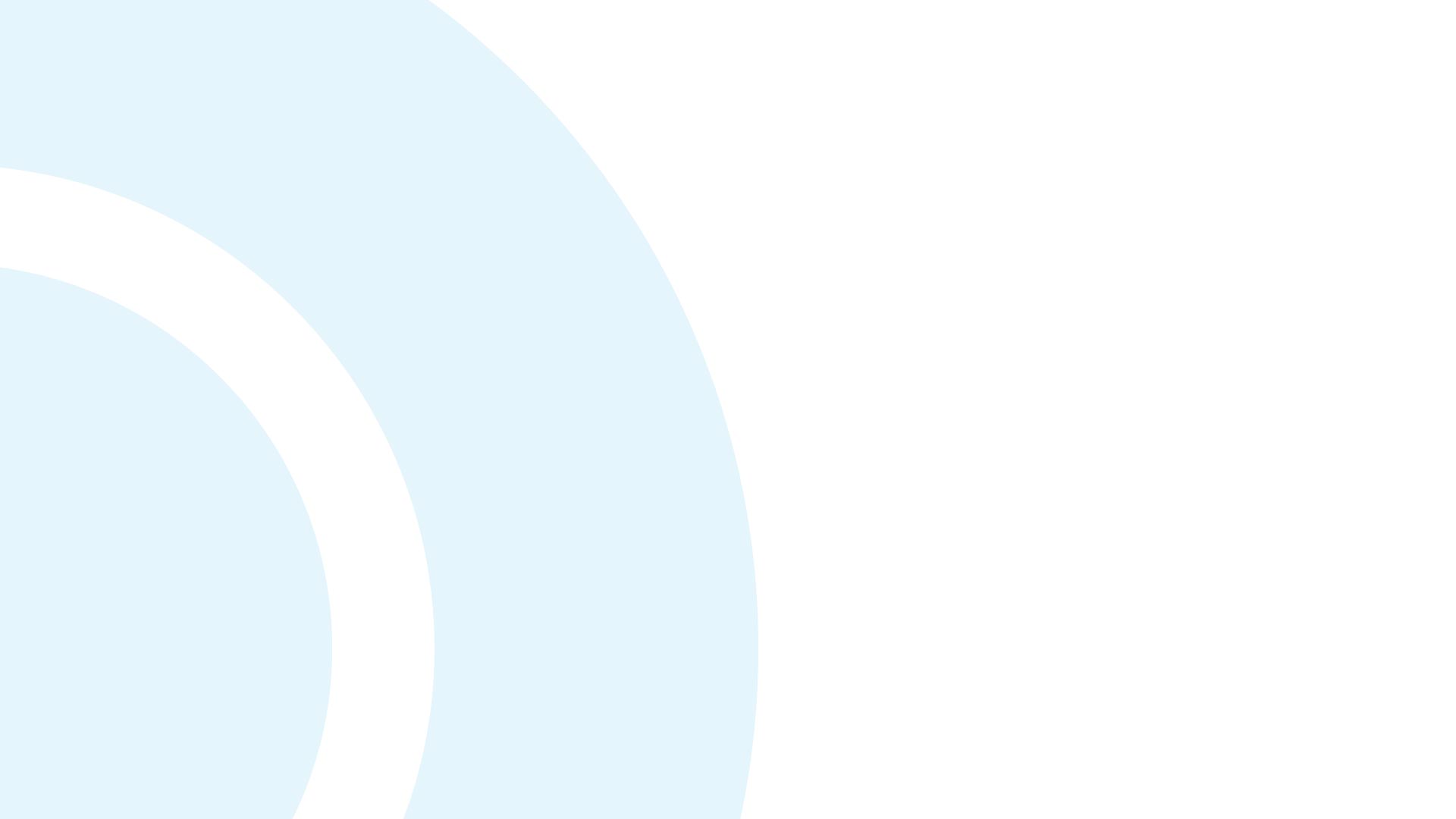 Overview 
of 
Sustainable Transport Corridor J:
Mahon to City Preferred Route Option
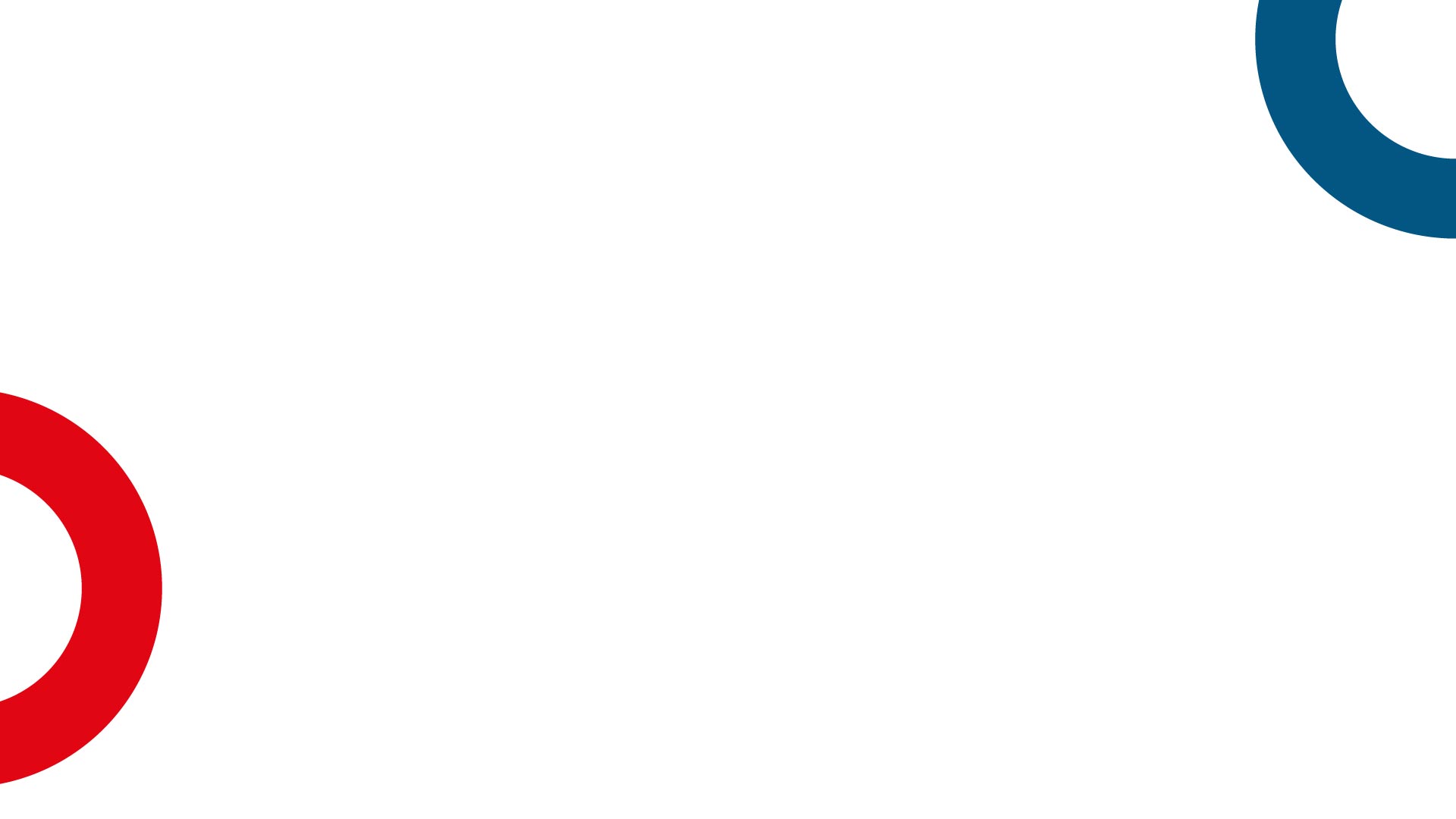 STC J - Mahon to City Key Changes
On Churchyard Lane and Boreenmanna Road the amount of bus lanes proposed have been reduced, retaining the majority of trees and reducing property impacts. 

Additional on-street parking spaces has been provided. New off-street parking spaces are proposed close to Ballinlough Pitch and Putt and also near the entrance to Rockboro Primary School.

The bus gate on Ave de Rennes will only be active during peak hours.
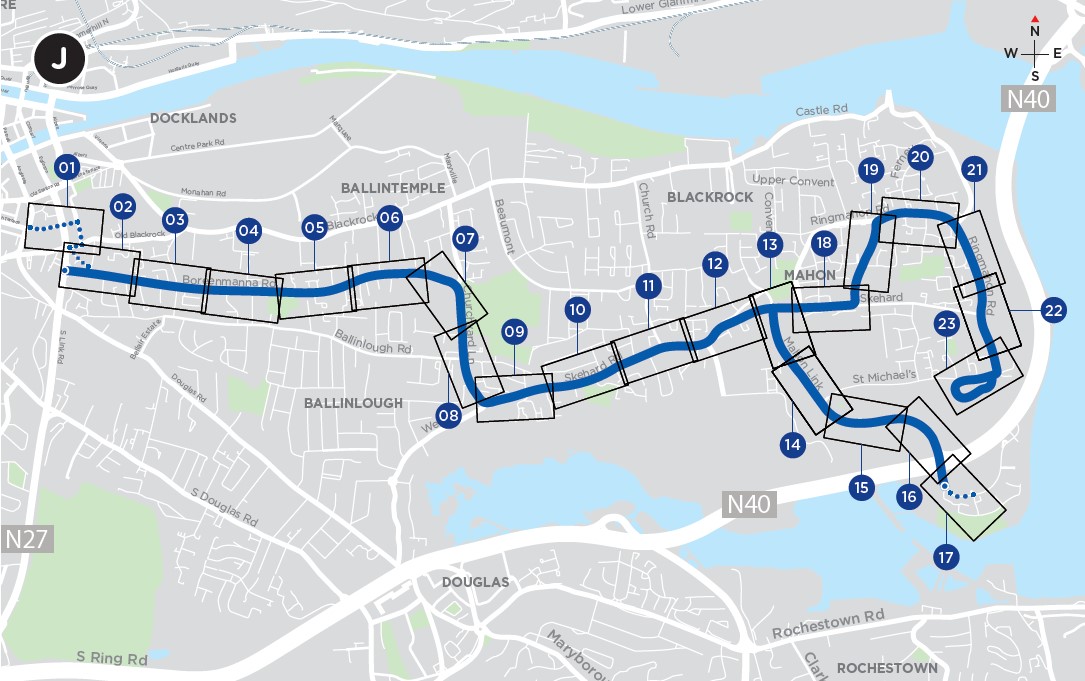 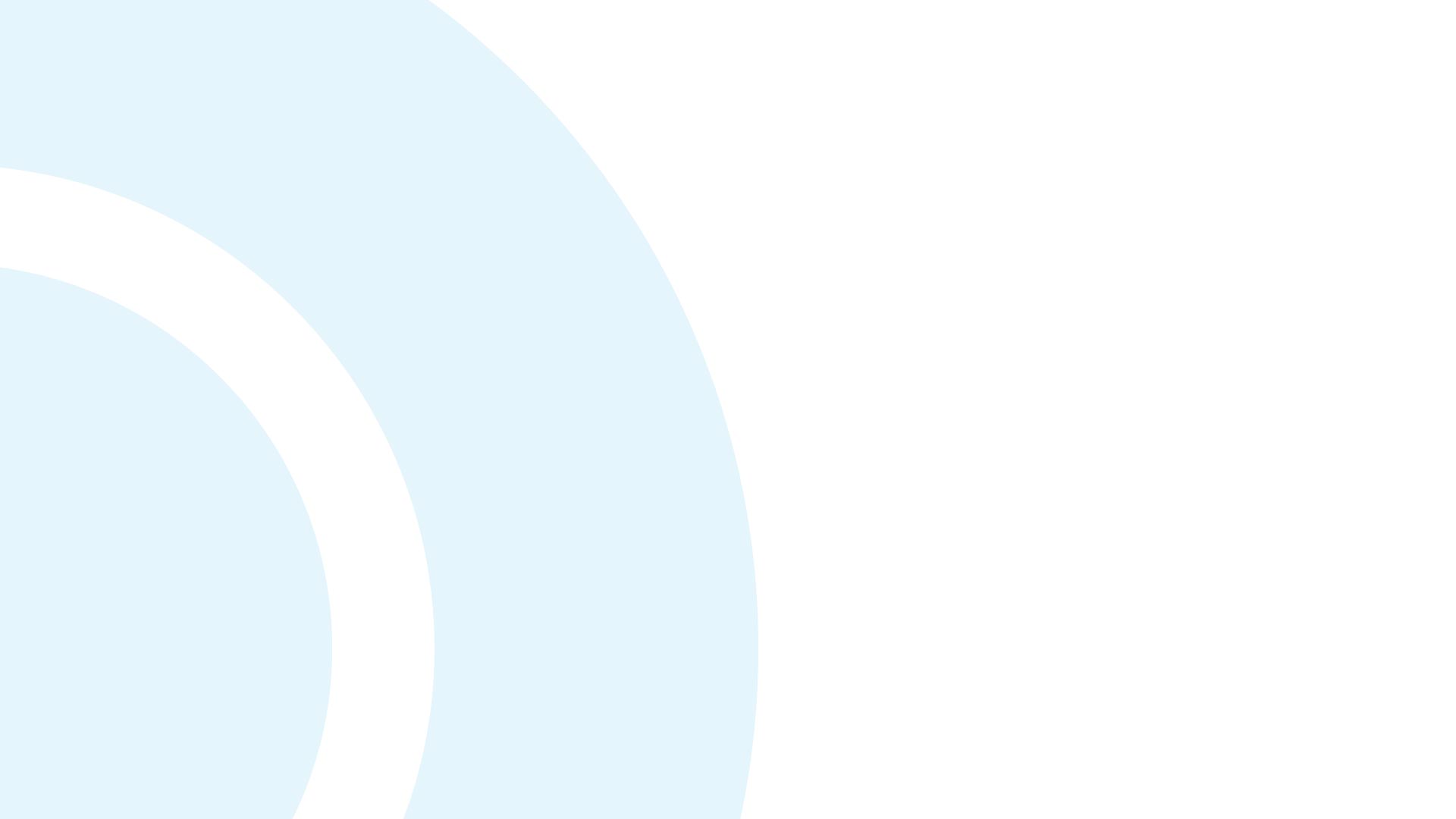 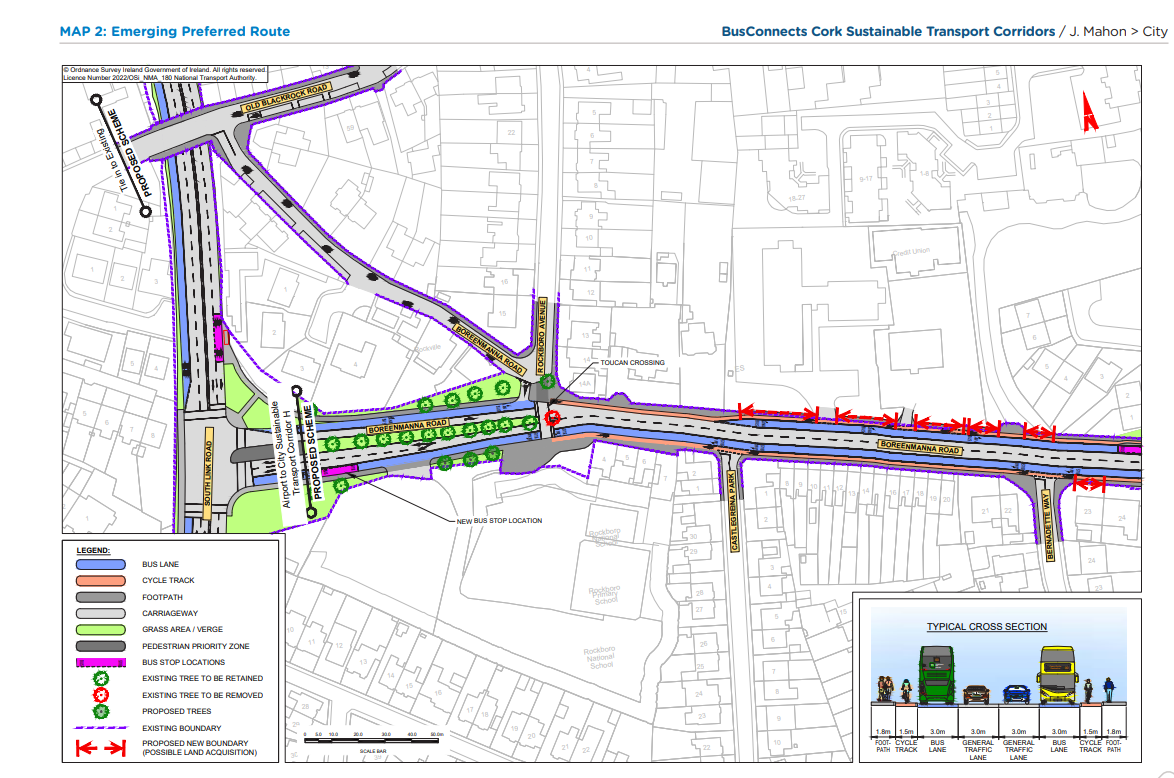 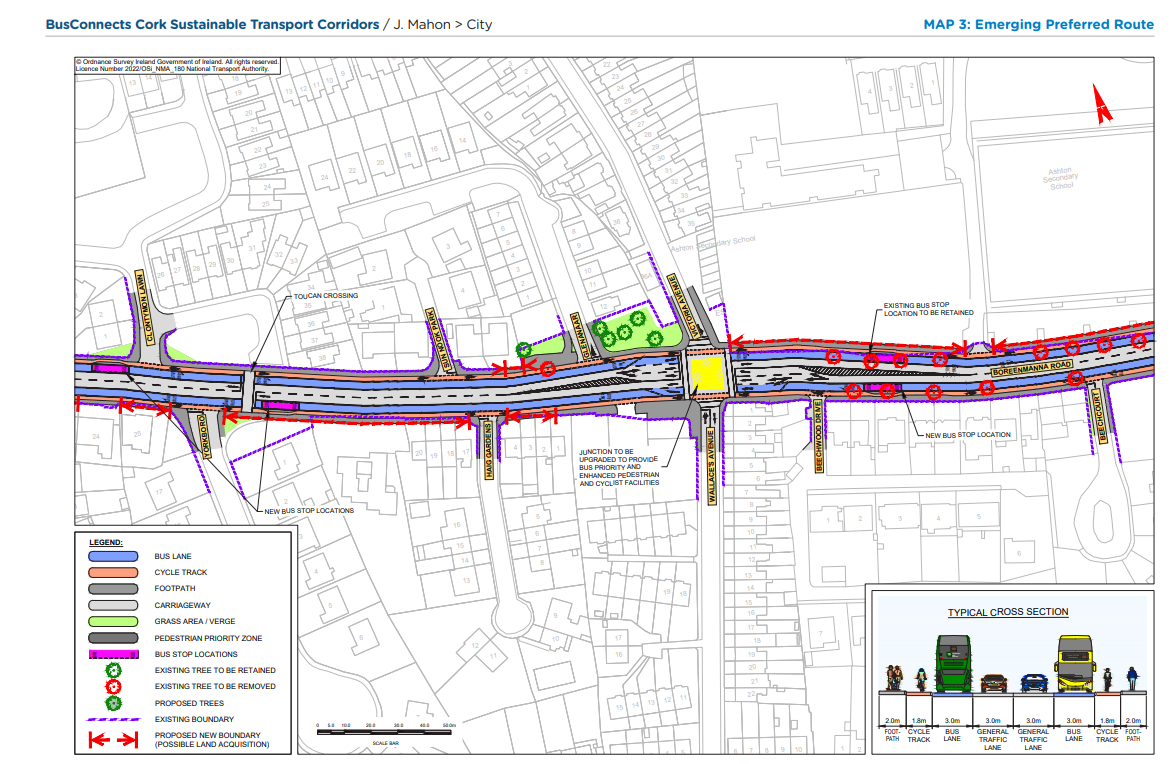 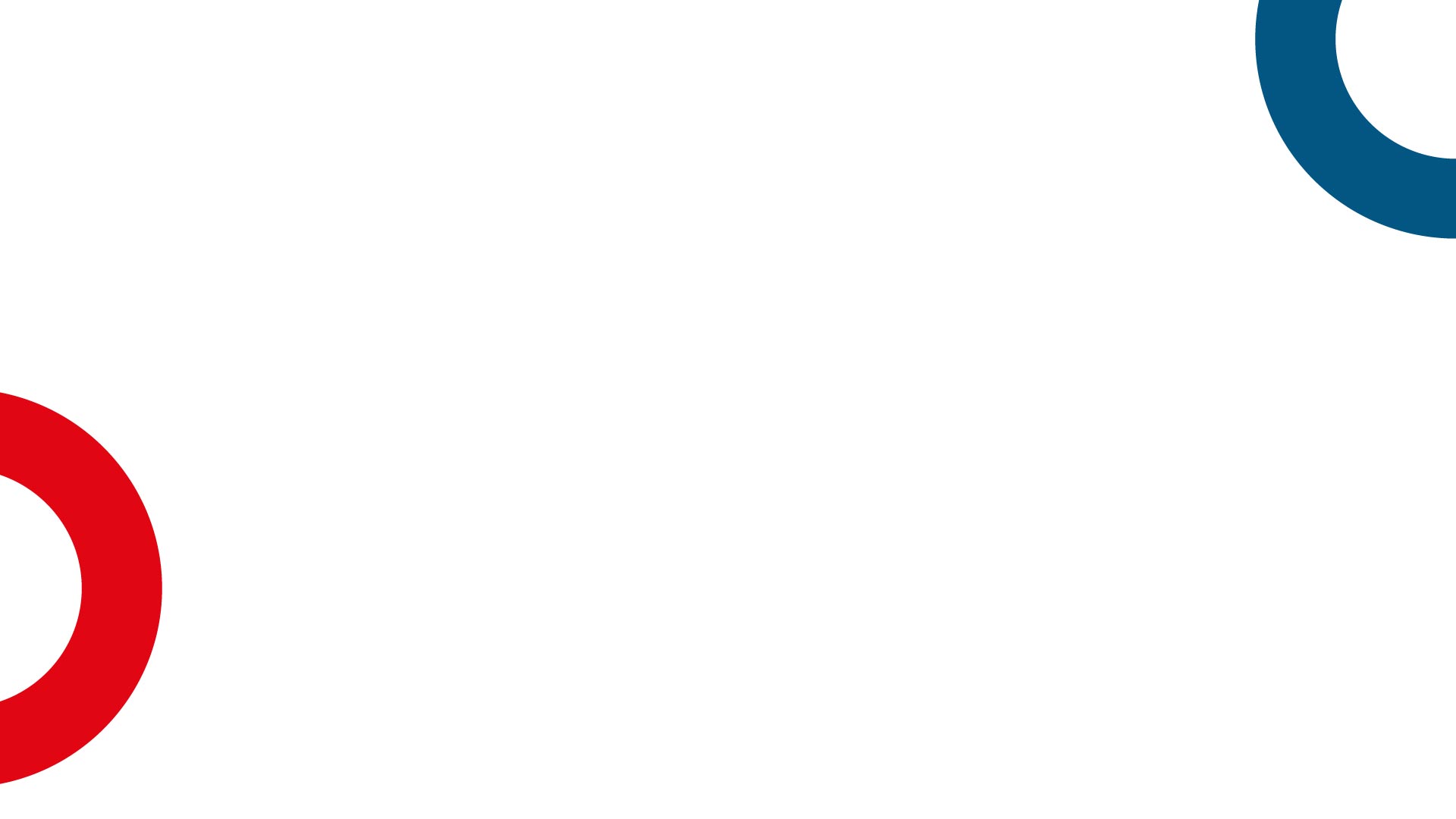 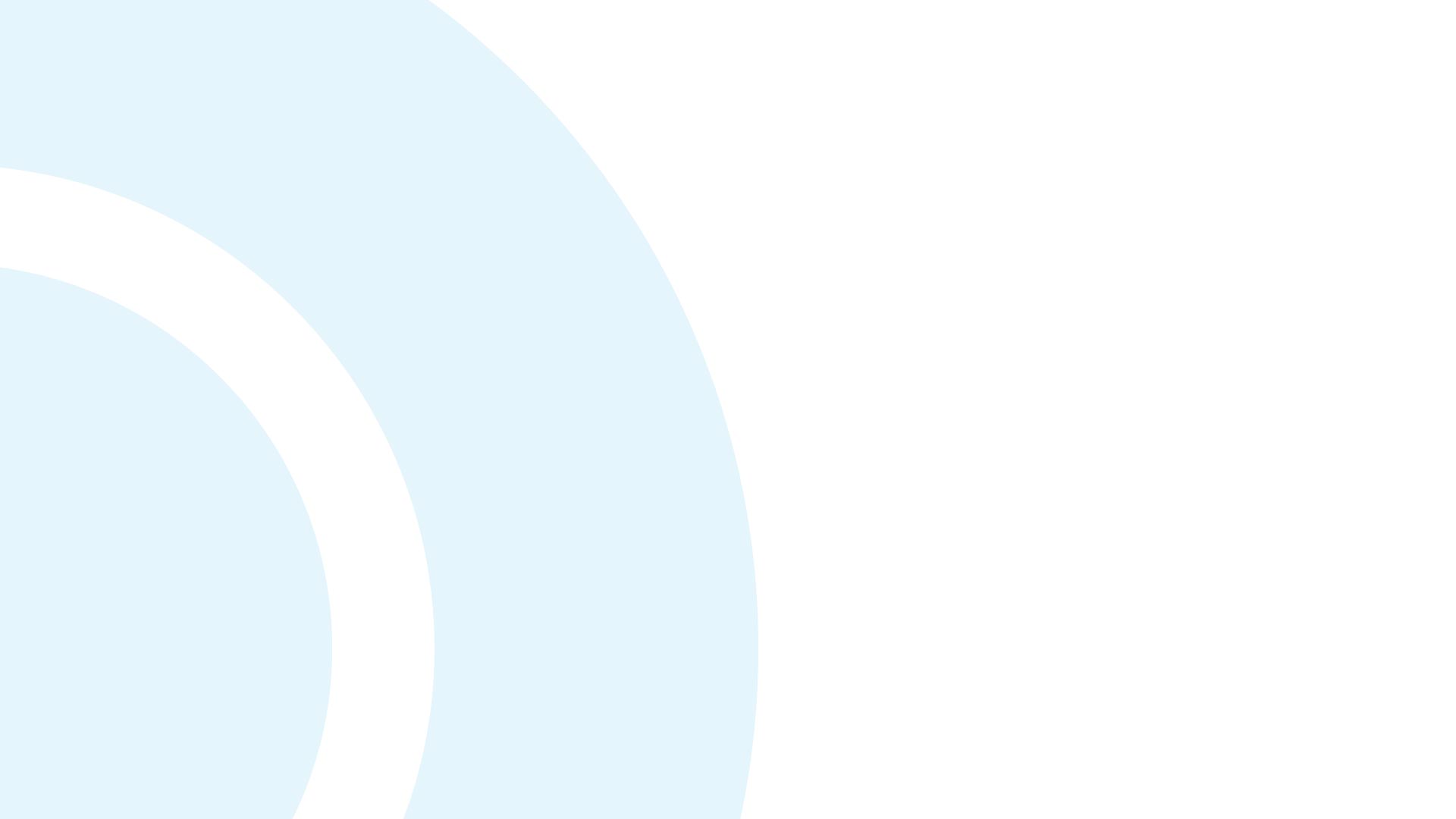 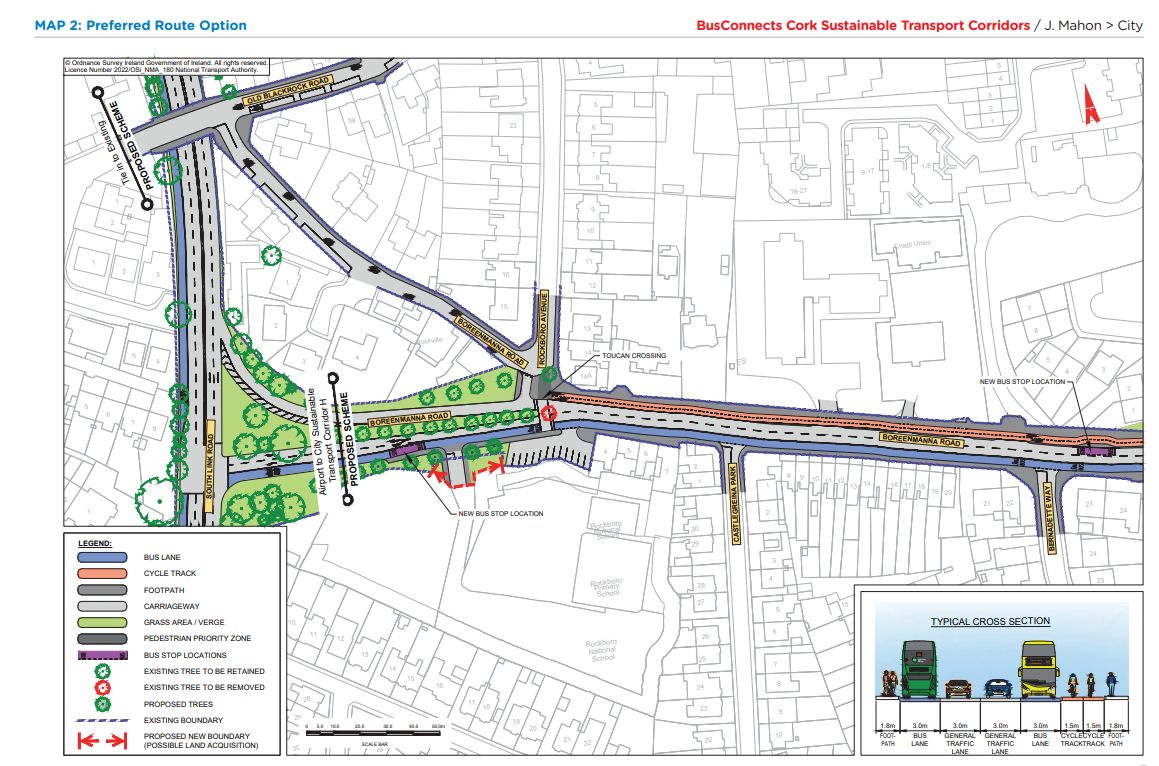 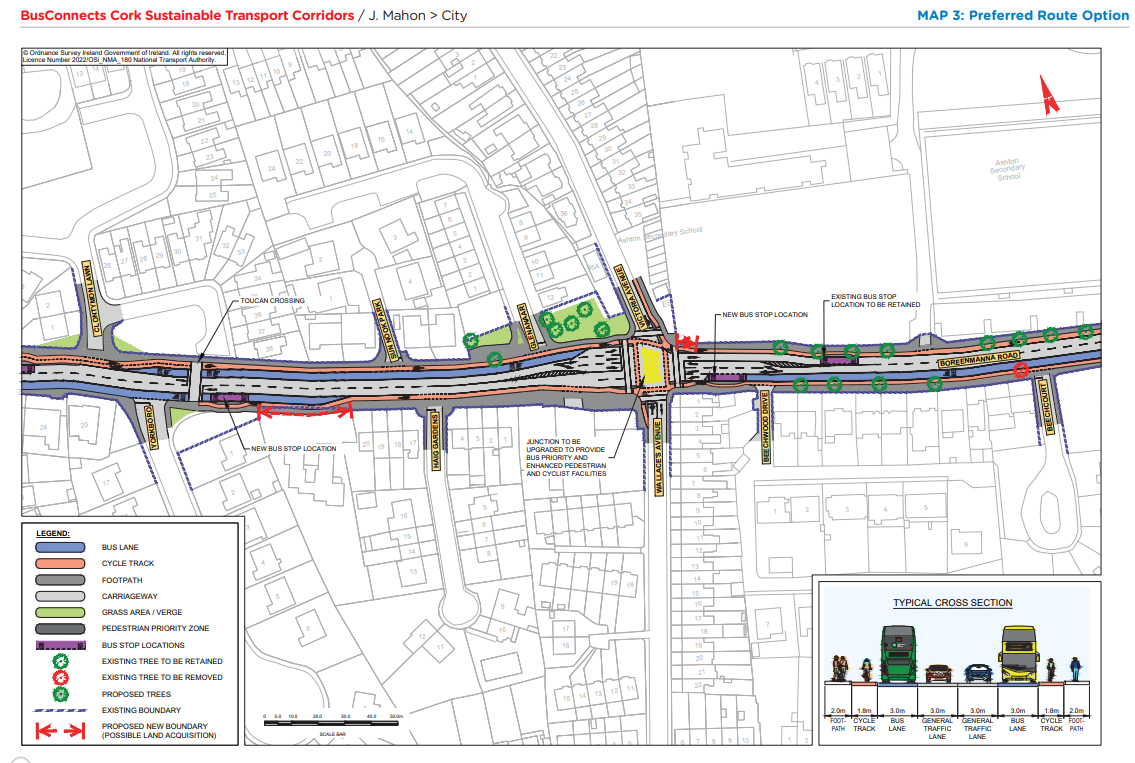 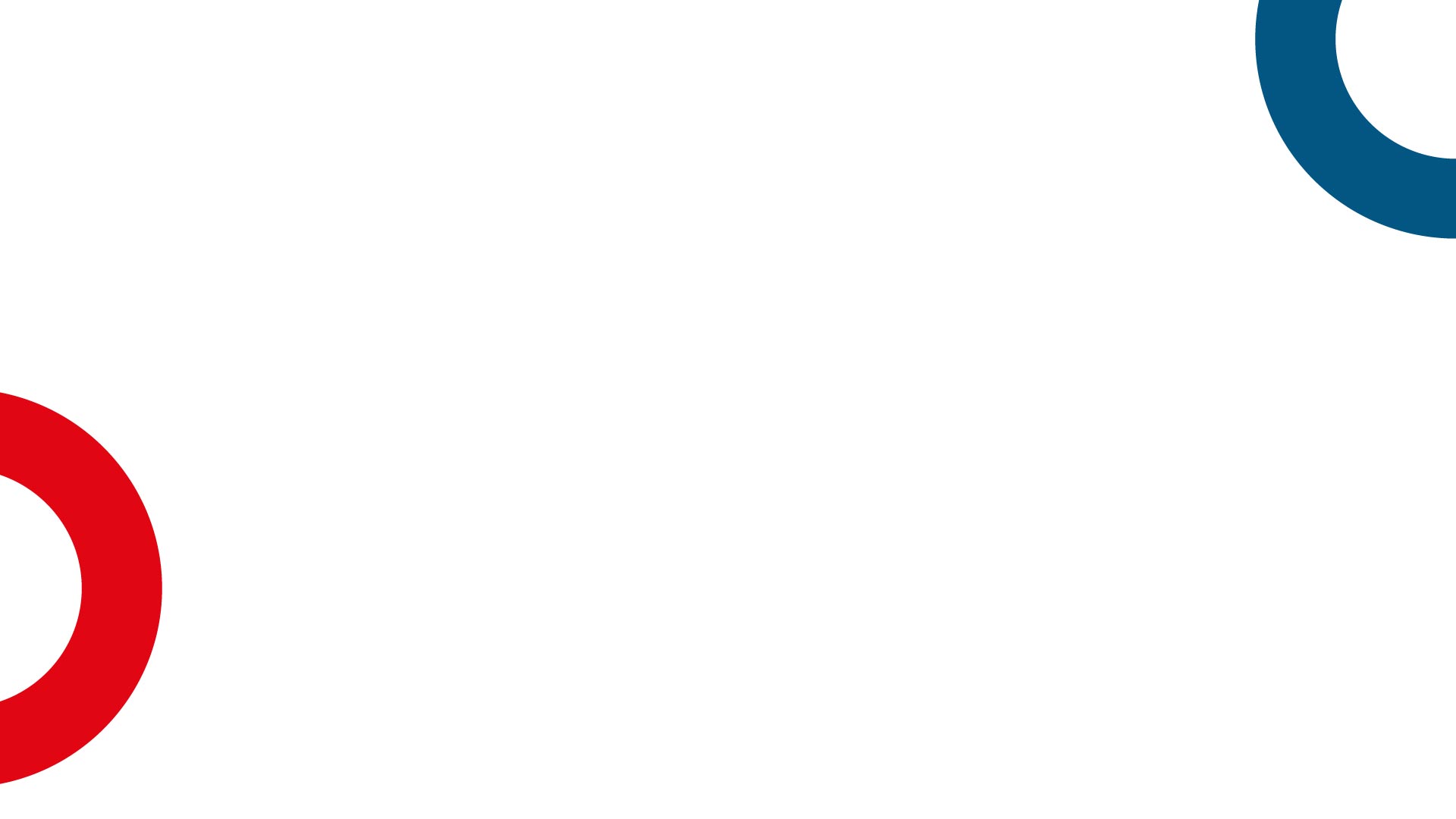 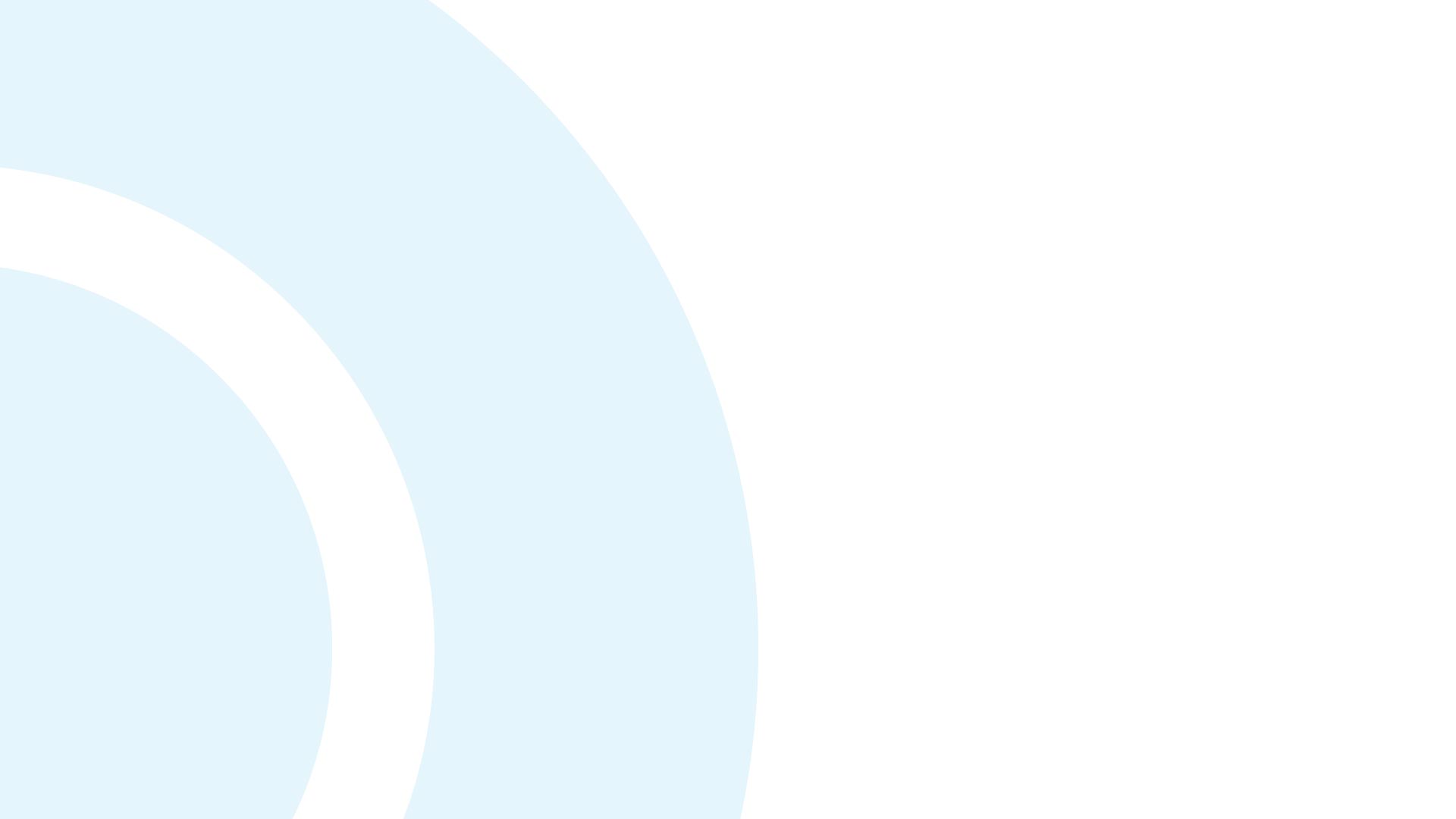 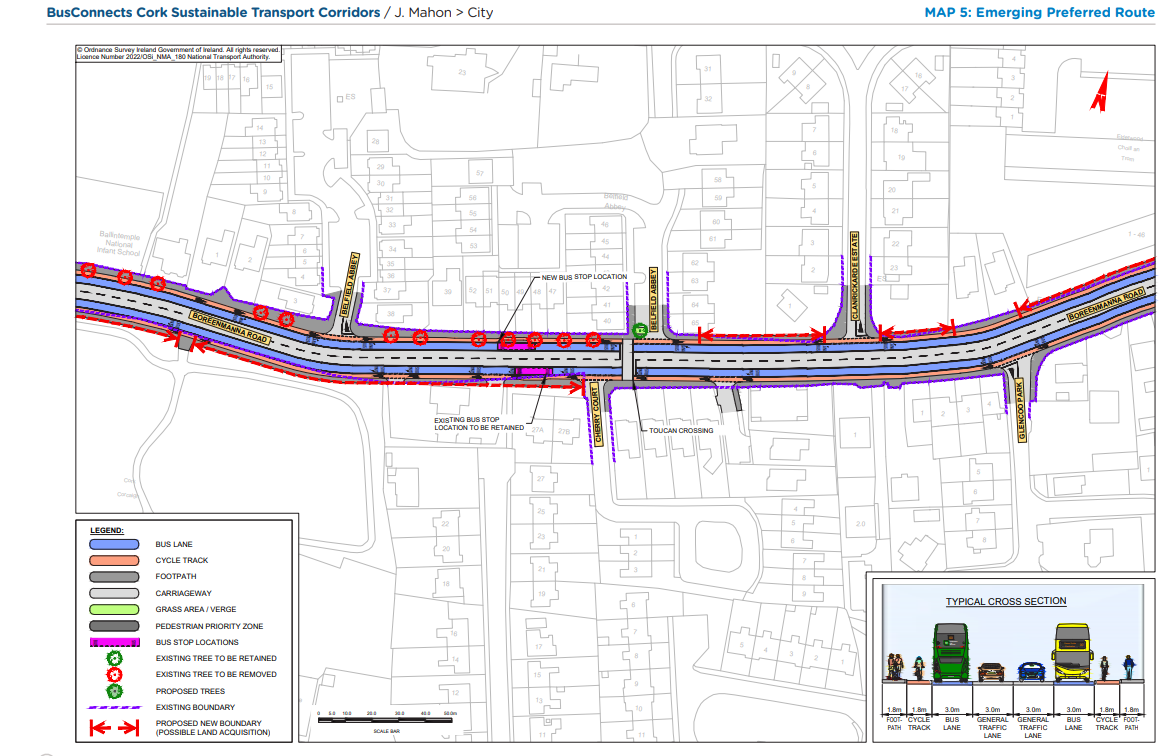 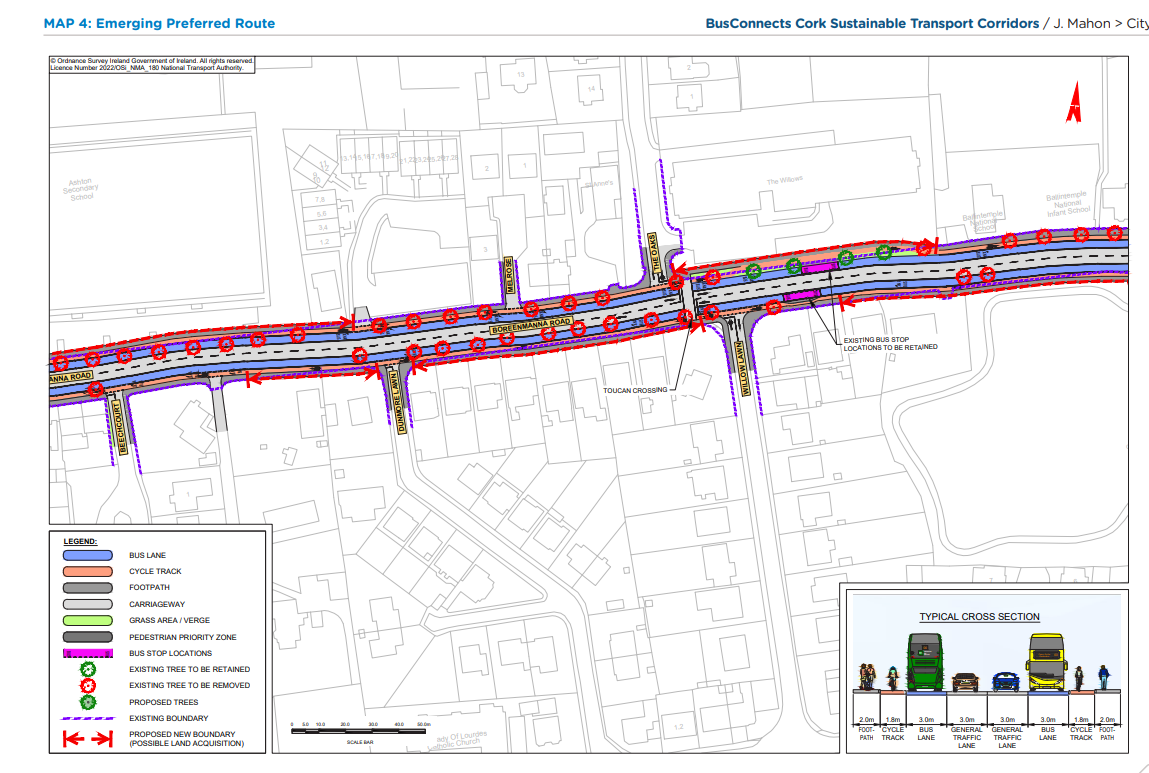 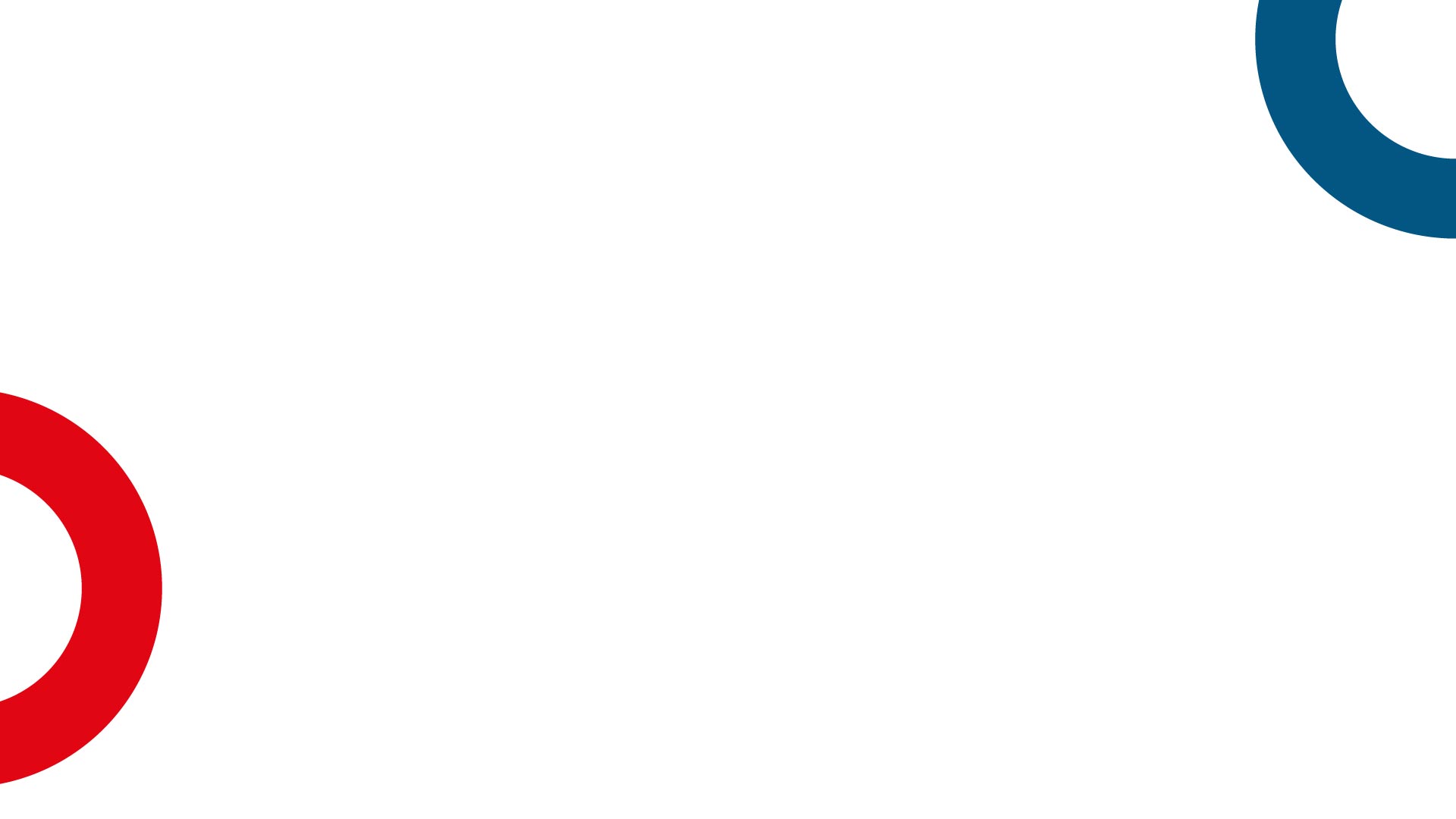 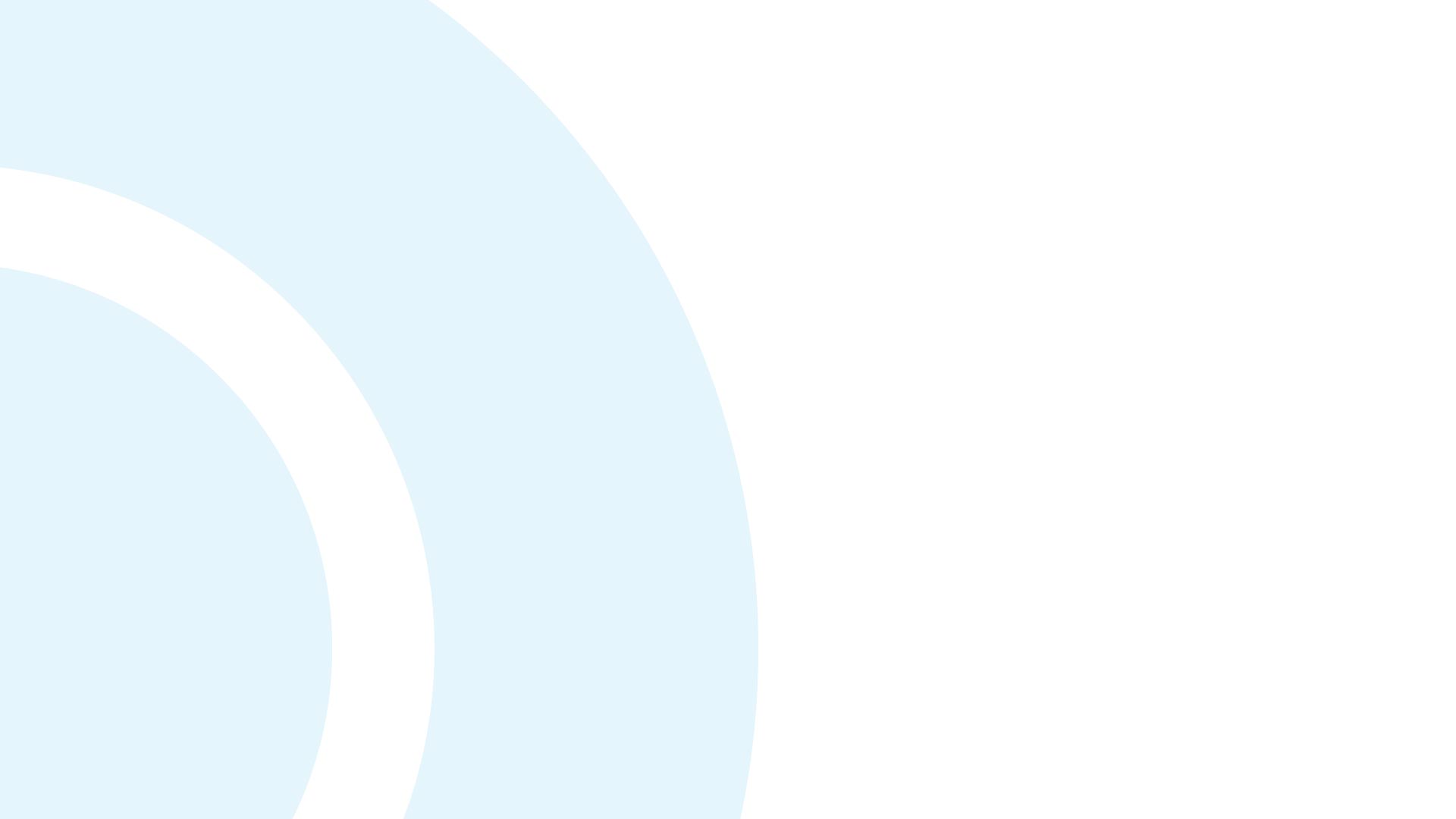 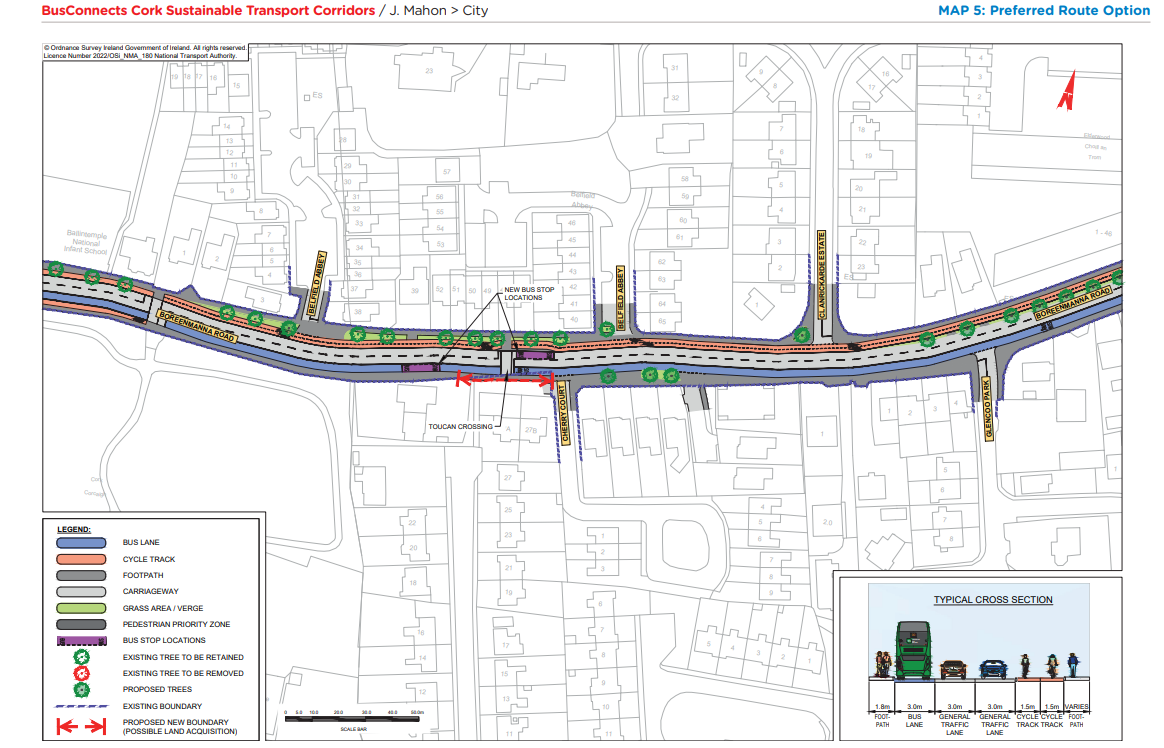 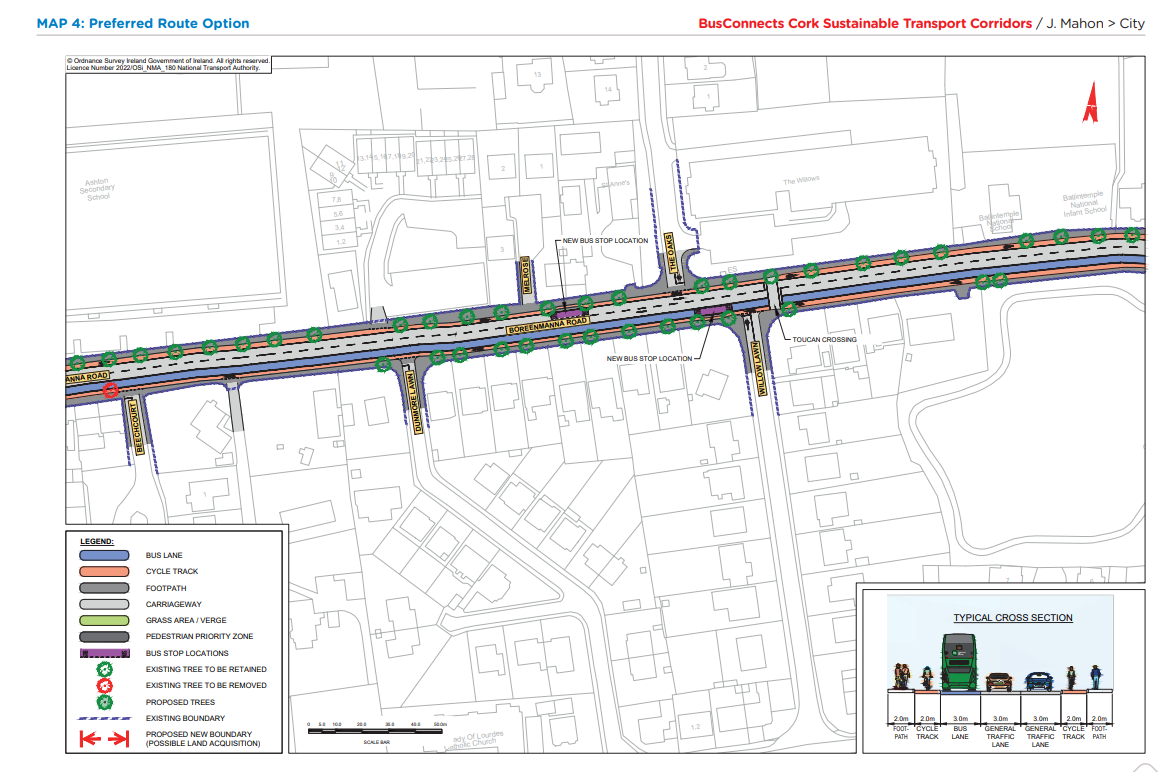 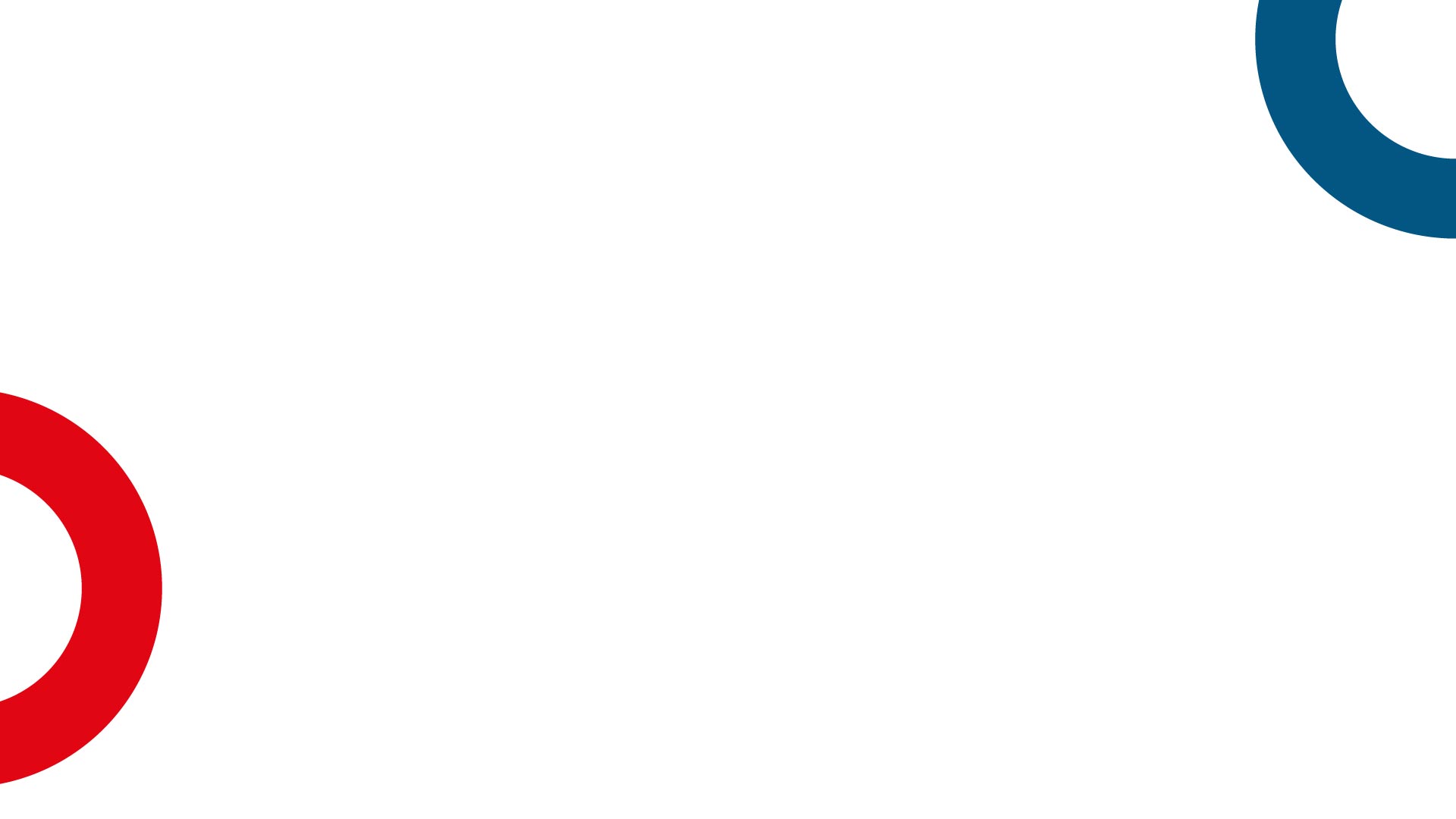 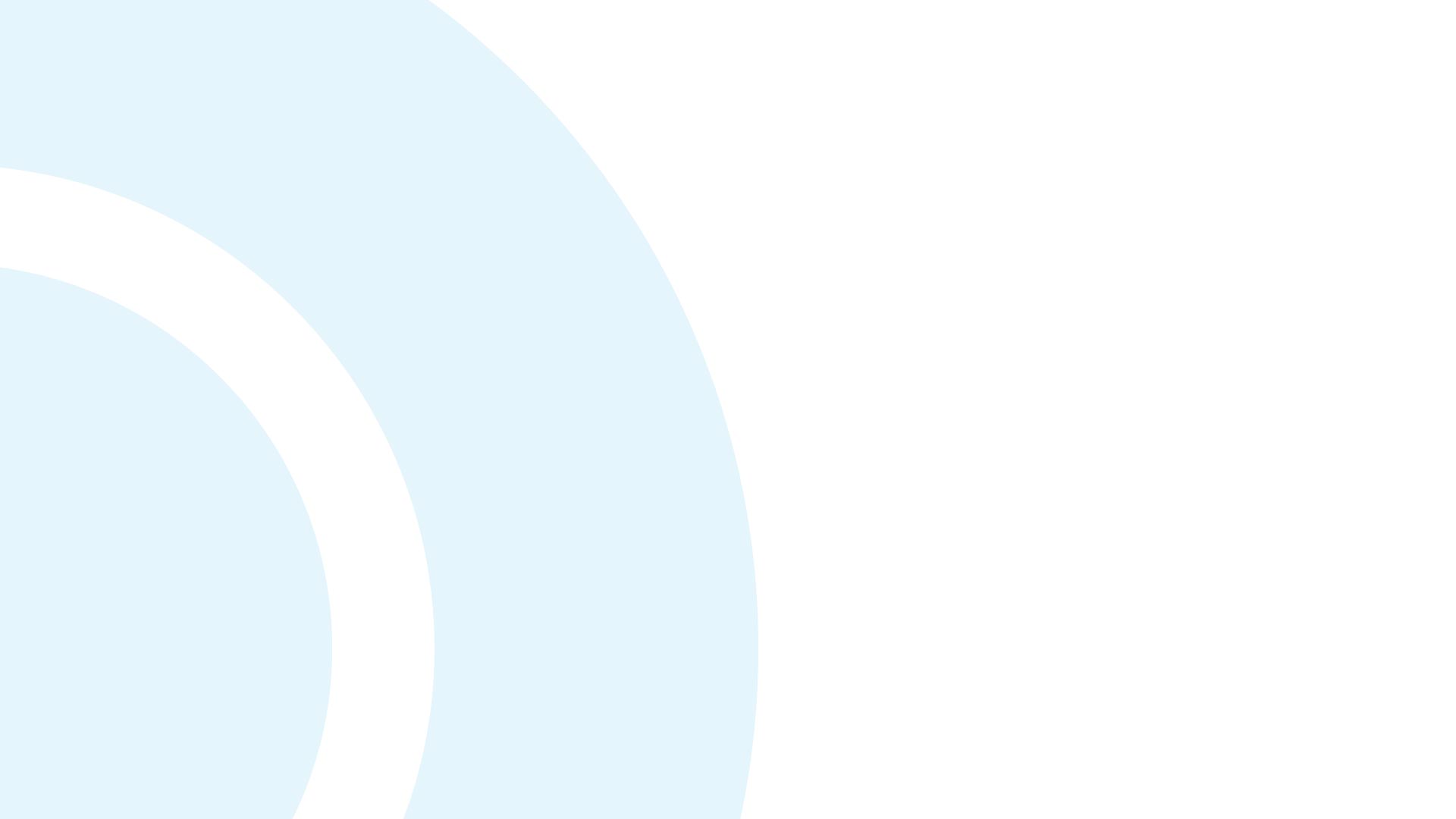 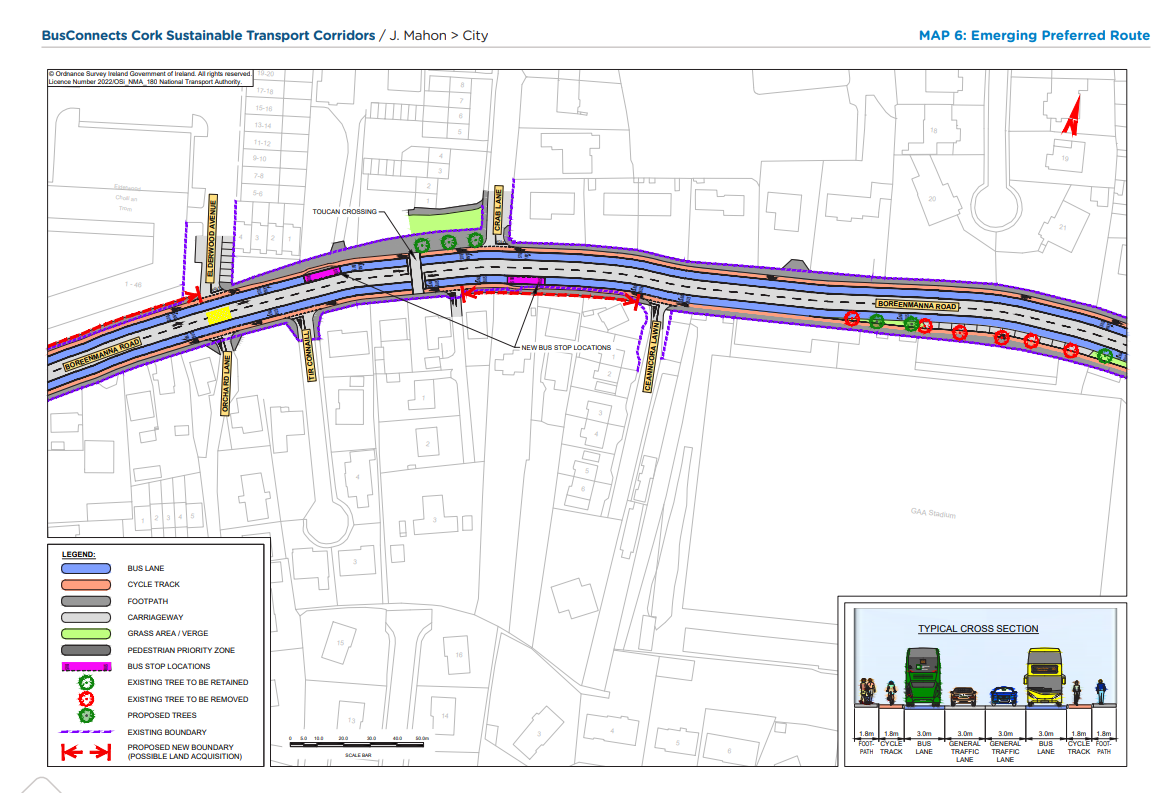 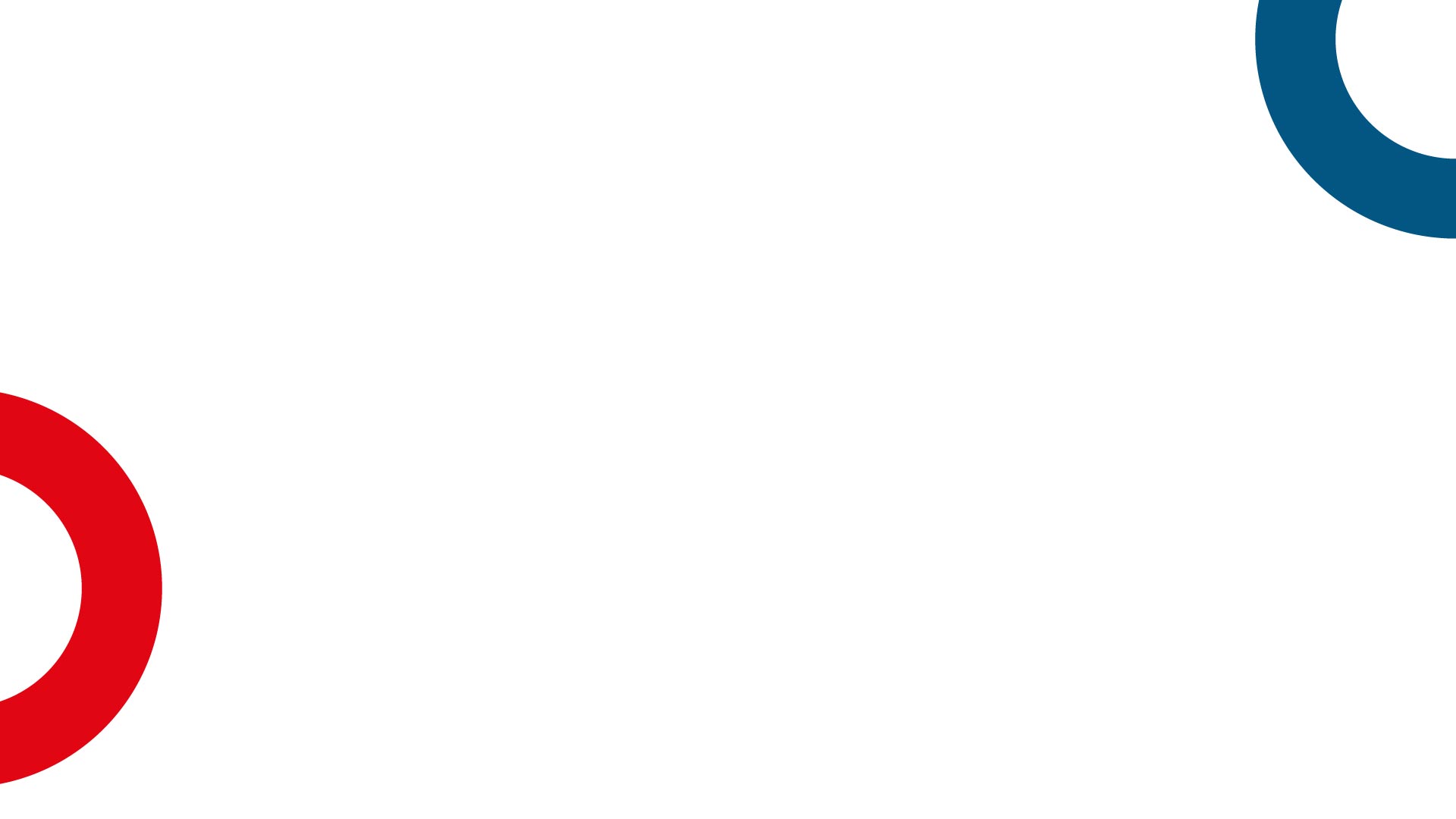 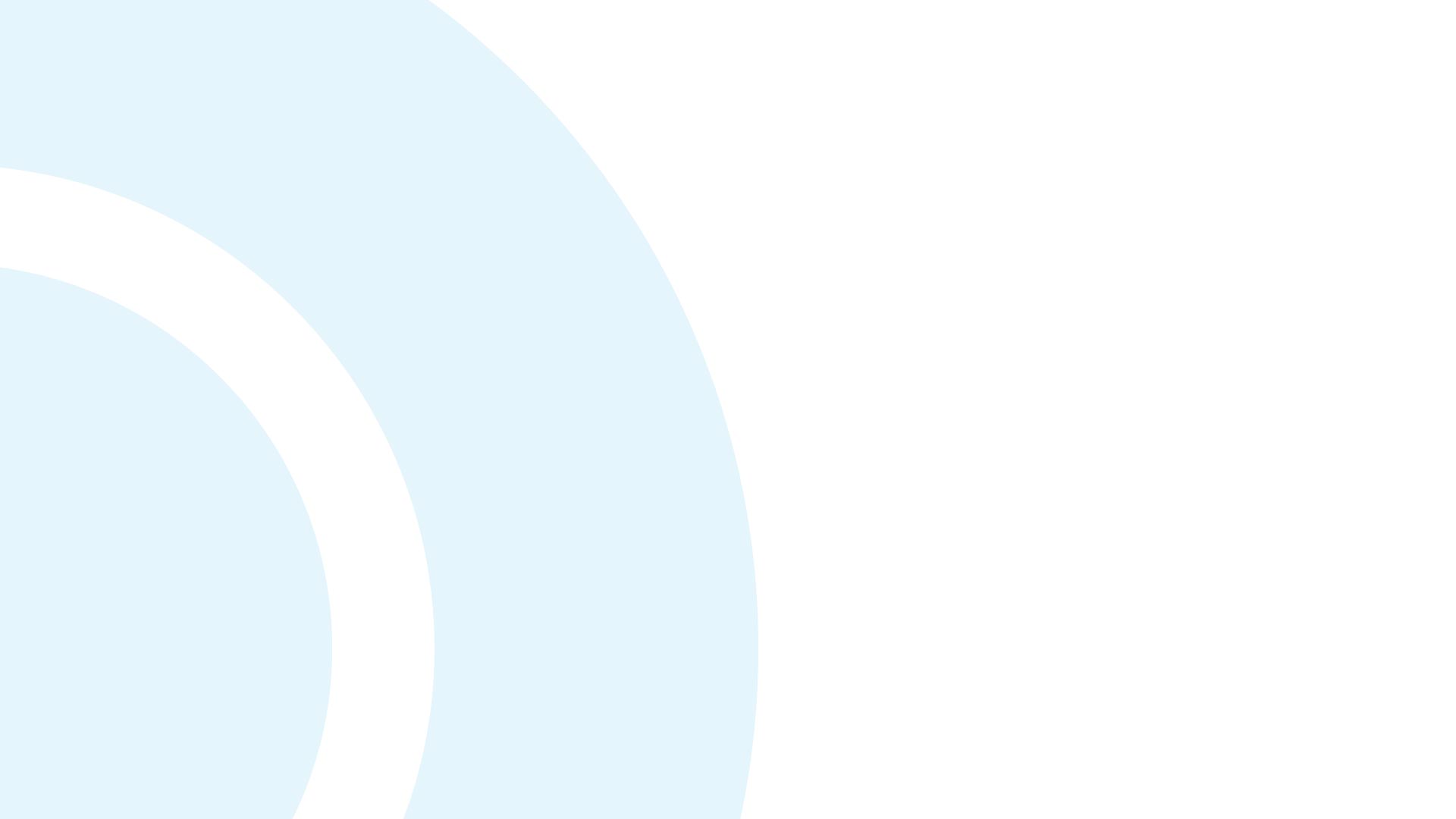 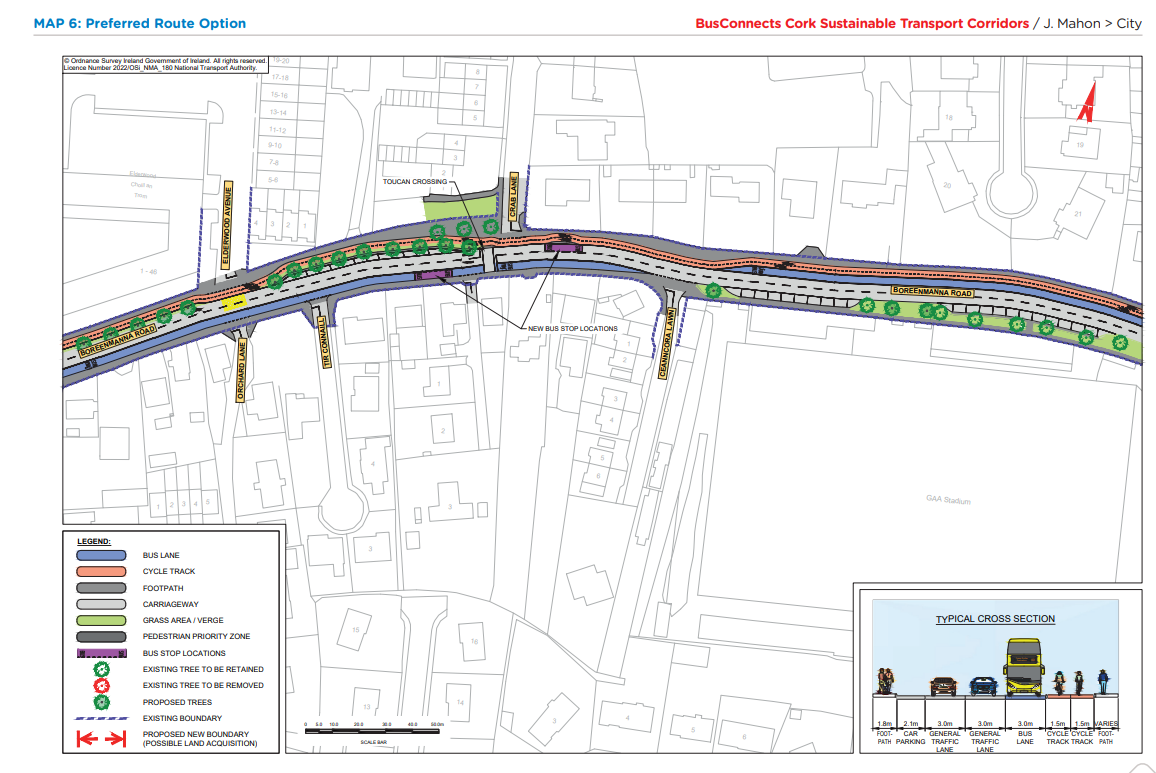 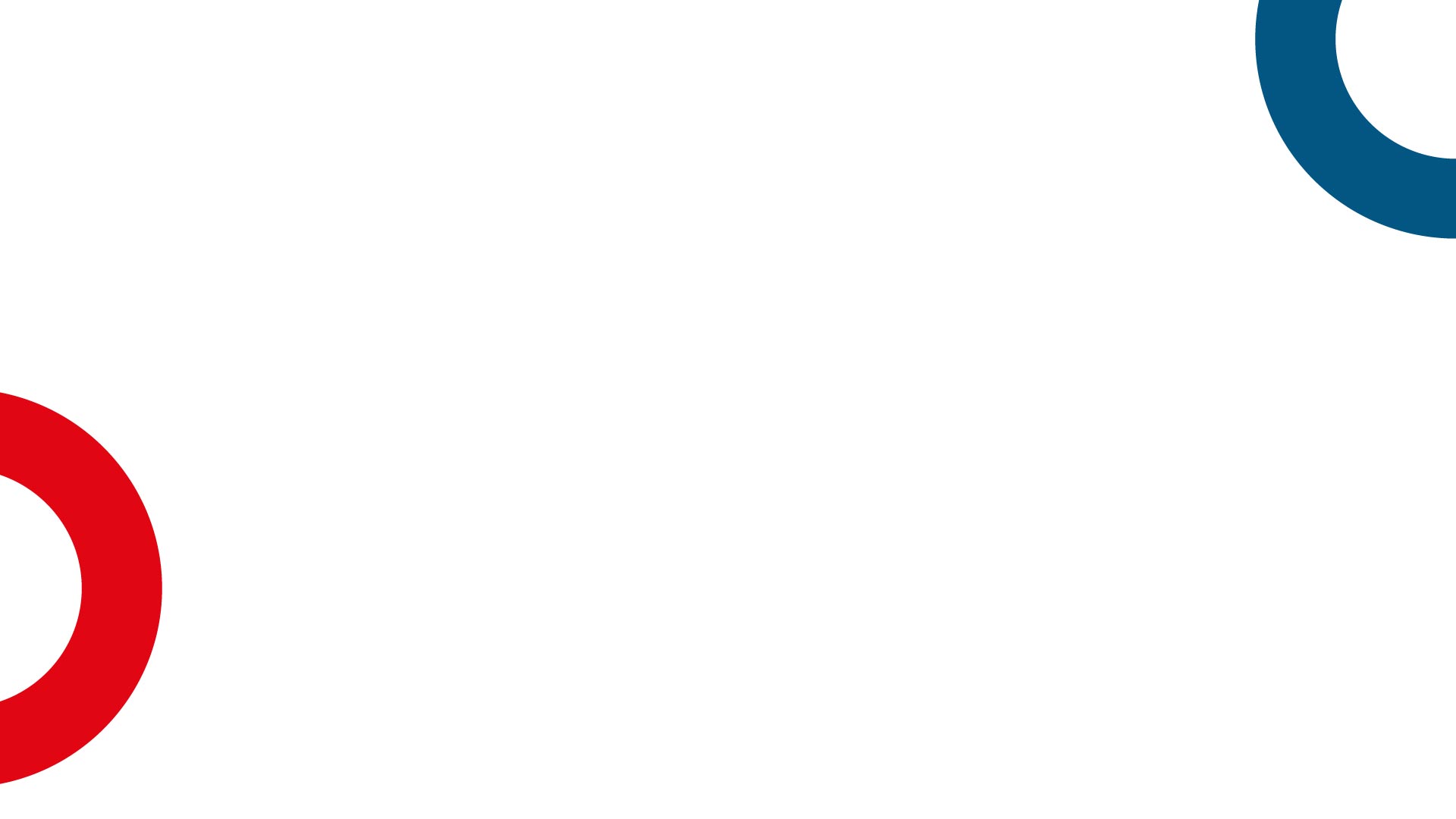 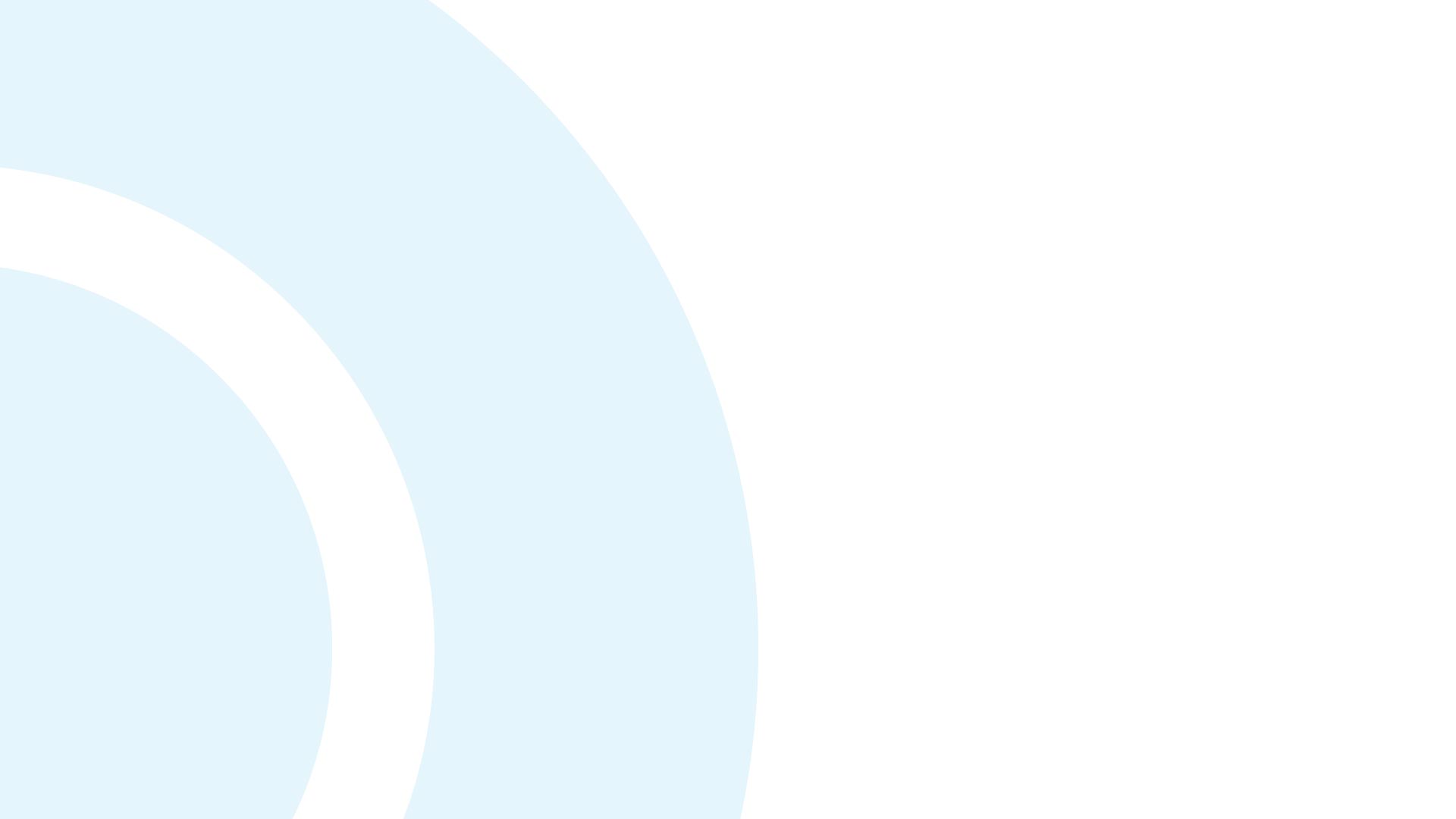 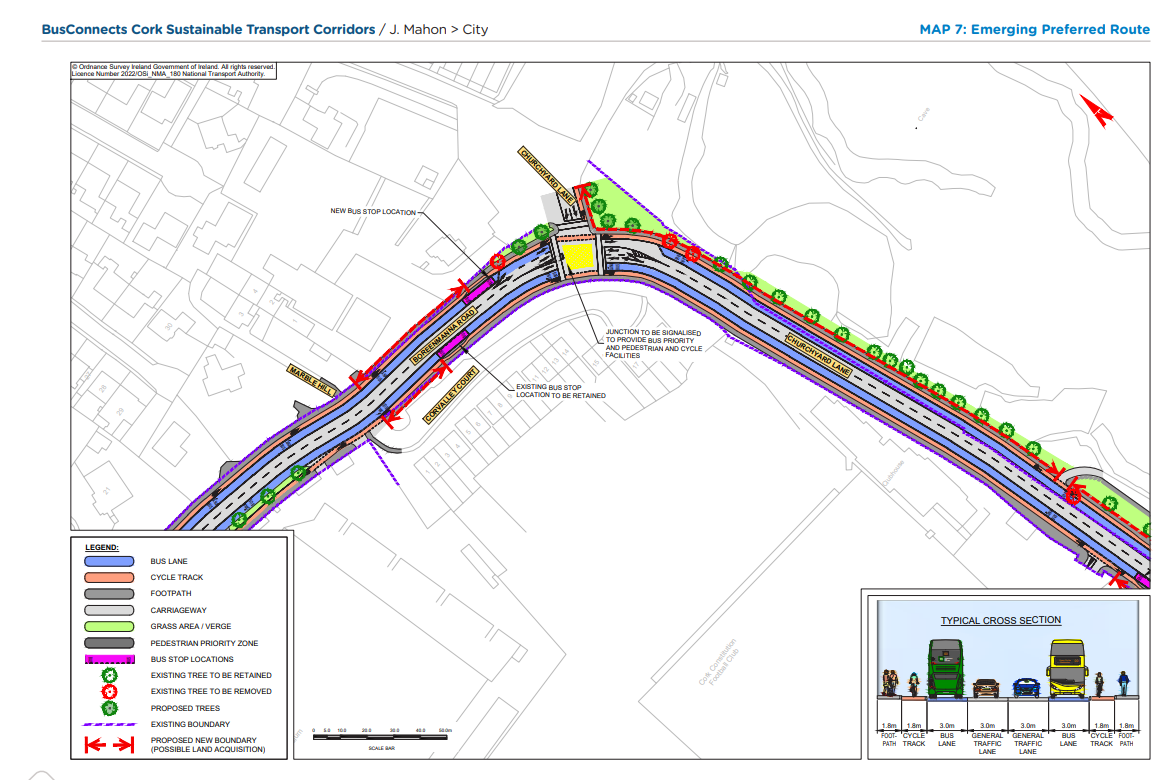 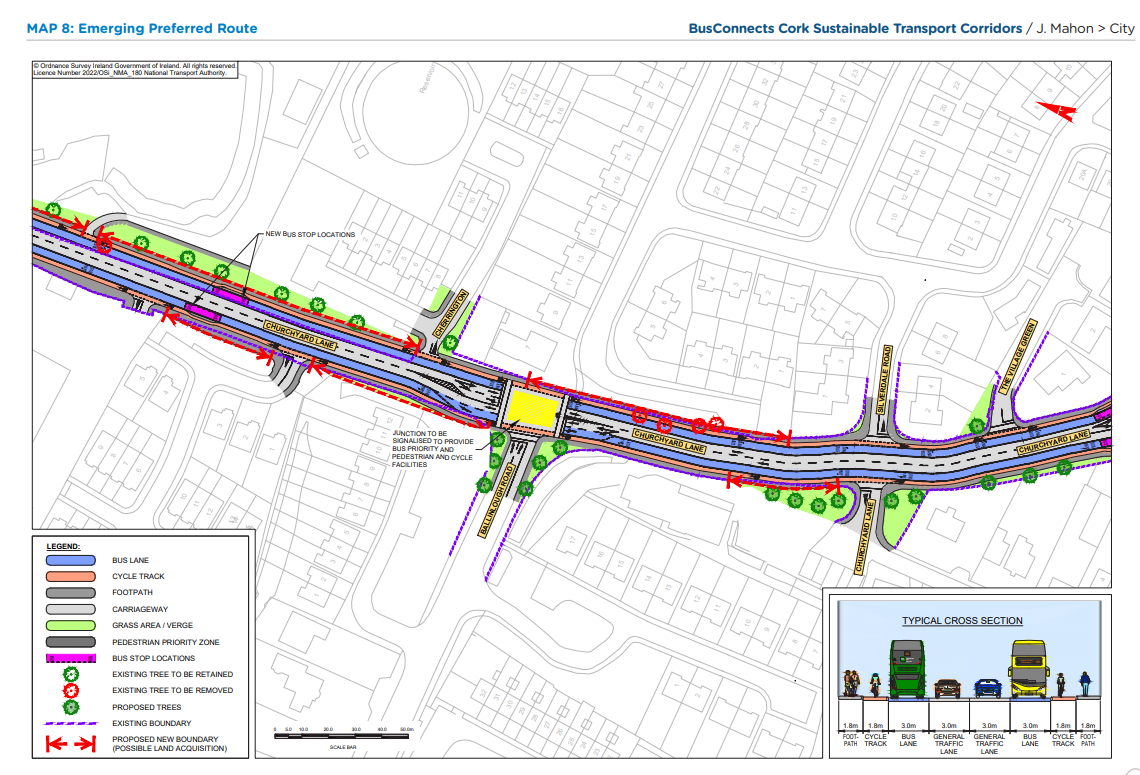 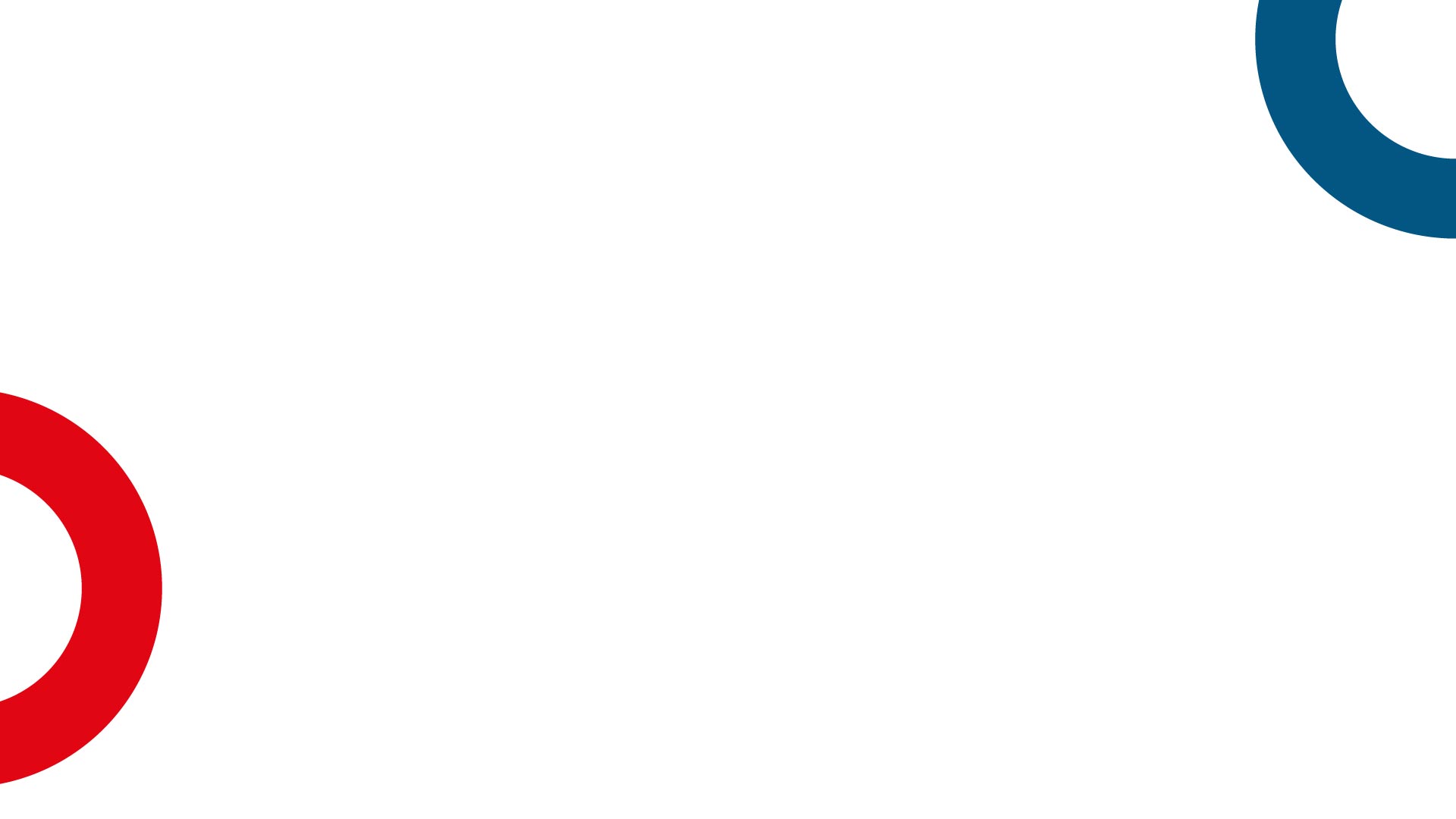 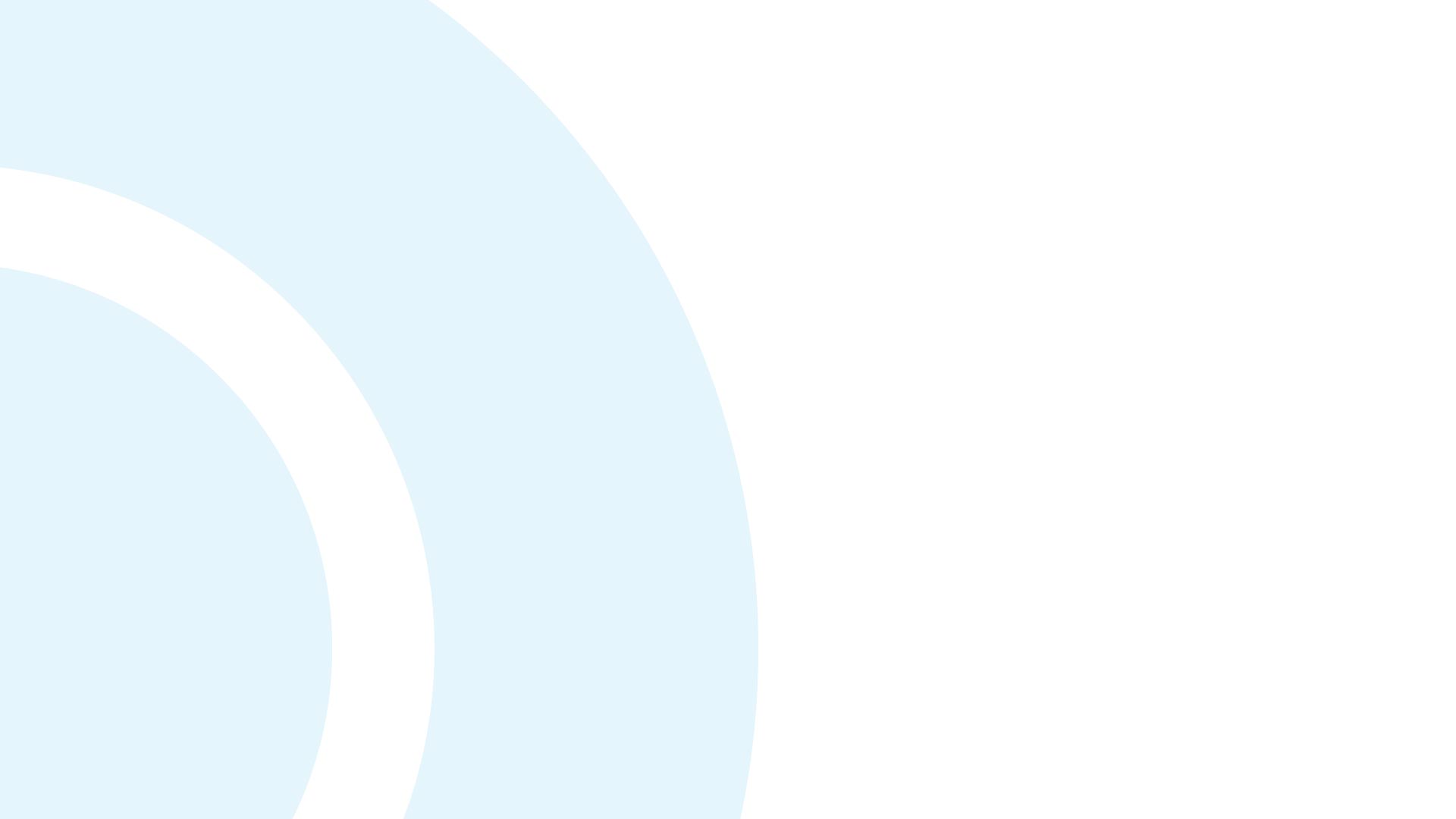 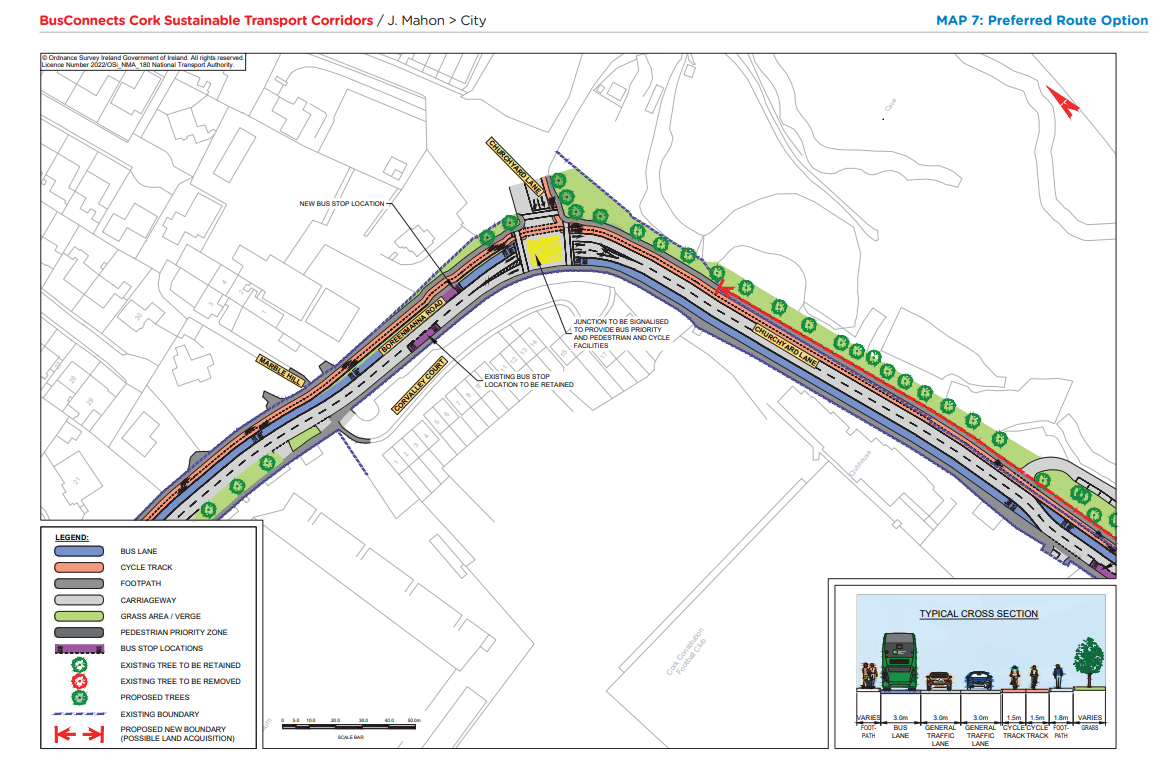 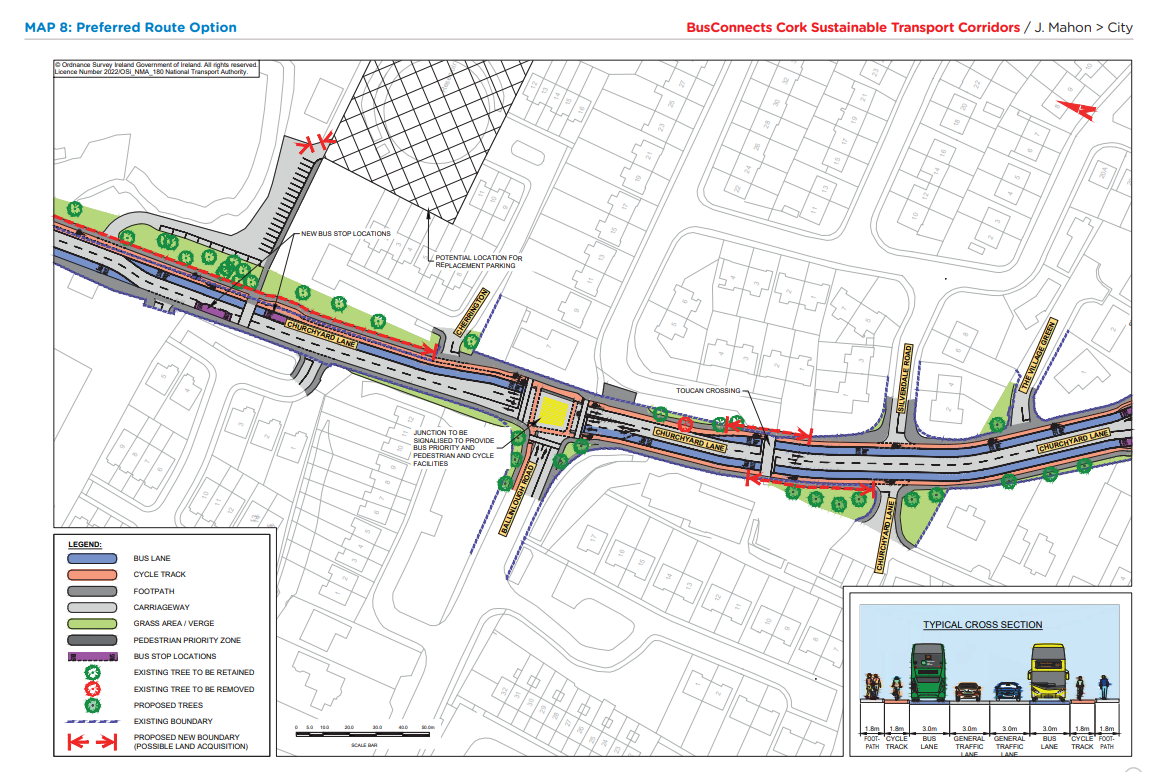 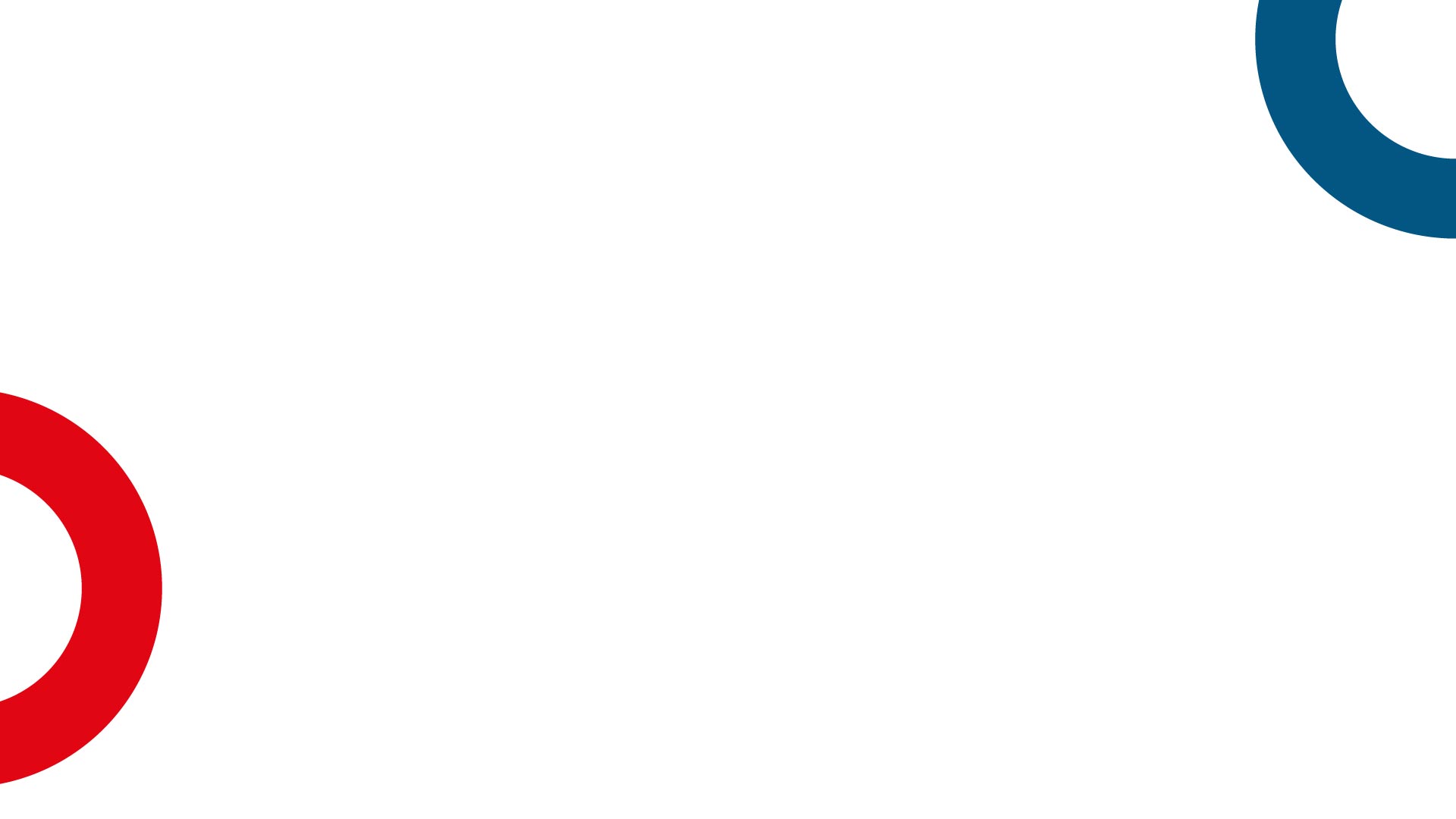 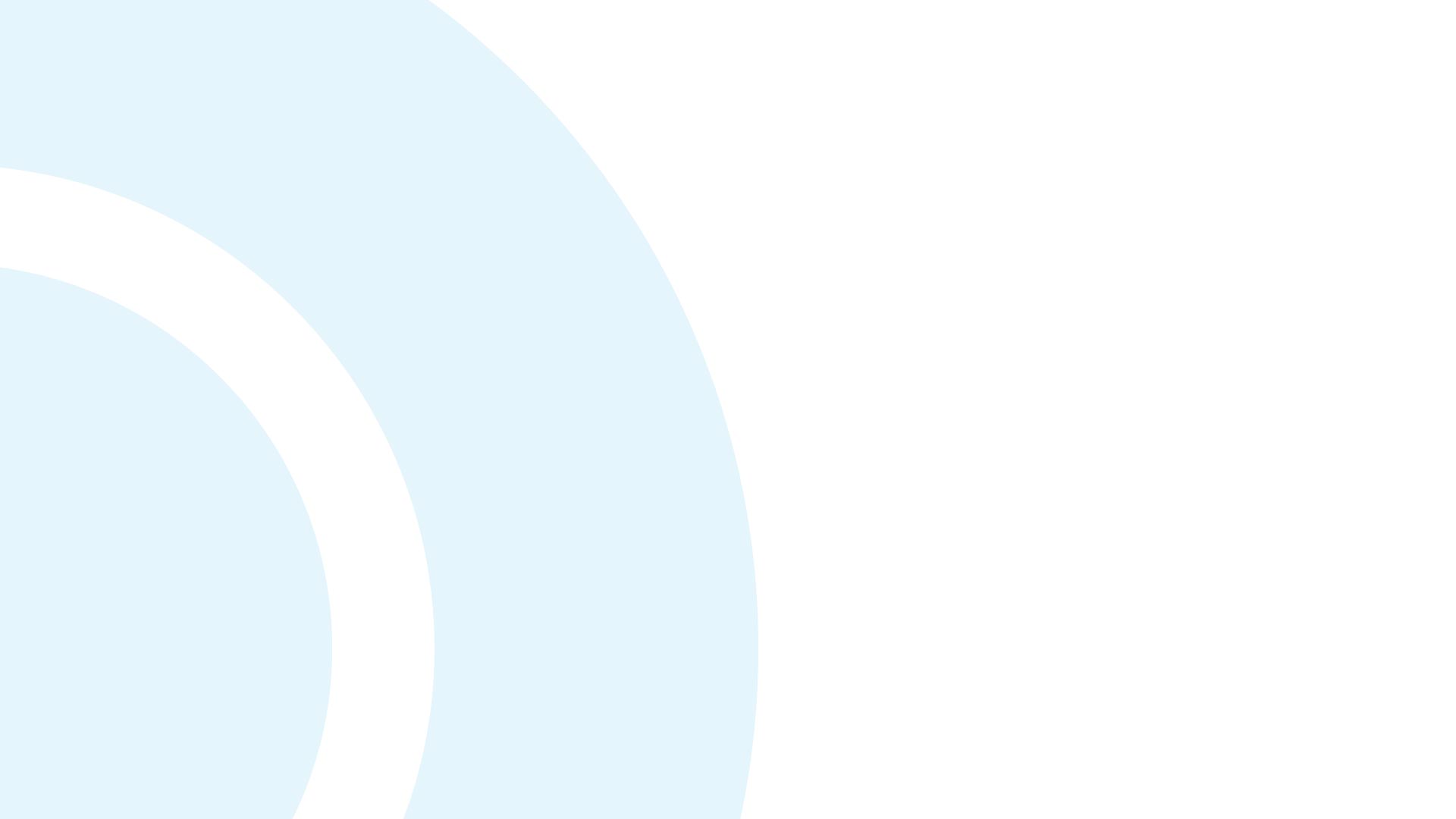 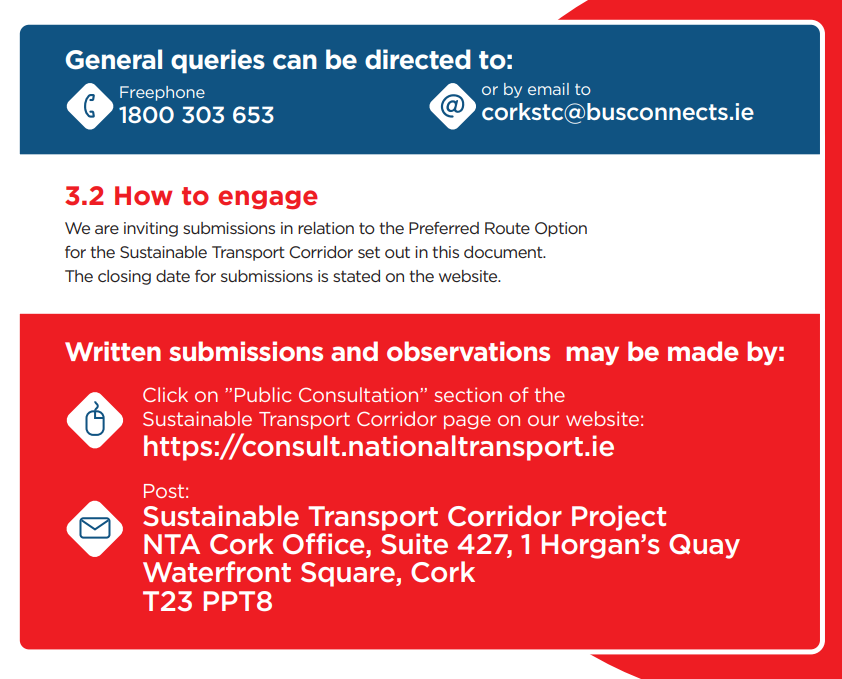 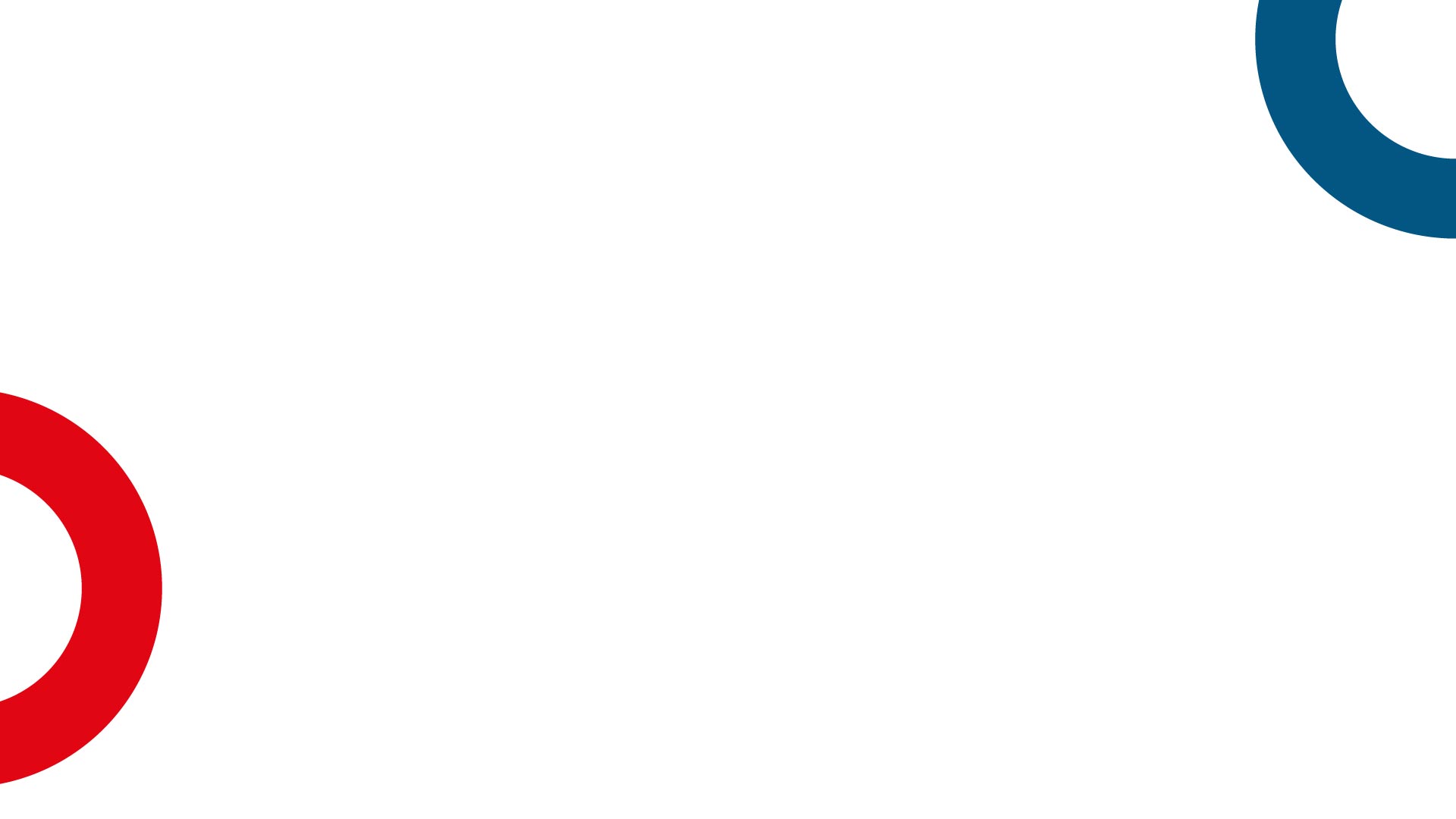 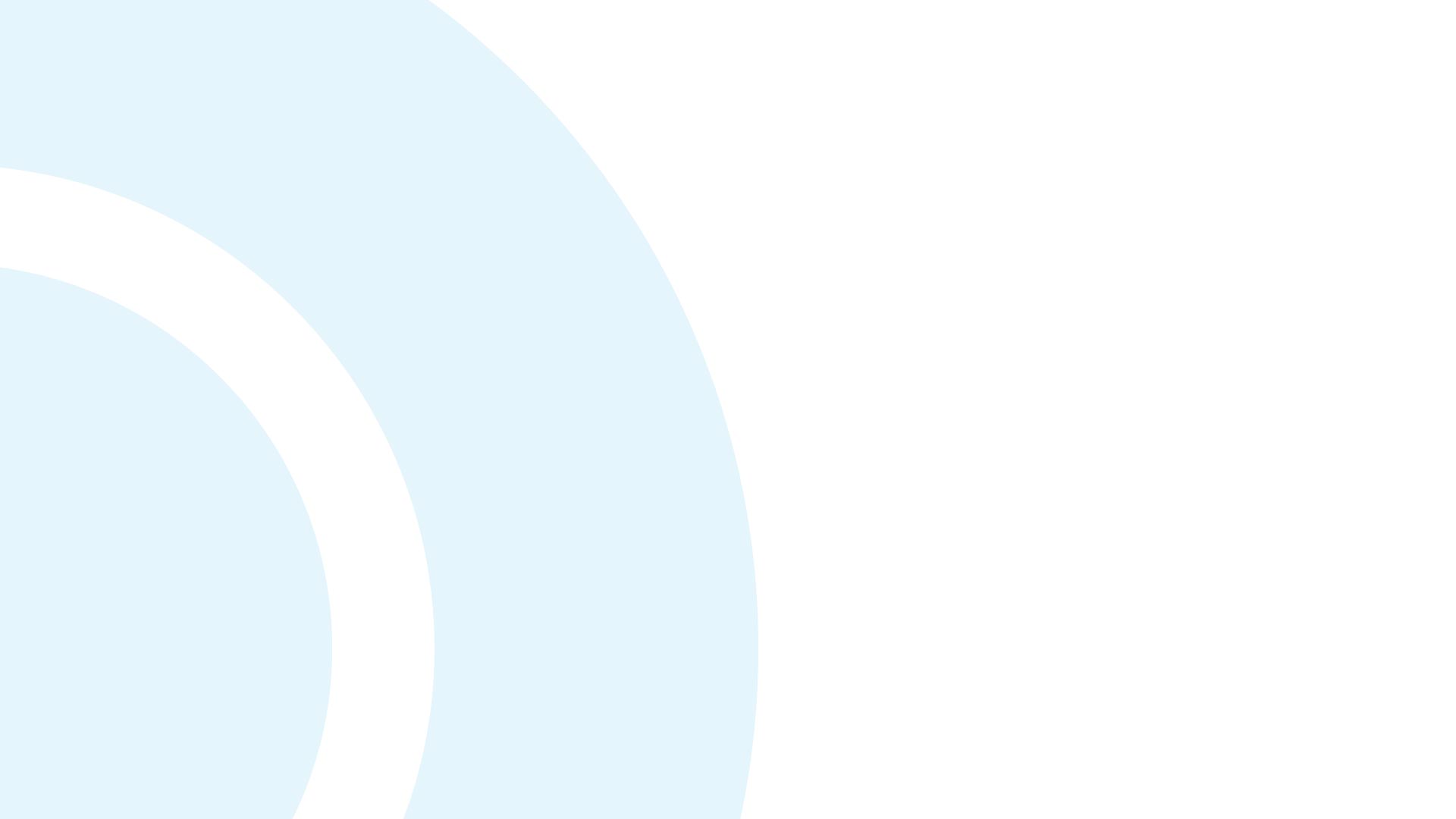 Deadline for Submissions Thursday 25th May 2023
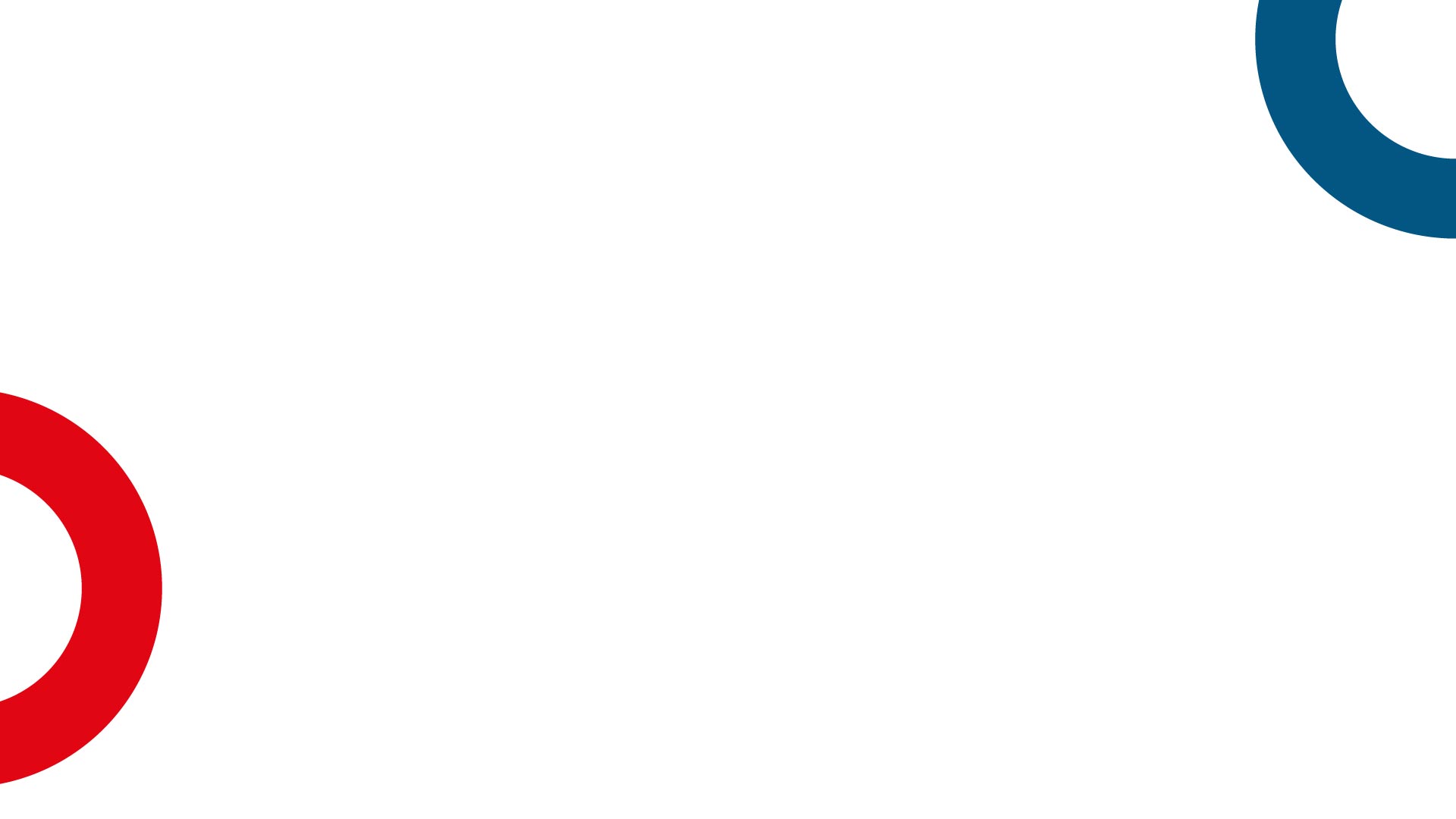 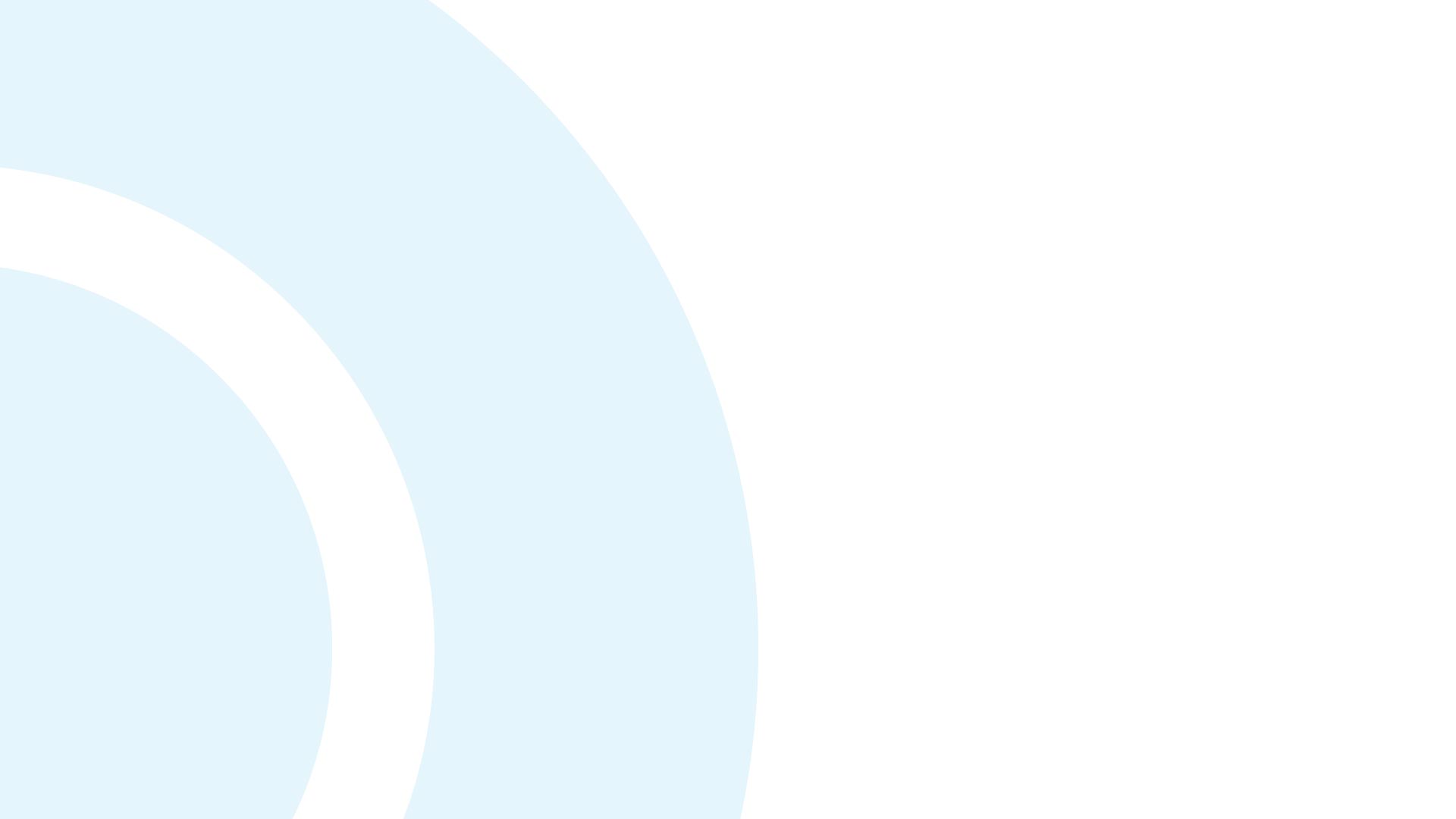 Questions – Comments - Discussion
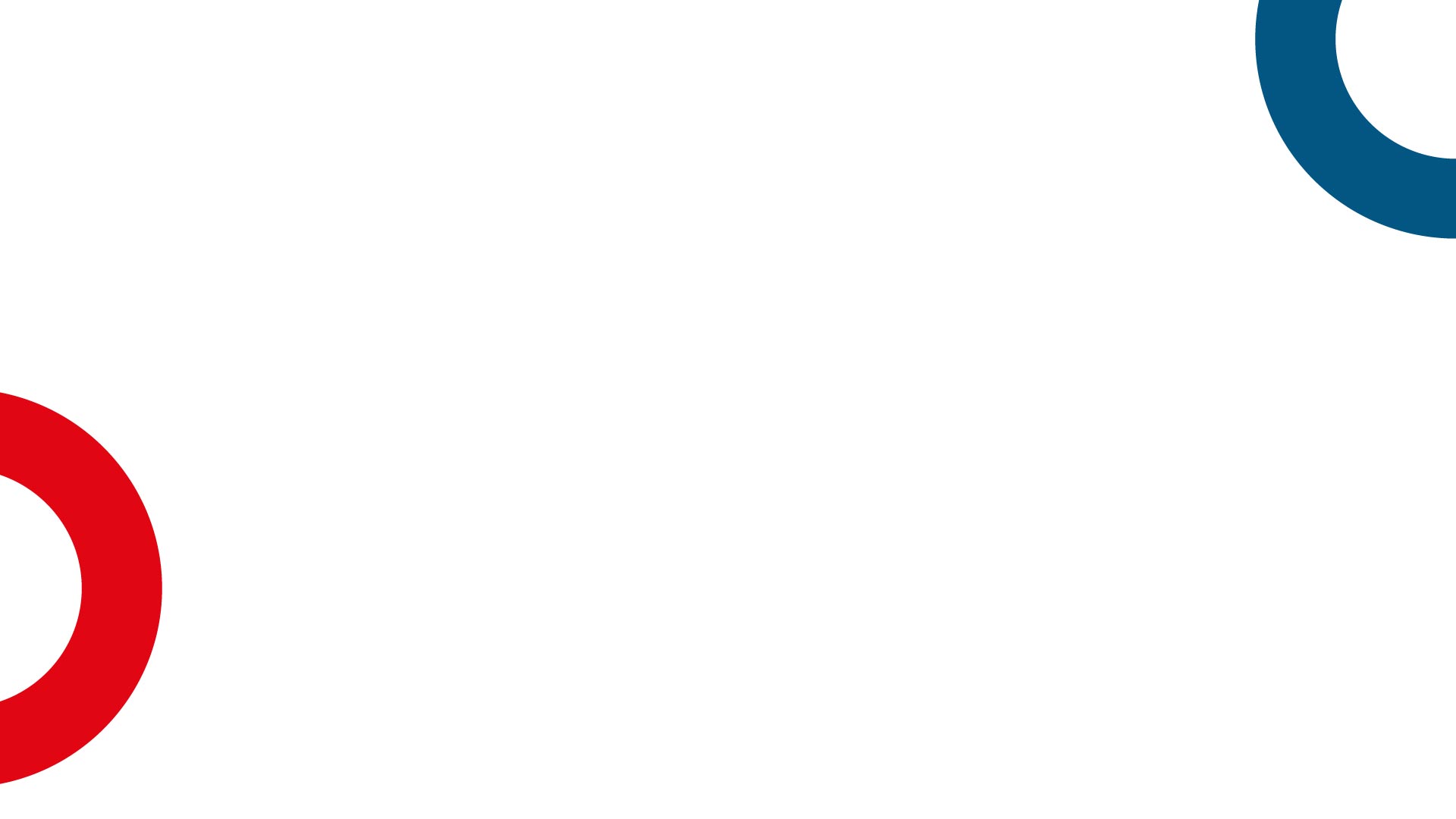